Basistraining
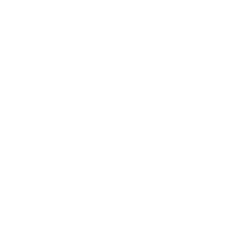 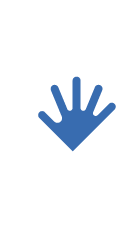 Verduurzamen monumenten

Informatieavond voor monumenten eigenaren over de mogelijkheden tot verduurzamen van monumenten
1
Welkom
Welkom door wethouder Anja Roelfs
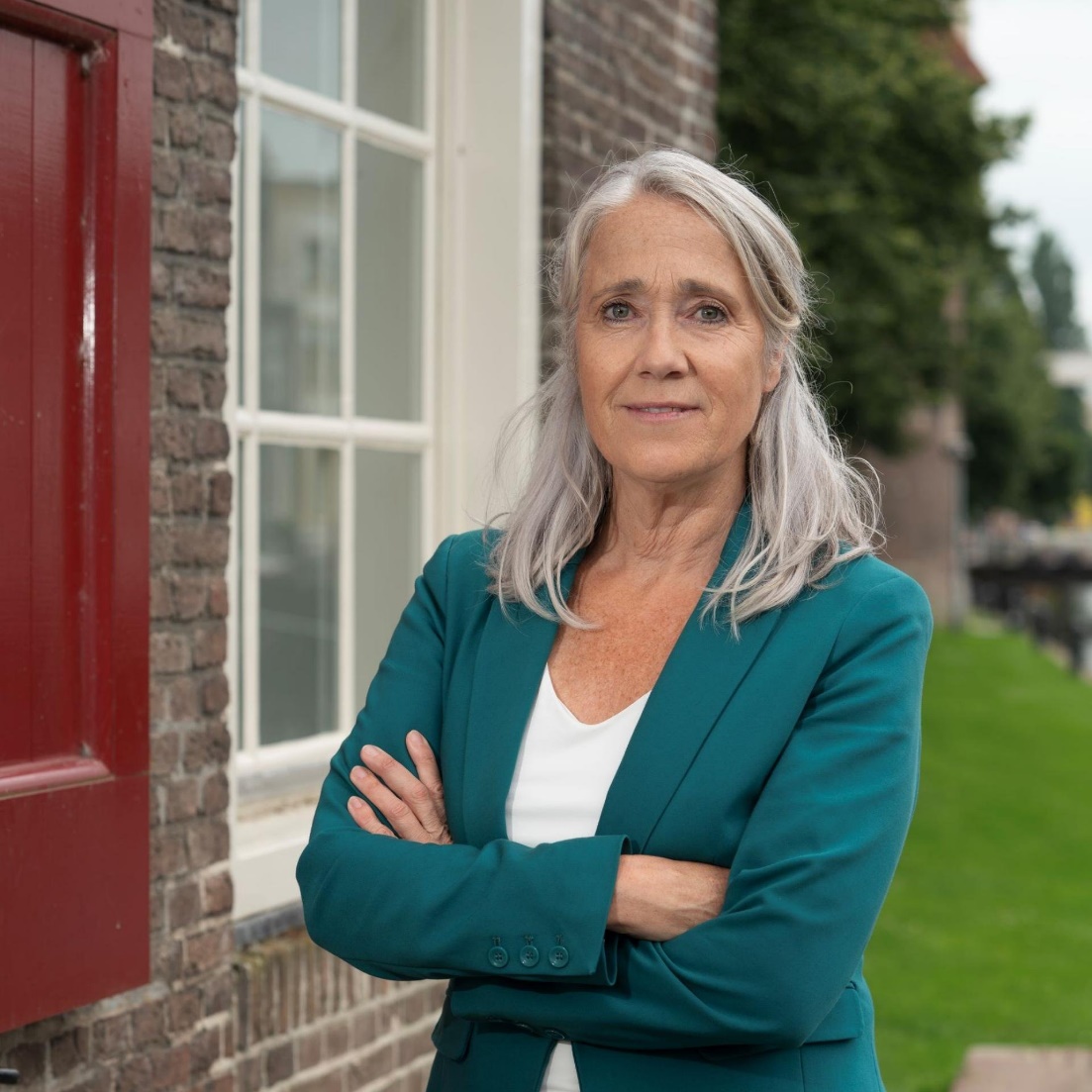 Anja Roelfs is portefeuillehouder 
voor de volgende beleidsterreinen:

Cultuur (inclusief lokale media)
Cultuurhistorie en erfgoed
Creatieve industrie
Inwonerbetrokkenheid 
Natuur en groenbeleid
Dierenwelzijn
Toerisme en evenementen
Horeca en leisure
Stadshart
2
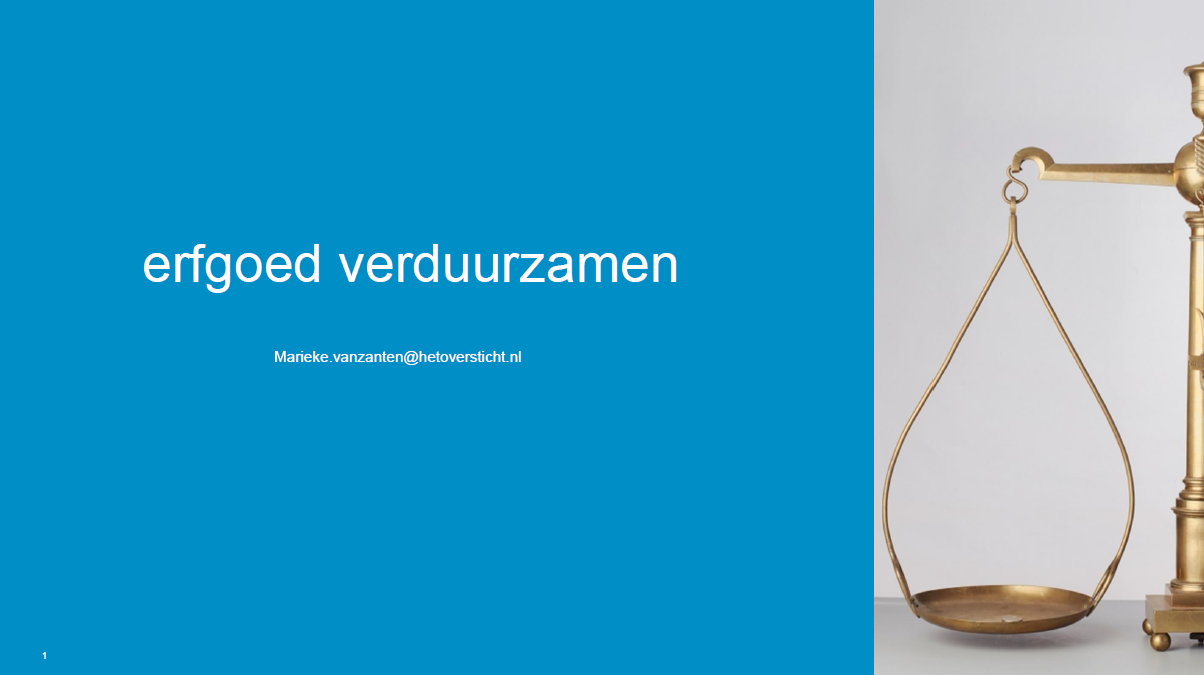 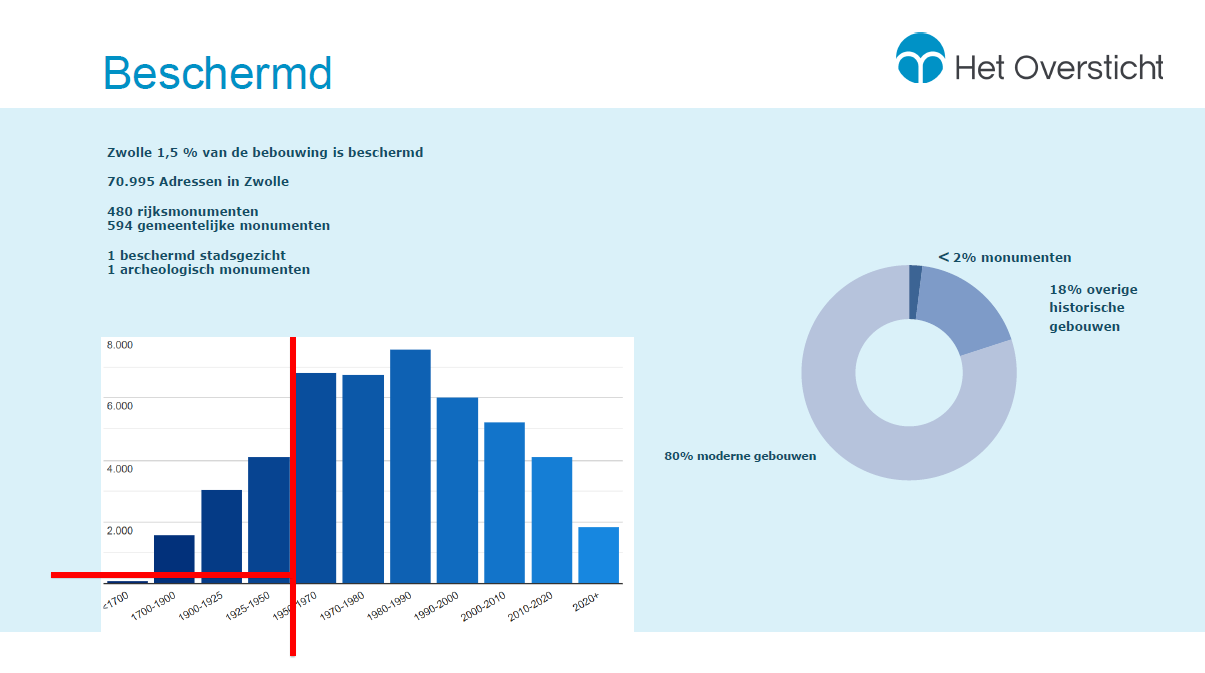 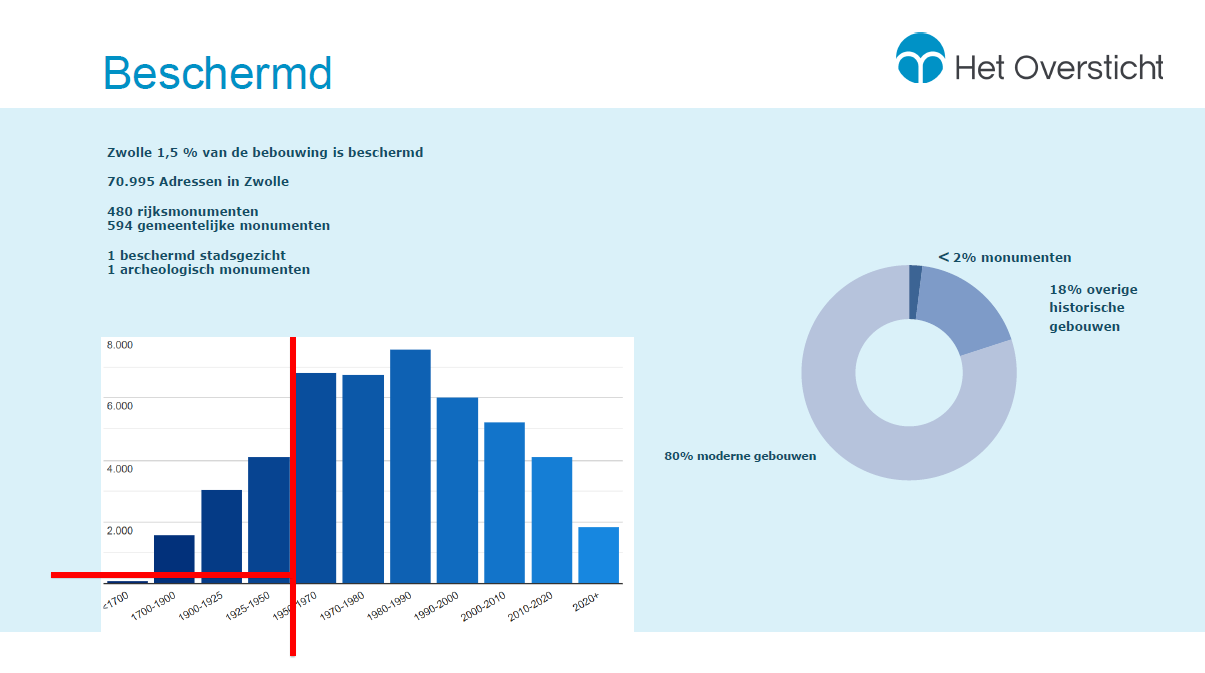 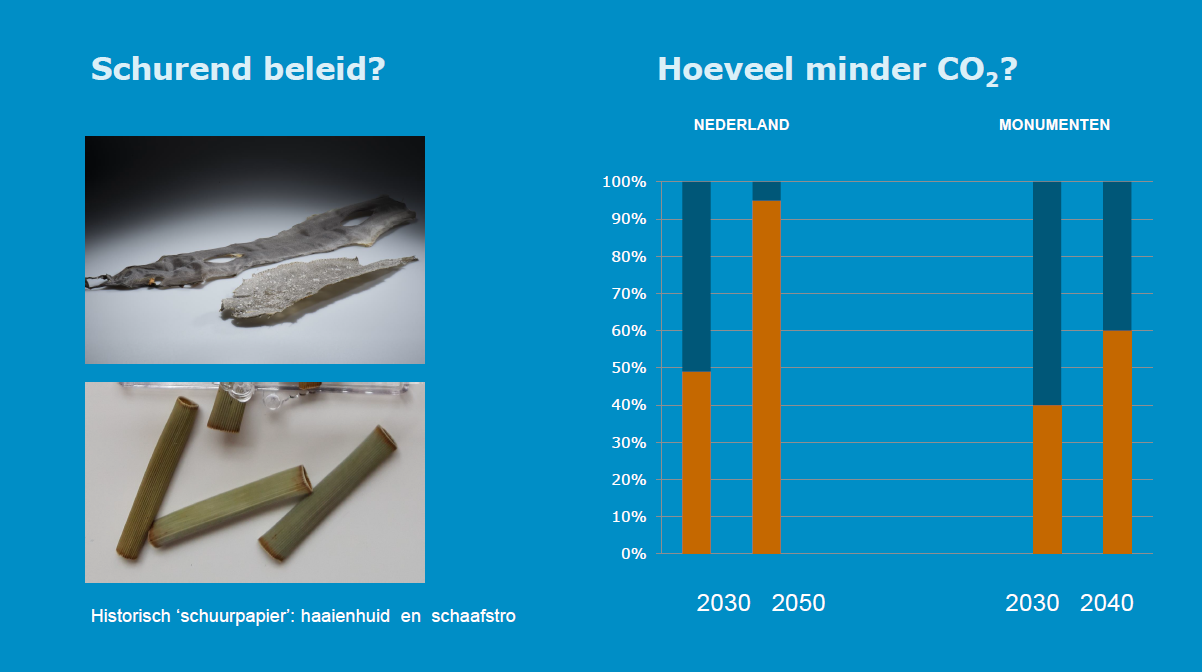 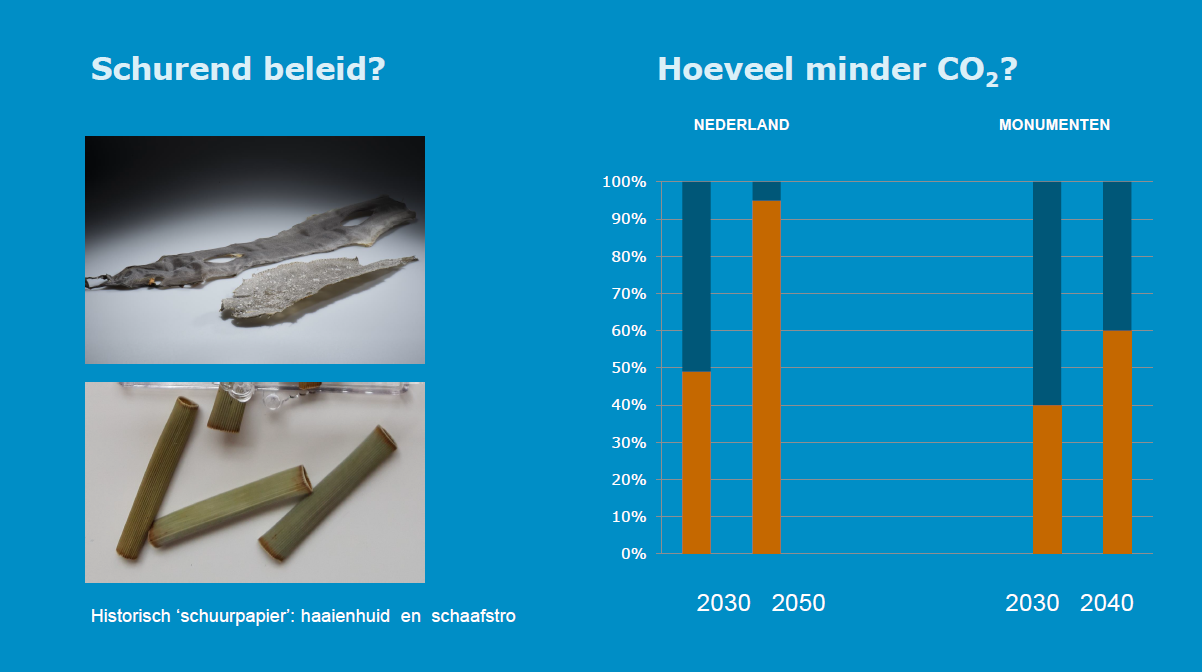 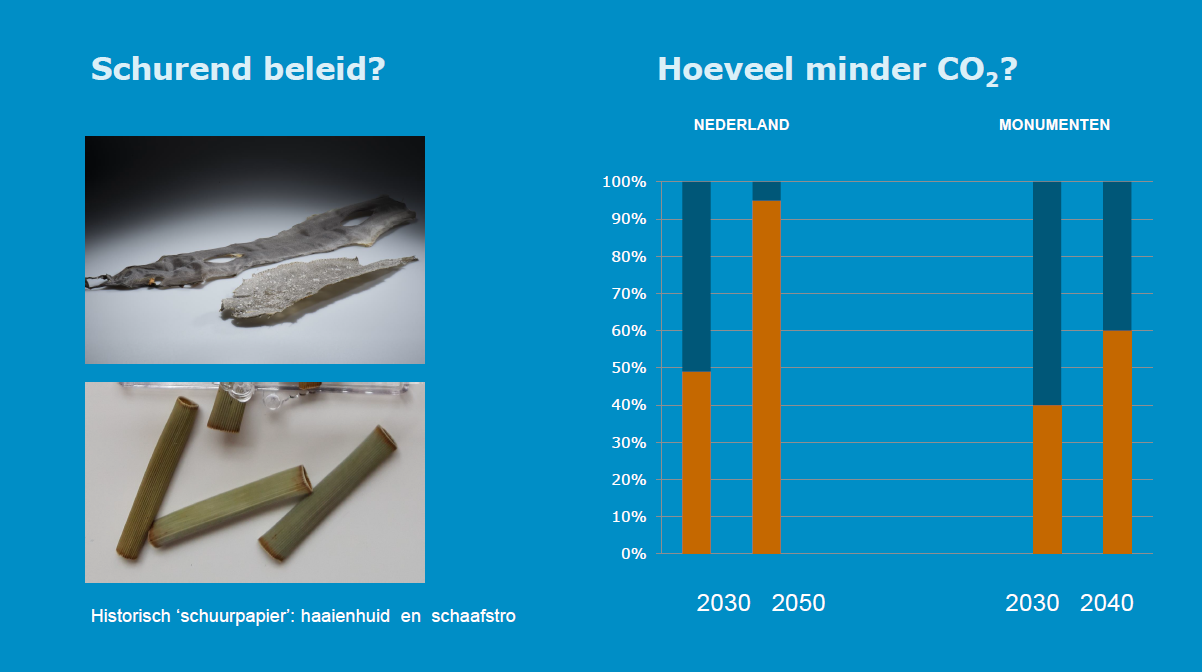 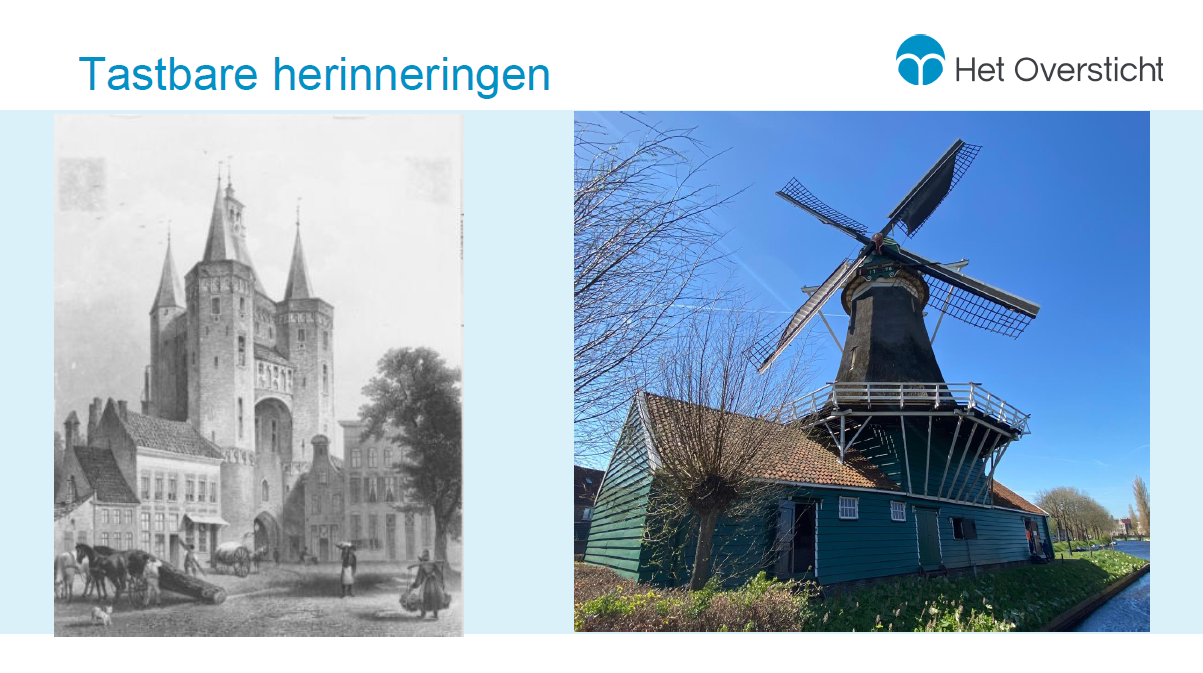 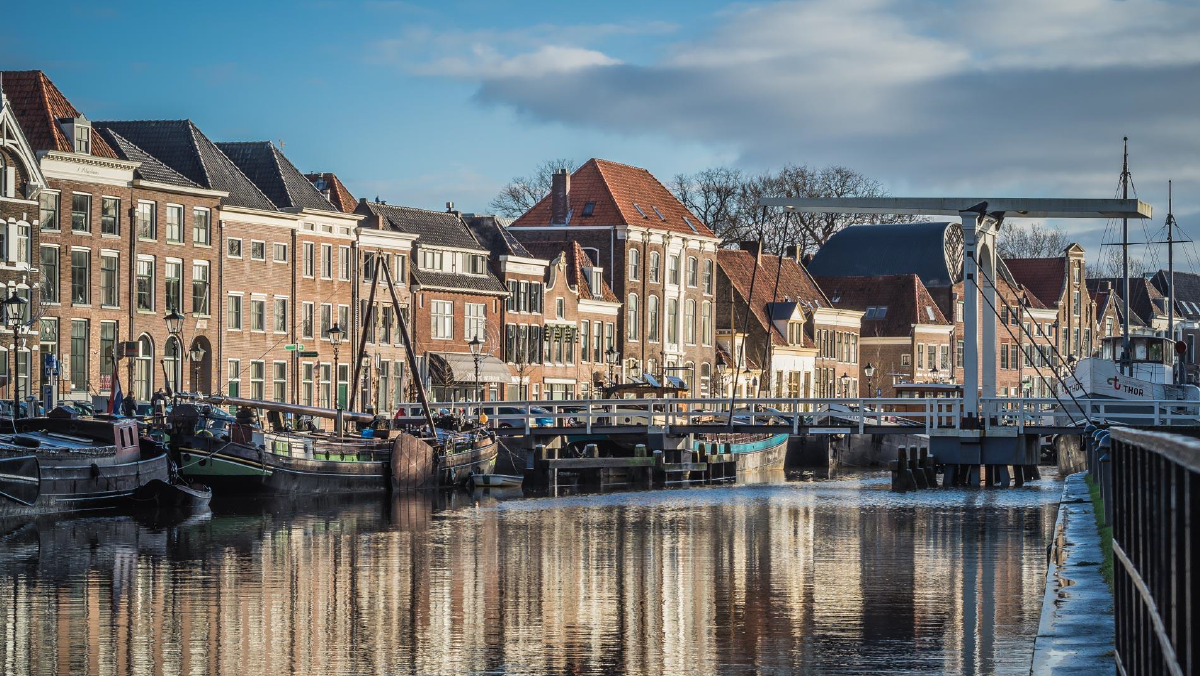 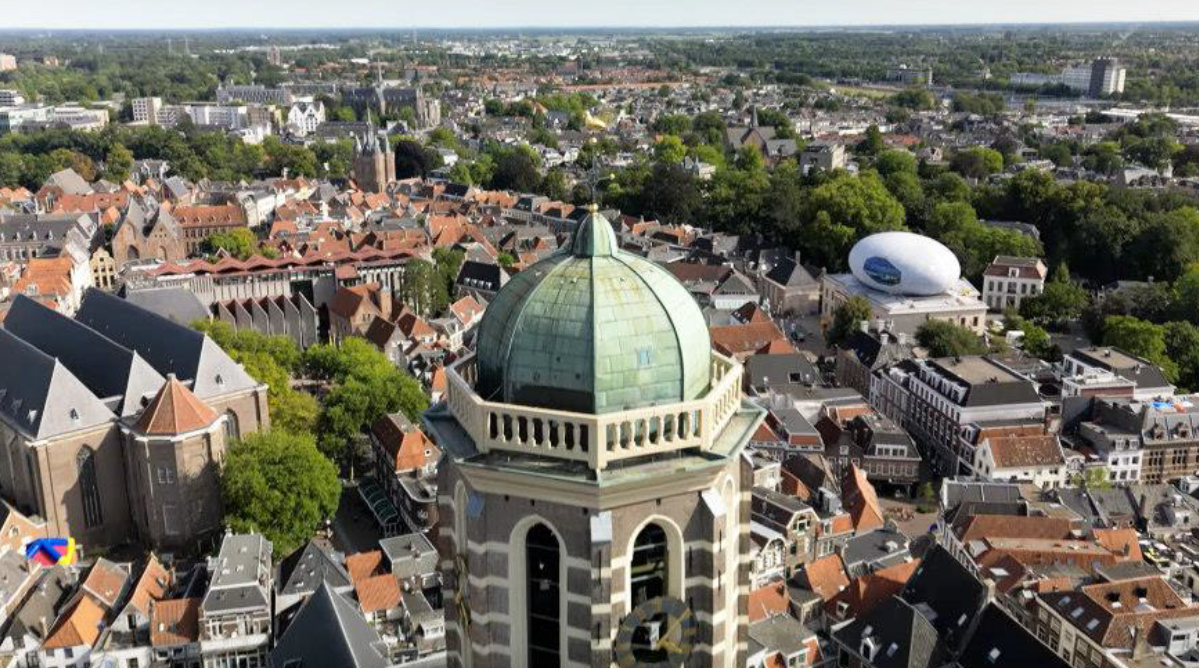 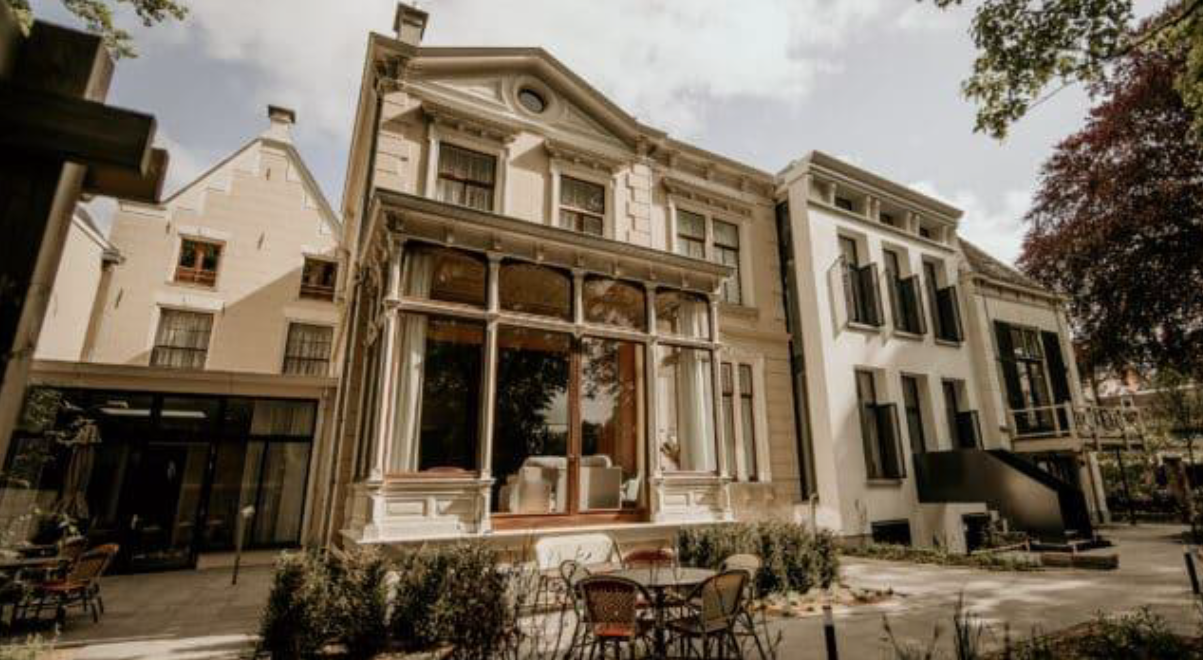 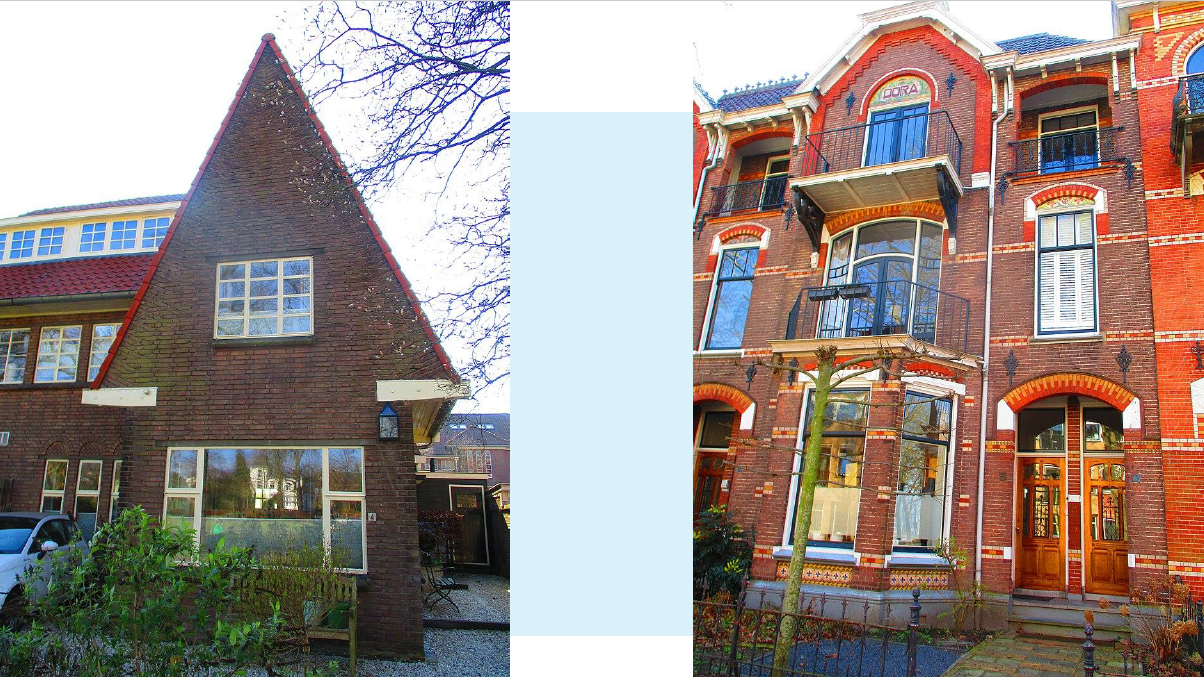 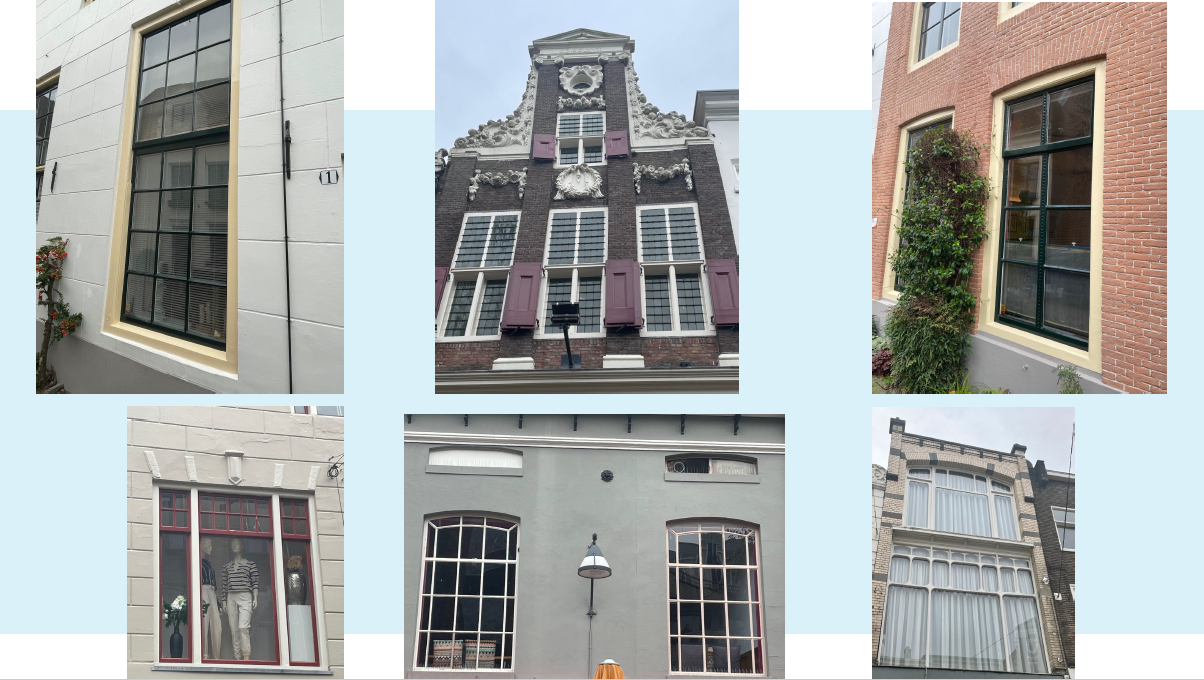 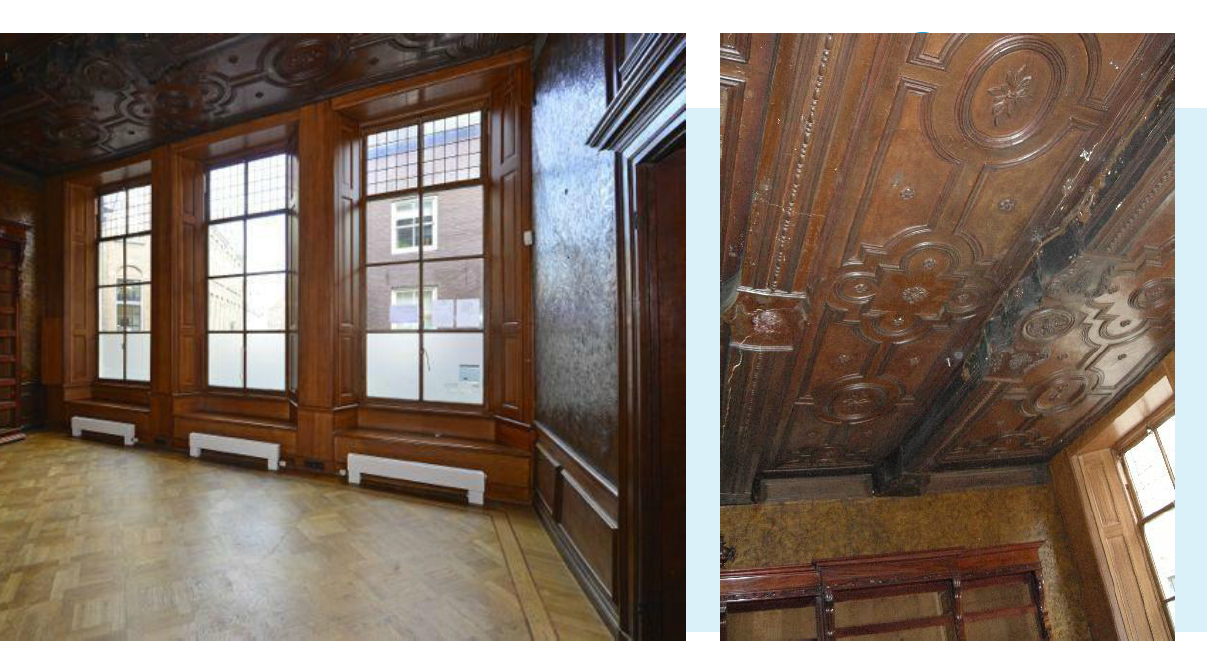 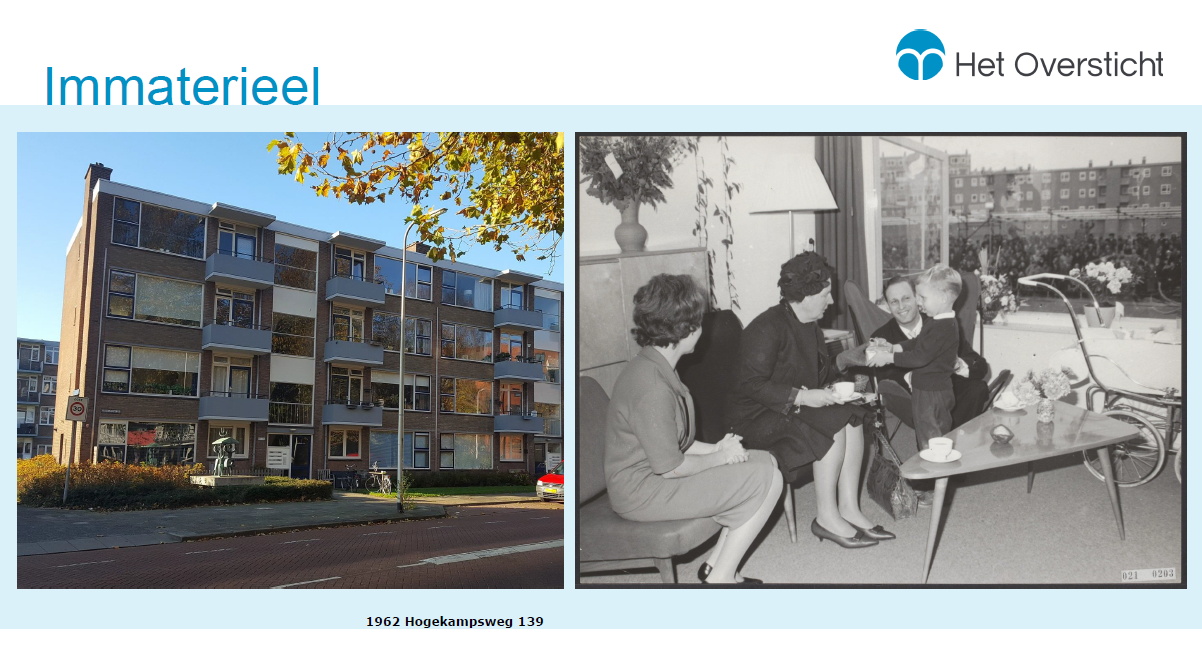 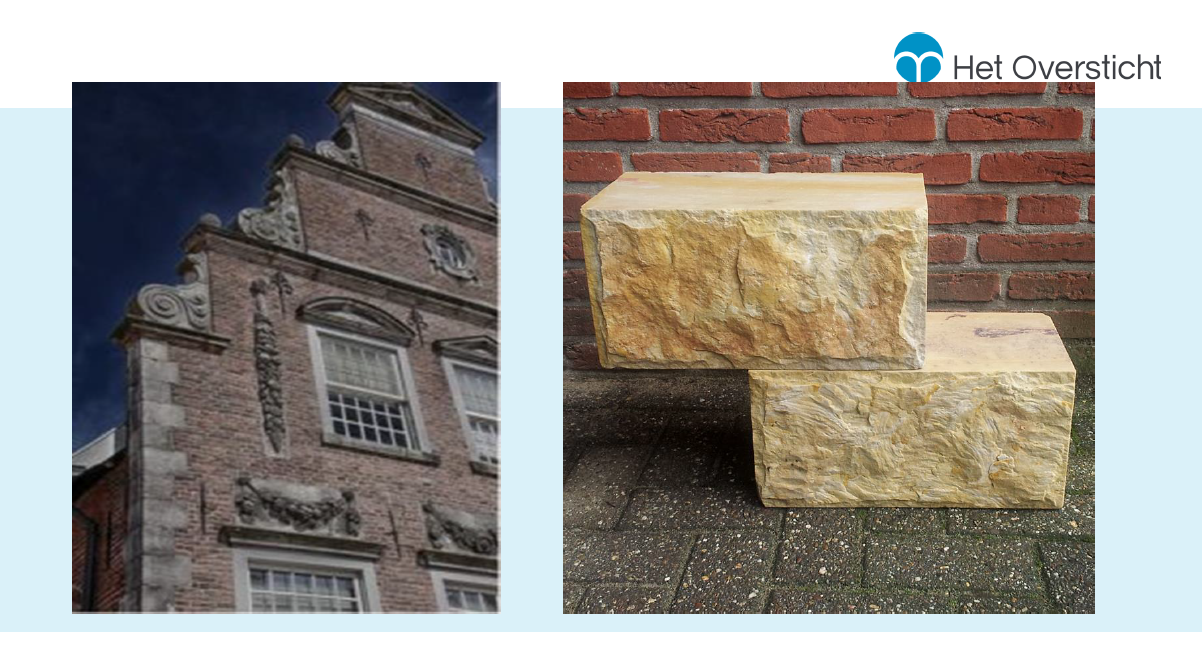 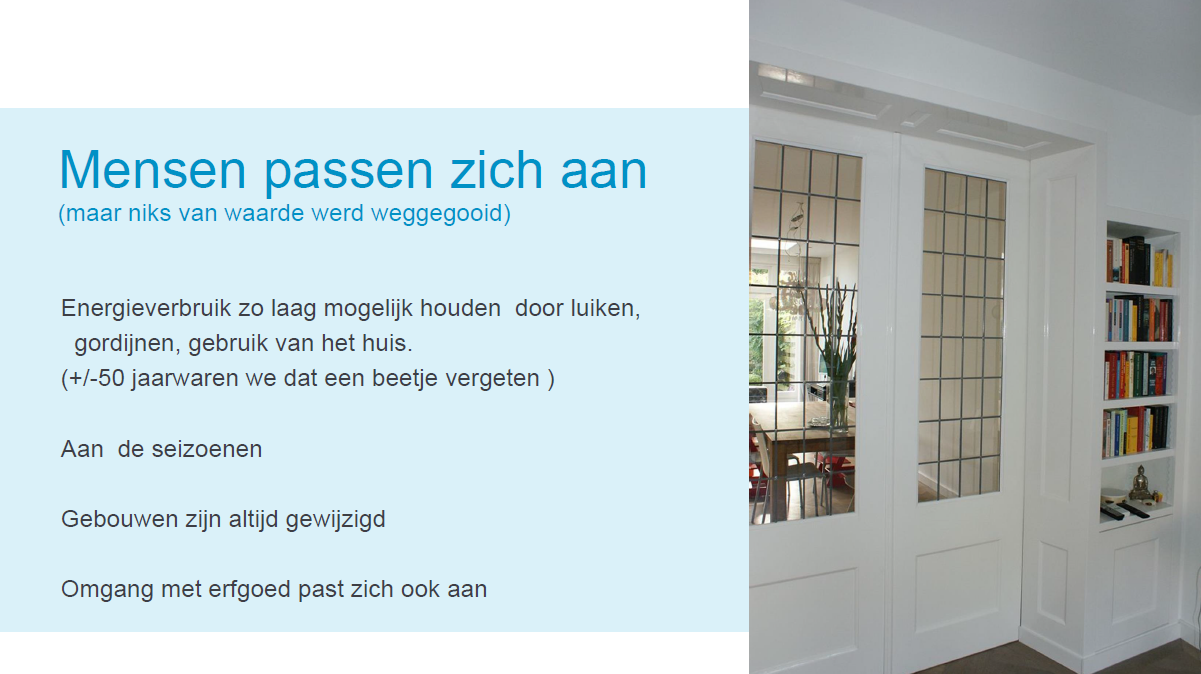 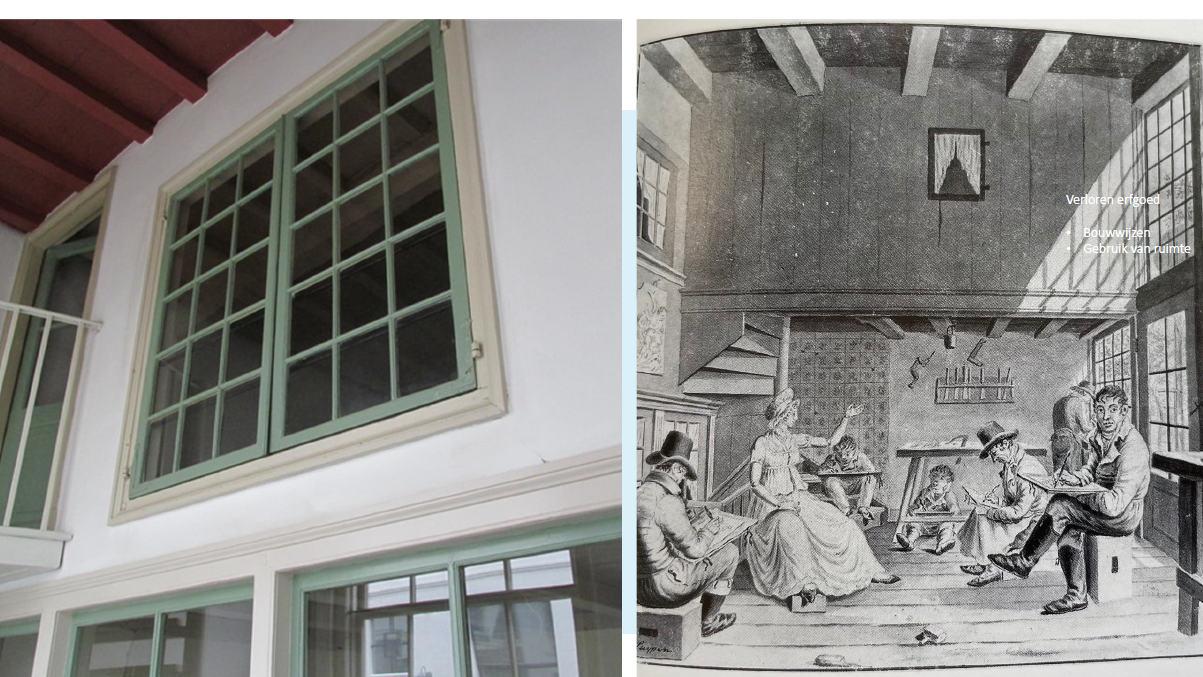 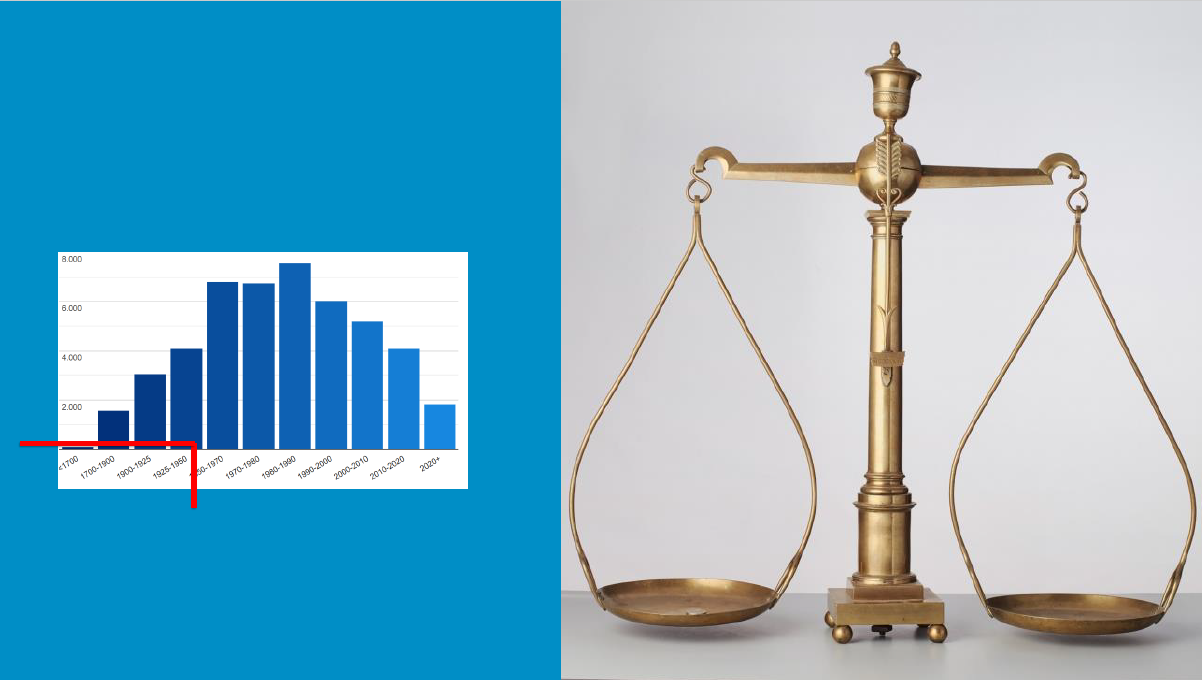 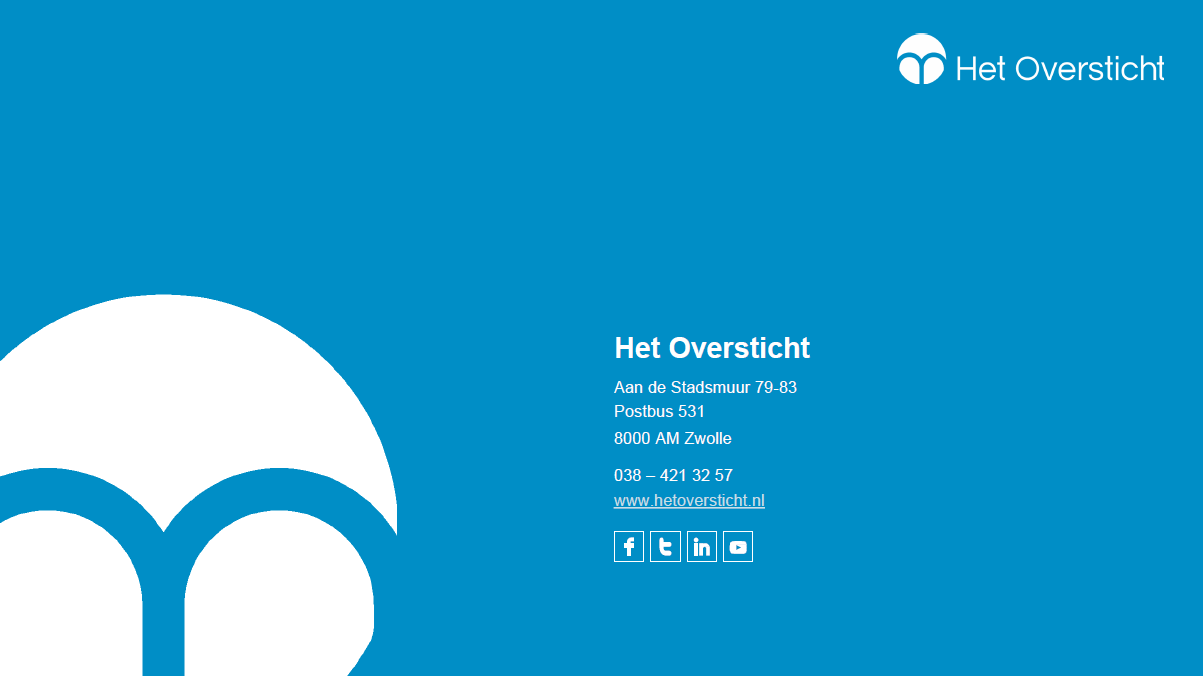 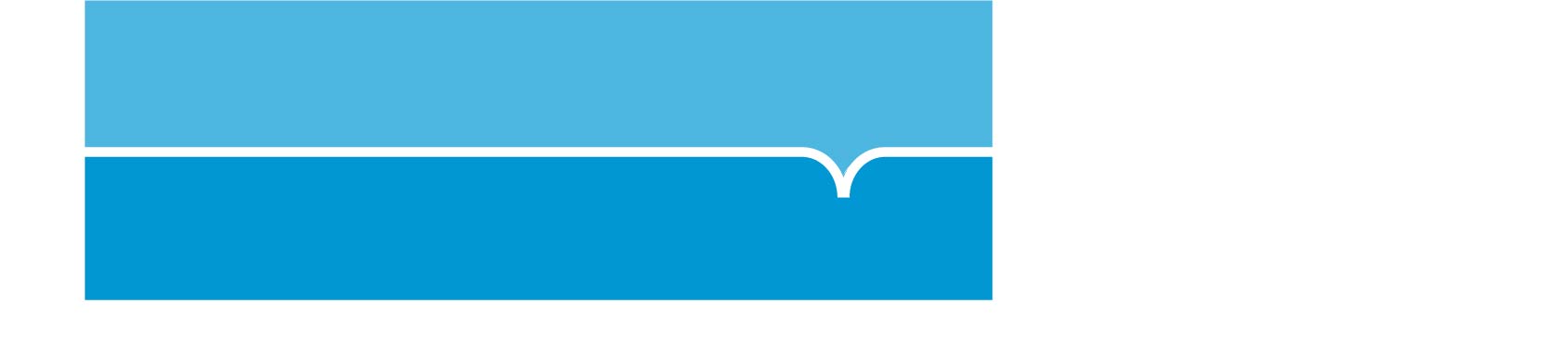 Verduurzaming van monumenten

Martijn Haitink
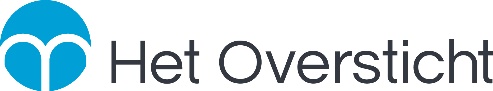 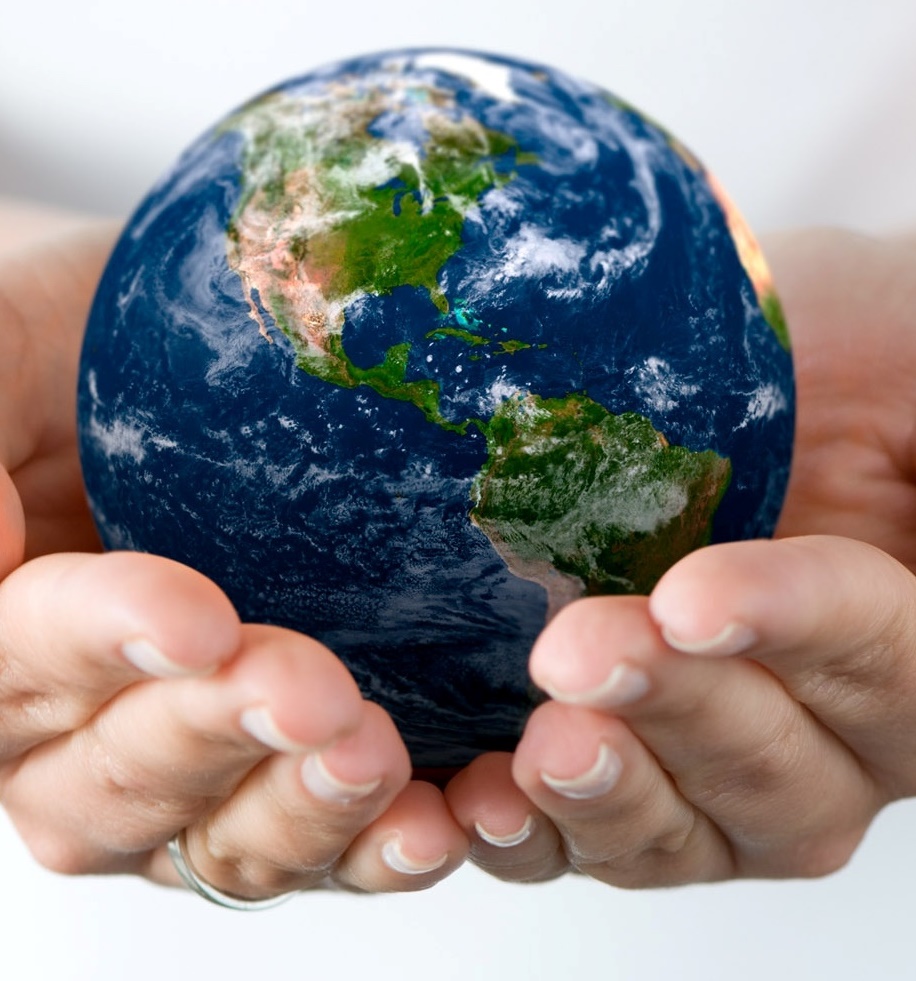 Wat is duurzaamheid?
“Duurzame ontwikkeling is de ontwikkeling die aansluit op de behoeften van het heden zonder het vermogen van de toekomstige generaties om in hun eigen behoeften te voorzien in gevaar te brengen”

Bij wonen en bouwen zijn de gebruikte bouwmaterialen en energieverbruik bepalend voor duurzaamheid.
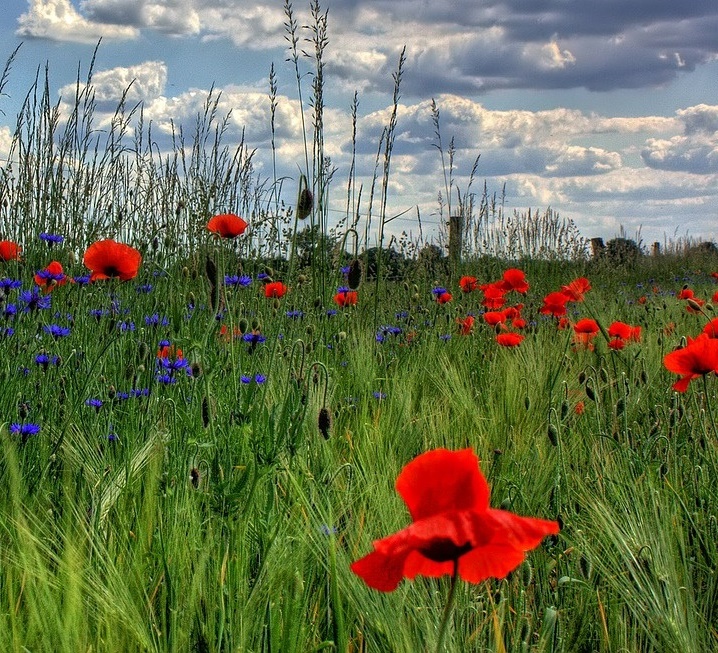 Trias ecologica
beperk de vraag en voorkom onnodig gebruik

maak wat nodig is zo duurzaam mogelijk

duurzaam niet mogelijk? gebruik eindige bronnen verstandig
Kunnen monumenten verduurzaamd worden?
Van 80 monumenten kan bijna 90% label A of B krijgen met behoud van monumentale waarden.
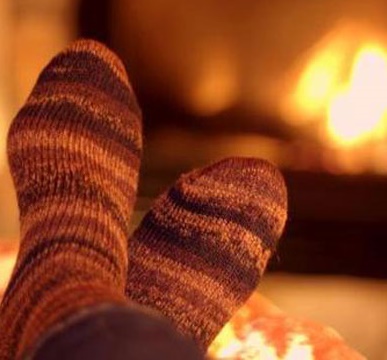 Energiegebruik in huizen
Elk pand gebruikt energie:

Verwarming
Koken
Douchen
Verlichting
Apparatuur

Tussen de 80 % en de 90 % wordt gebruikt voor het verwarmen.
De rest van de energie wordt gebruikt voor verlichting, koken, tapwater en apparatuur.
Energieverbruik en verduurzaming van monumenten
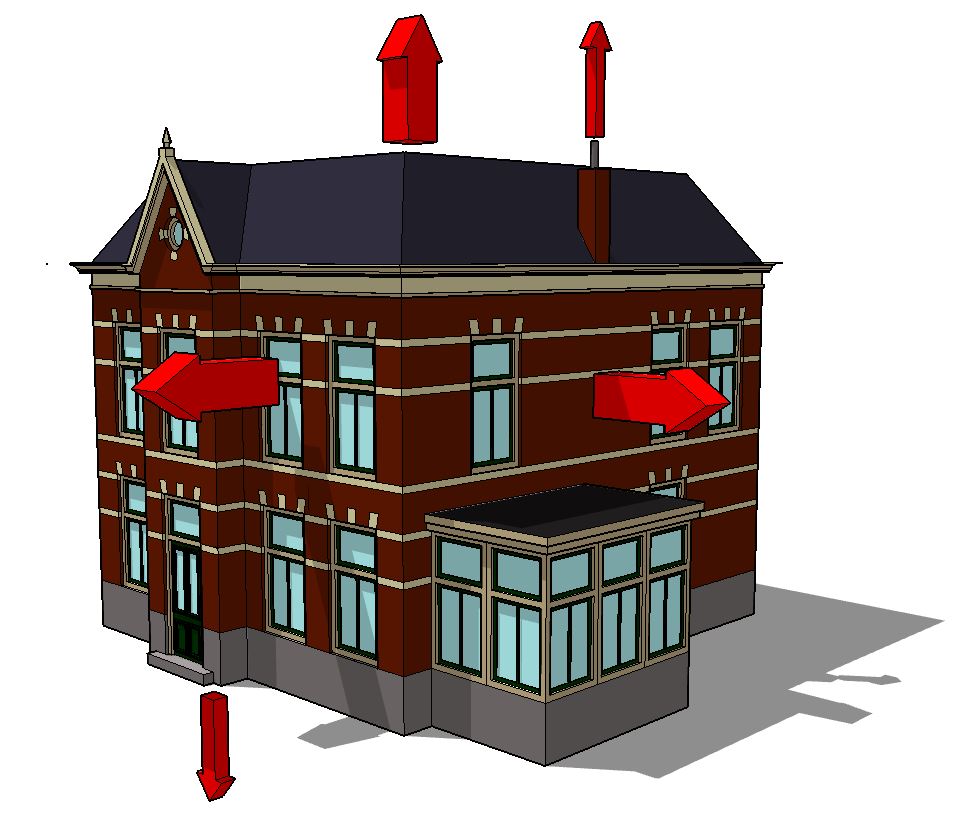 Warmteverliezen per gebouwdeel:

30 % door het dak
30 % door de ramen en deuren
25 % door de muren
10 % door de begane grond vloer
5 % door kieren, schoorstenen en ventilatie
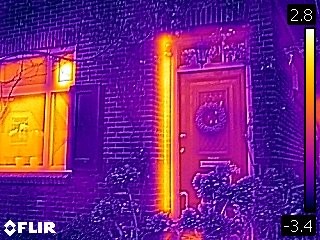 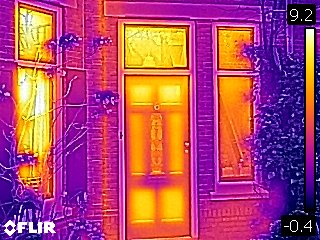 Isoleren van een monument?
De mogelijkheden worden mede bepaald door:

De monumentale waarden
De bouwfysische beperkingen
De noodzaak van isolerende maatregelen
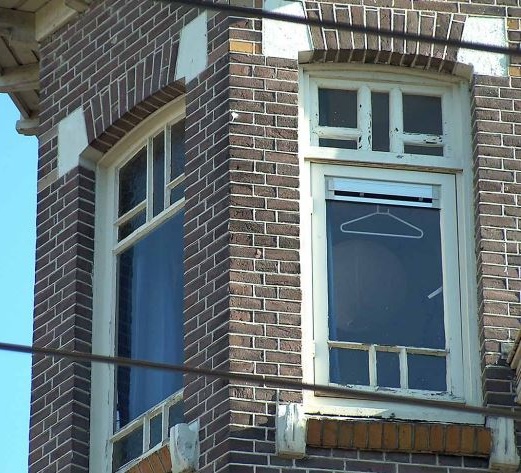 Monumenten passend verduurzamen
Het linker (stalen) raam is origineel. 
Het rechter raam geeft een totaal ander beeld:
Te dikke roeden;
Hout i.p.v. staal;
Ventilatievoorziening teveel aanwezig.
Behoud gaat voor vervangen: We vervangen de ramen maar het verschil zie je niet……..
Hoe hoger de isolatiewaarde, hoe beter?
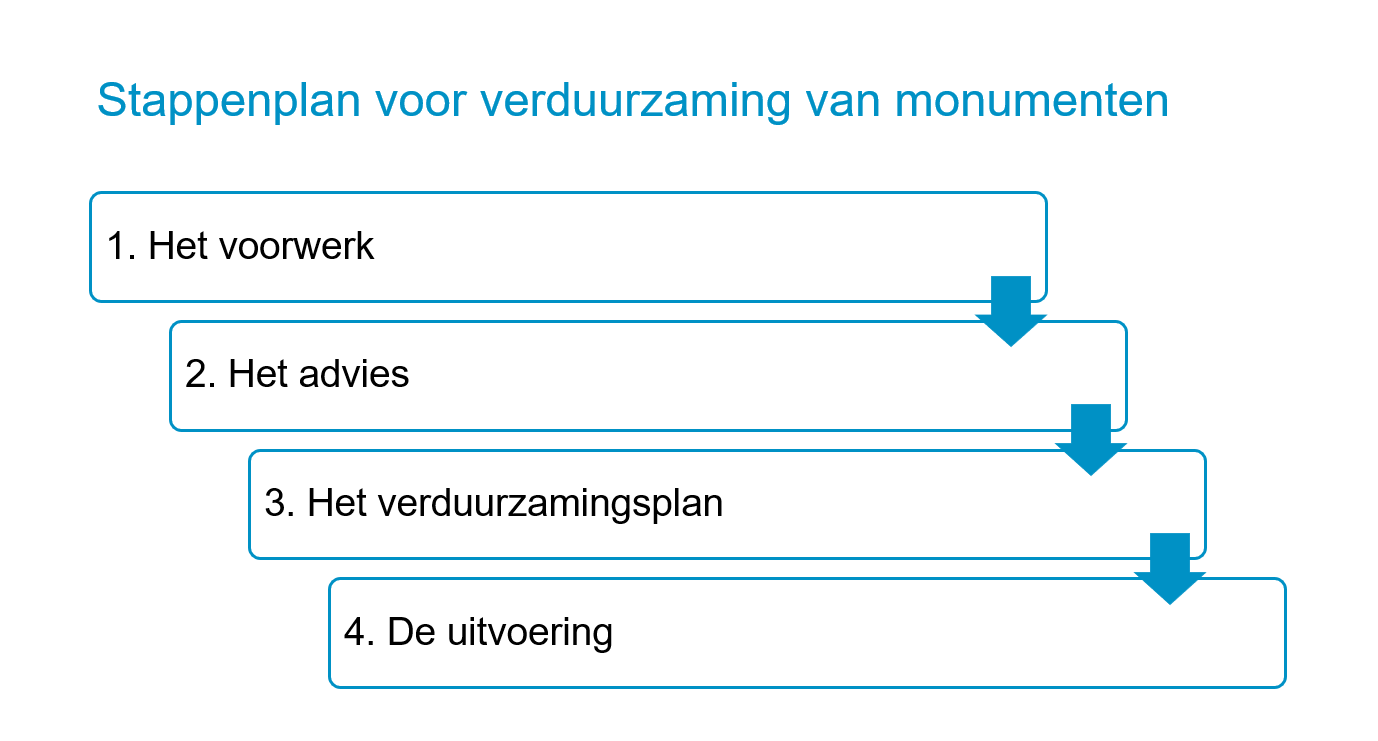 Stap 1: Het voorwerk
Wat is uw ambitie, bepaal de doelstelling van de verduurzaming.
Maak het gebruik en verbruik van uw pand inzichtelijk.
Heeft u onderhouds- of verbouwingsplannen?
Zijn er al verduurzamingsmaatregelen uitgevoerd?
Stap 2: Het advies
Een specialist kan een verduurzamingsplan voor u opstellen, u vindt een specialist op Restauratiefonds.nl
De monumentale waarden worden vastgesteld
Deze monumentale waarden bepalen voor een groot deel de strategie.
Eventuele bouwkundige problemen worden meegenomen in het plan
Bepaal al vast zelf wat uw budget is, al dan niet met een laagrentende lening voor verduurzaming
Stap 3: Het plan
Overleg wat het meest ideale pakket is voor uw situatie
Werk dit plan uit tot een uitvoeringsplan. Heeft u deze kennis niet in huis, vraag dan een adviseur met kennis van monumenten.
Regel een mogelijke financiering c.q. subsidies
Overleg met uw gemeente welke maatregelen vergunningsvrij zijn en waarvoor u een vergunning dient aan te vragen.
Vraag de omgevingsvergunning aan (mits van toepassing)
Stap 4: De uitvoering
Zoek één of meerdere partijen die ervaring hebben met monumenten en het werk kunnen uitvoeren.
Vraag bij deze partij(en) een offerte aan, eventueel i.c.m. met een subsidieaanvraag
Heeft u de omgevingsvergunning? Start dan pas met de werkzaamheden 
Na oplevering is uw monument klaar voor de toekomst.
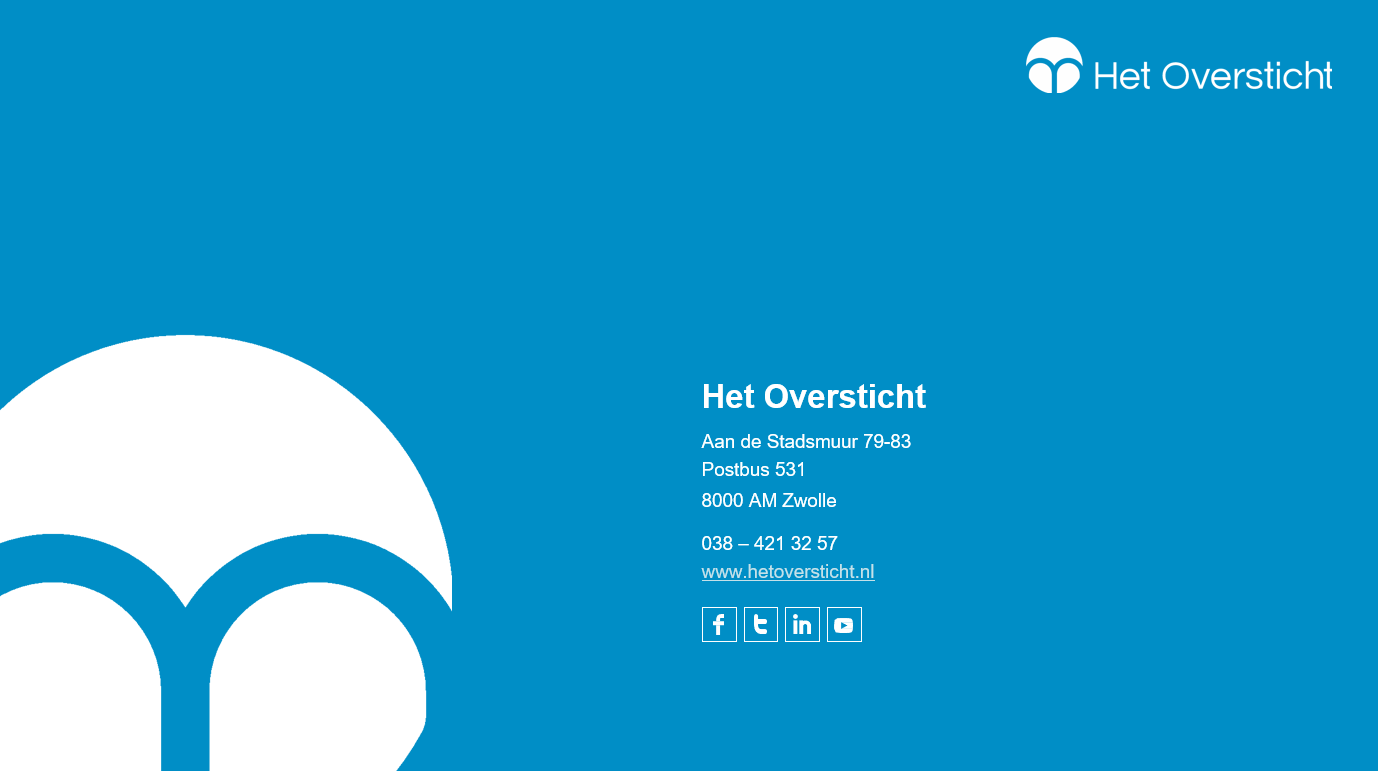 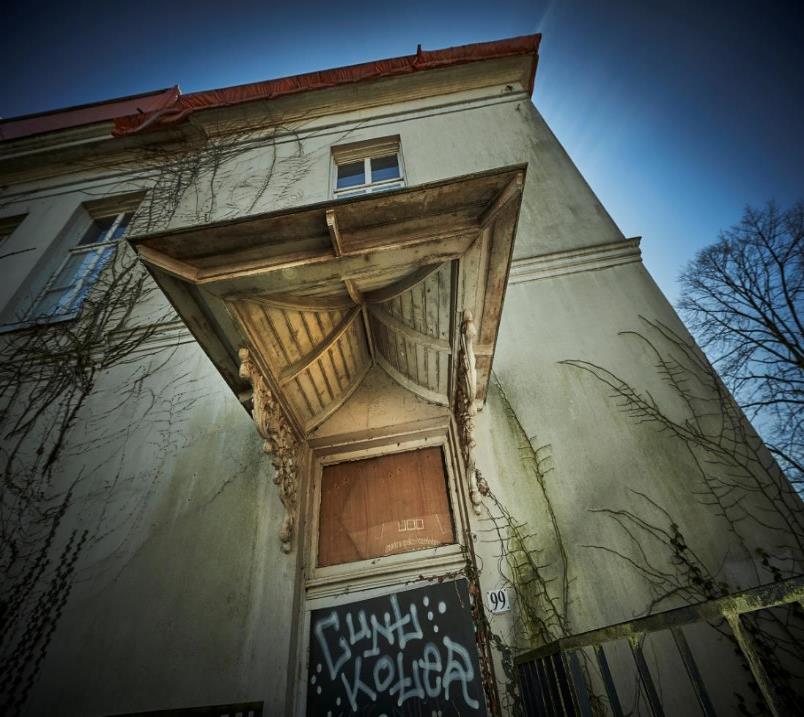 Informatieavond  verduurzaming
monumenten
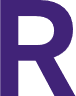 Zwolle, 13 november 2024
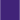 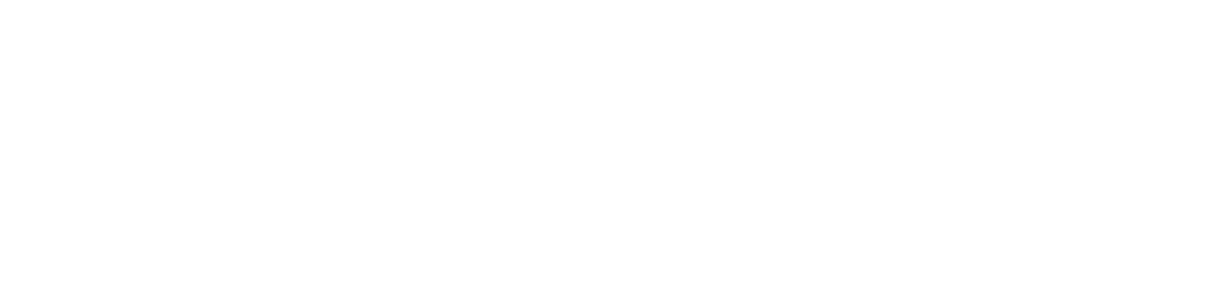 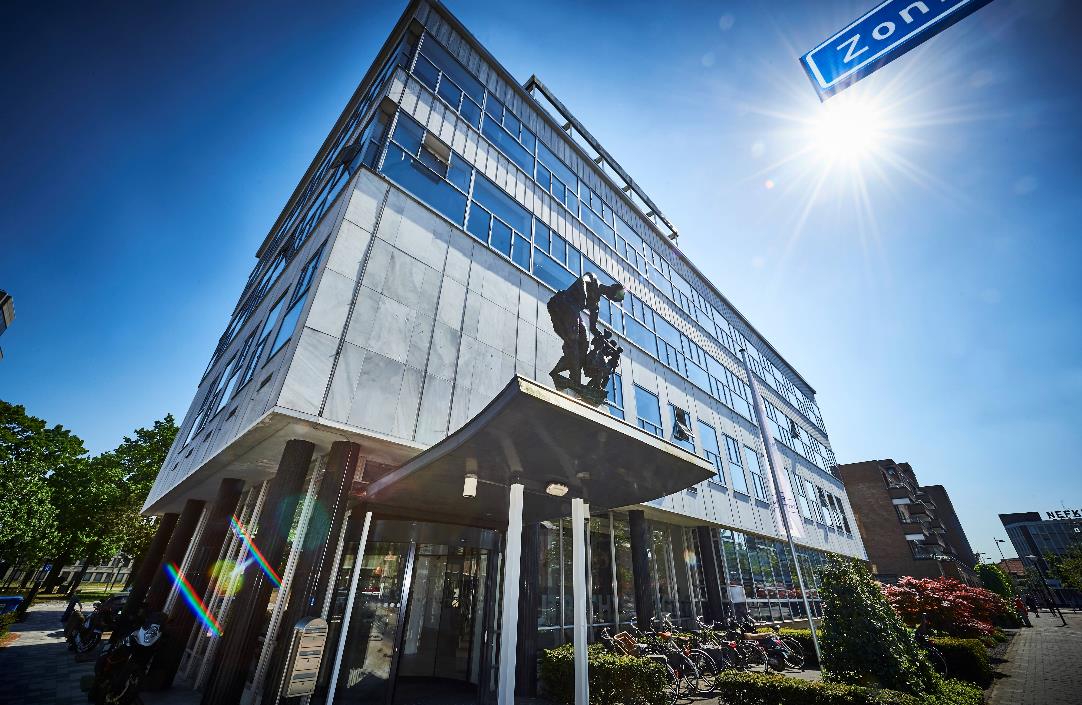 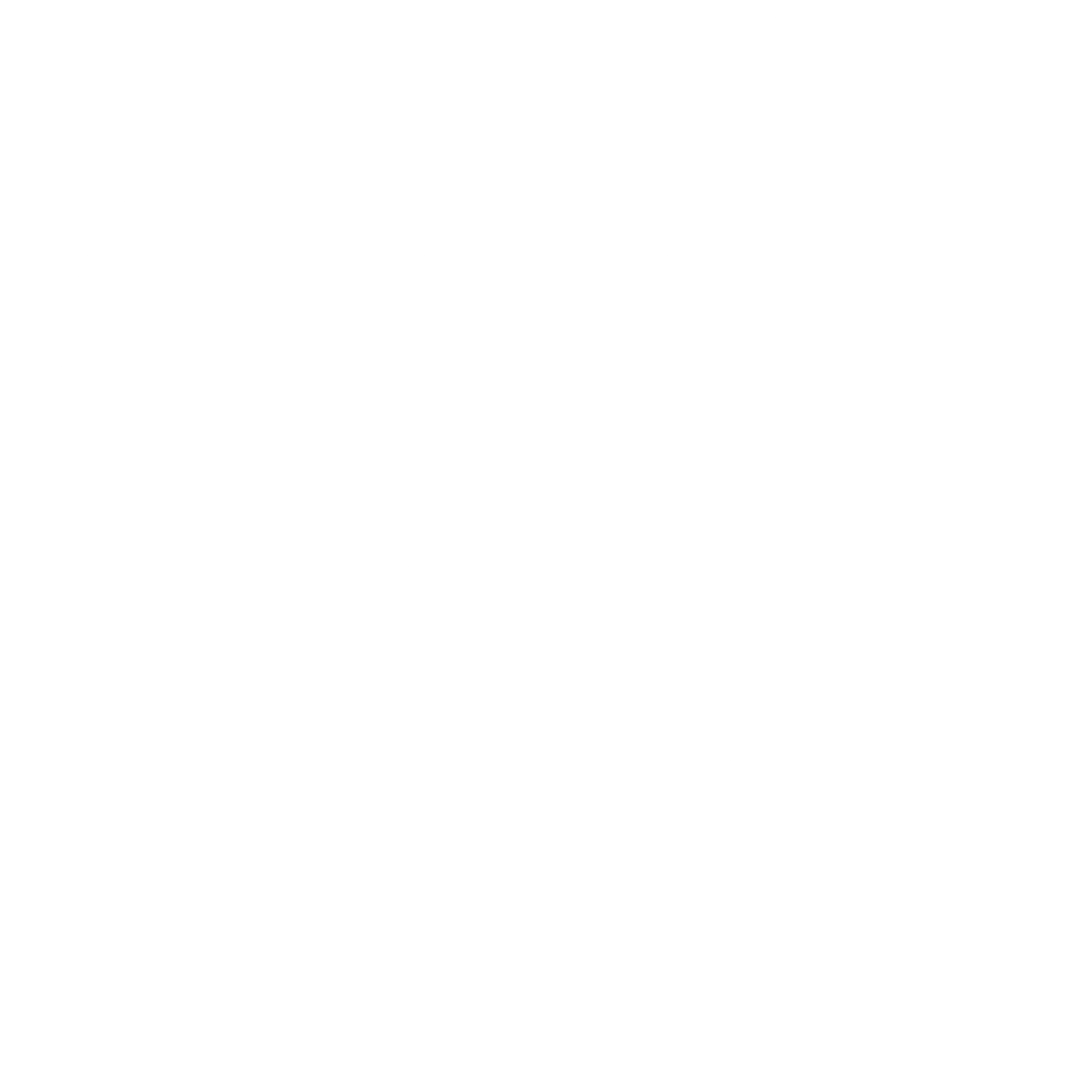 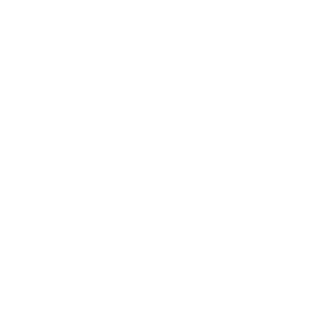 Nederland telt 140.000 monumenten. Sinds 1985 monumentenfinancier
Meer dan 13.000 klanten
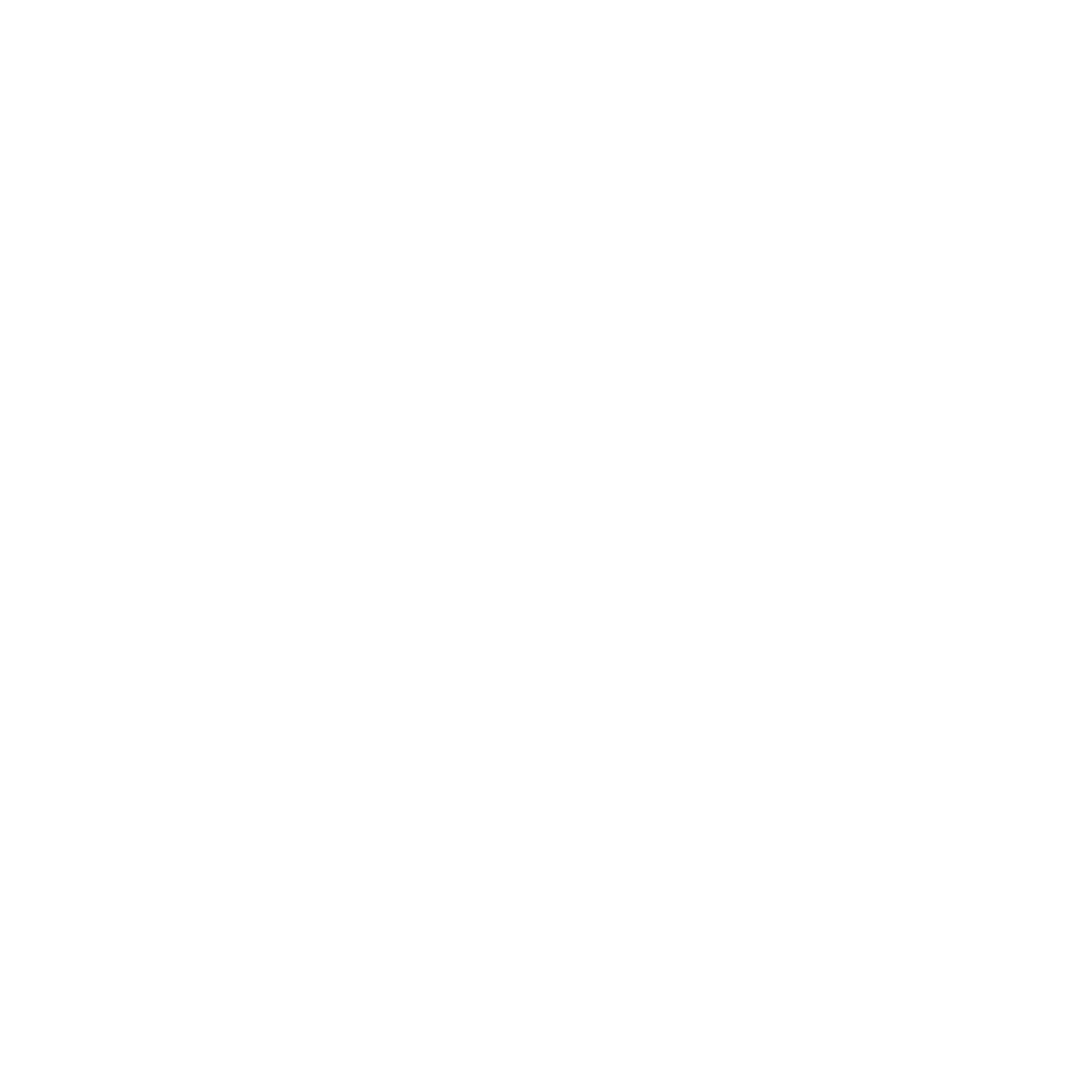 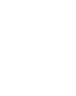 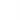 Restauratie-, herbestemmings- en verduurzamingsopgave
Klanttevredenheid 8,7 Partnertevredenheid 8,1
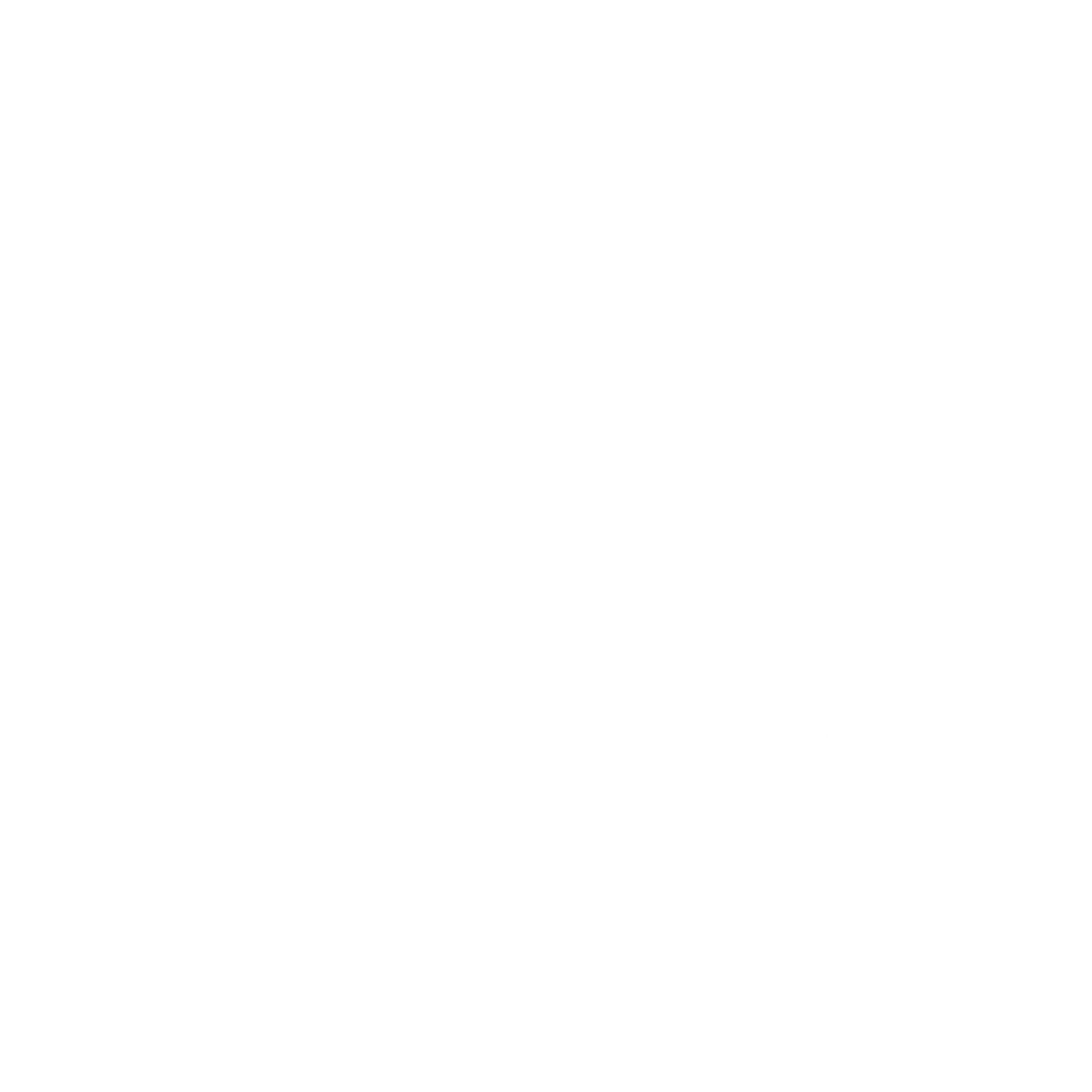 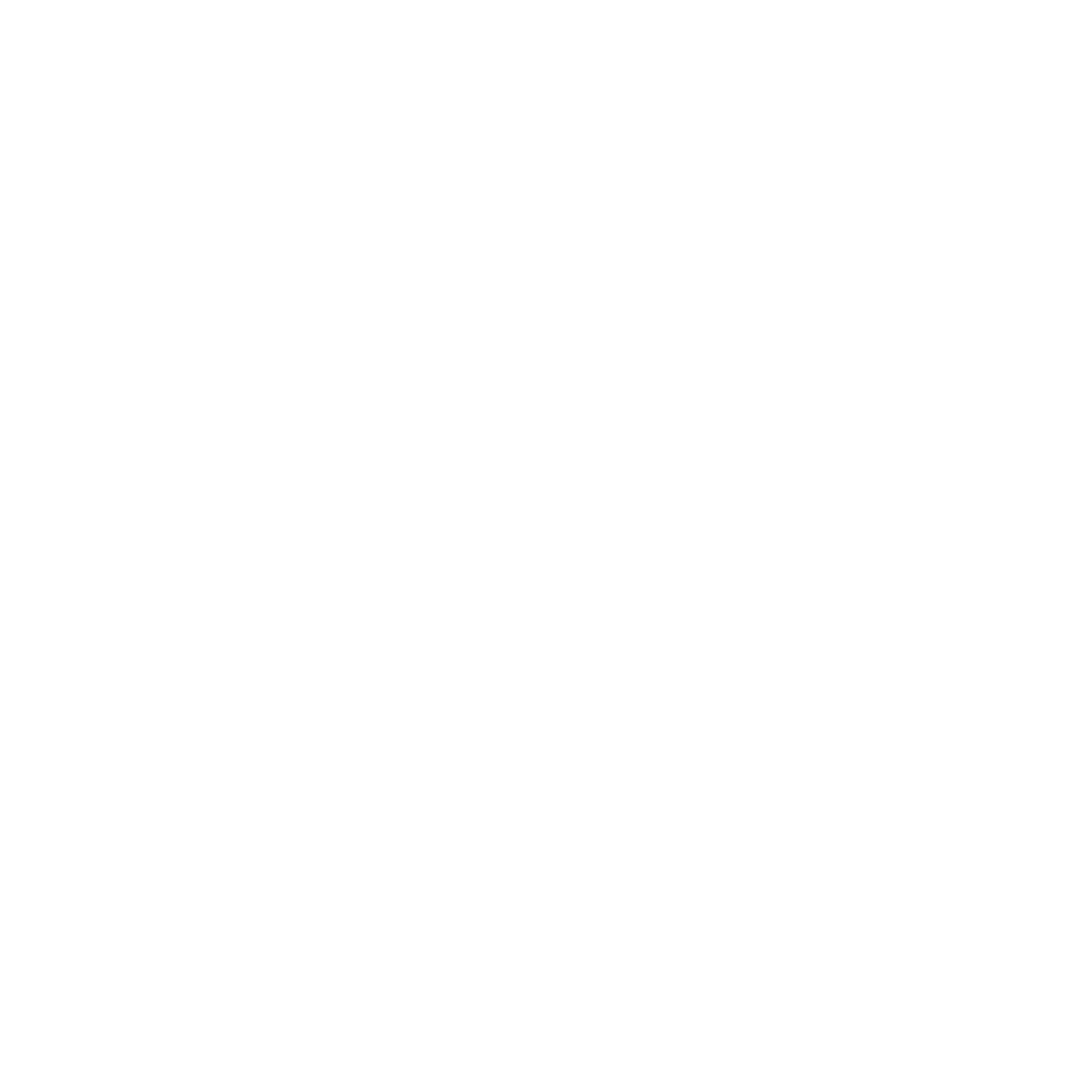 Balanstotaal +€ 1 miljard
Beheren 30 fondsen voor rijk, gemeenten, provincies, private partijen
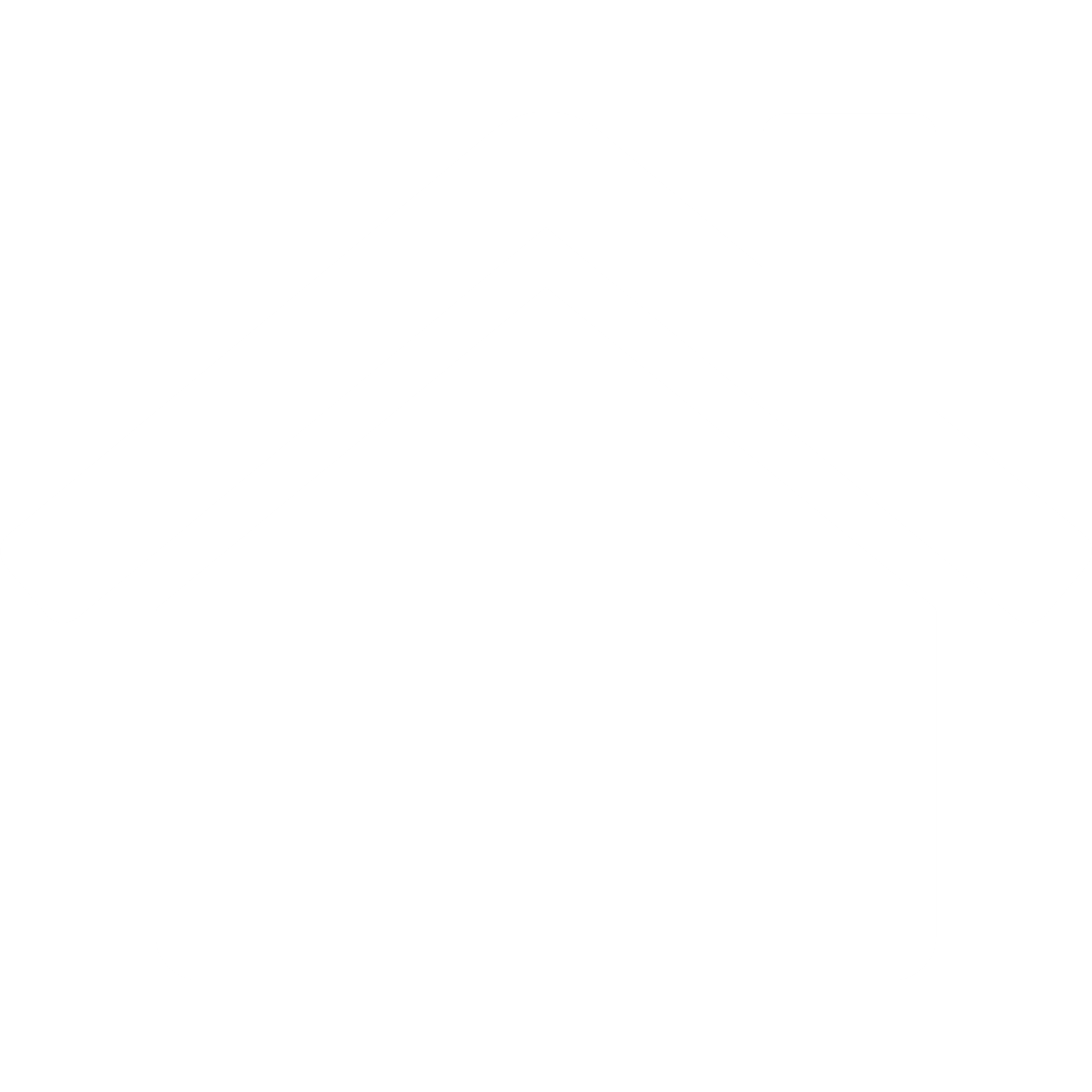 37
Springlevende Monumenten
[Speaker Notes: En dit doen we met ongeveer 80 mensen vanuit ons monumentale pand in Amersfoort]
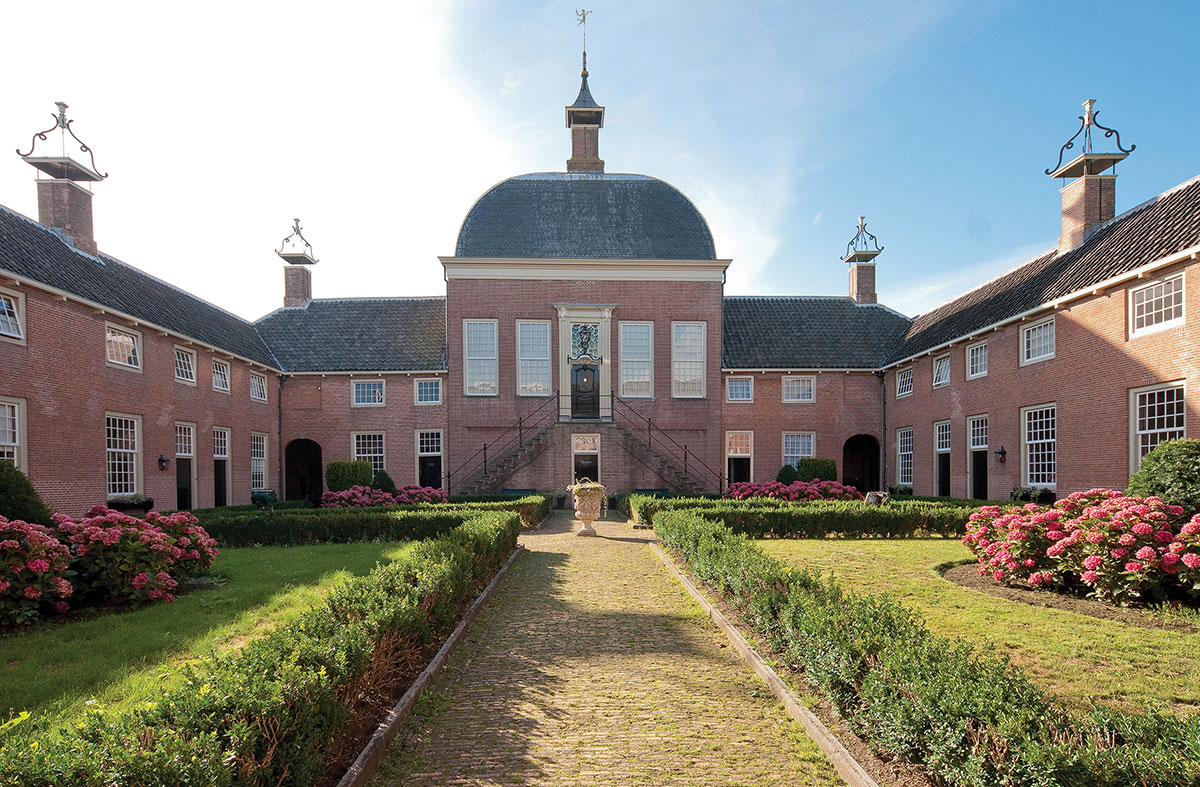 “
Ieder monument springlevend
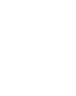 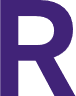 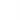 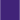 “
Monumenten geven kleur aan een stad, dorp of regio. Maken plekken leefbaarder, vitaler. Ze vertellen verhalen over ons verleden. Ze verbinden mensen met elkaar. Daarom werken wij samen iedere dag aan springlevende monumenten. Dat doen wij met verstand van financieren en hart voor monumenten.
”
38
Springlevende Monumenten
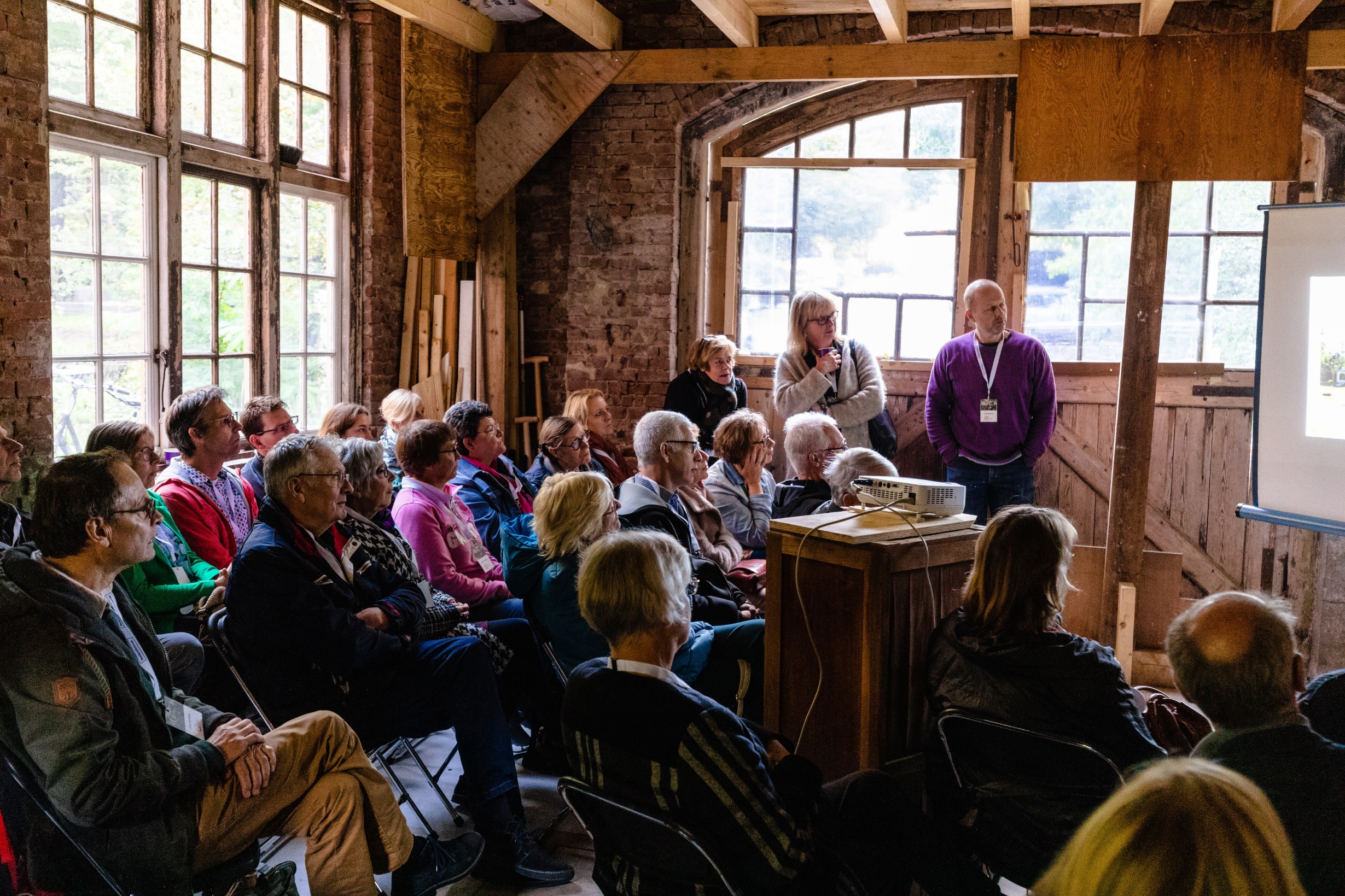 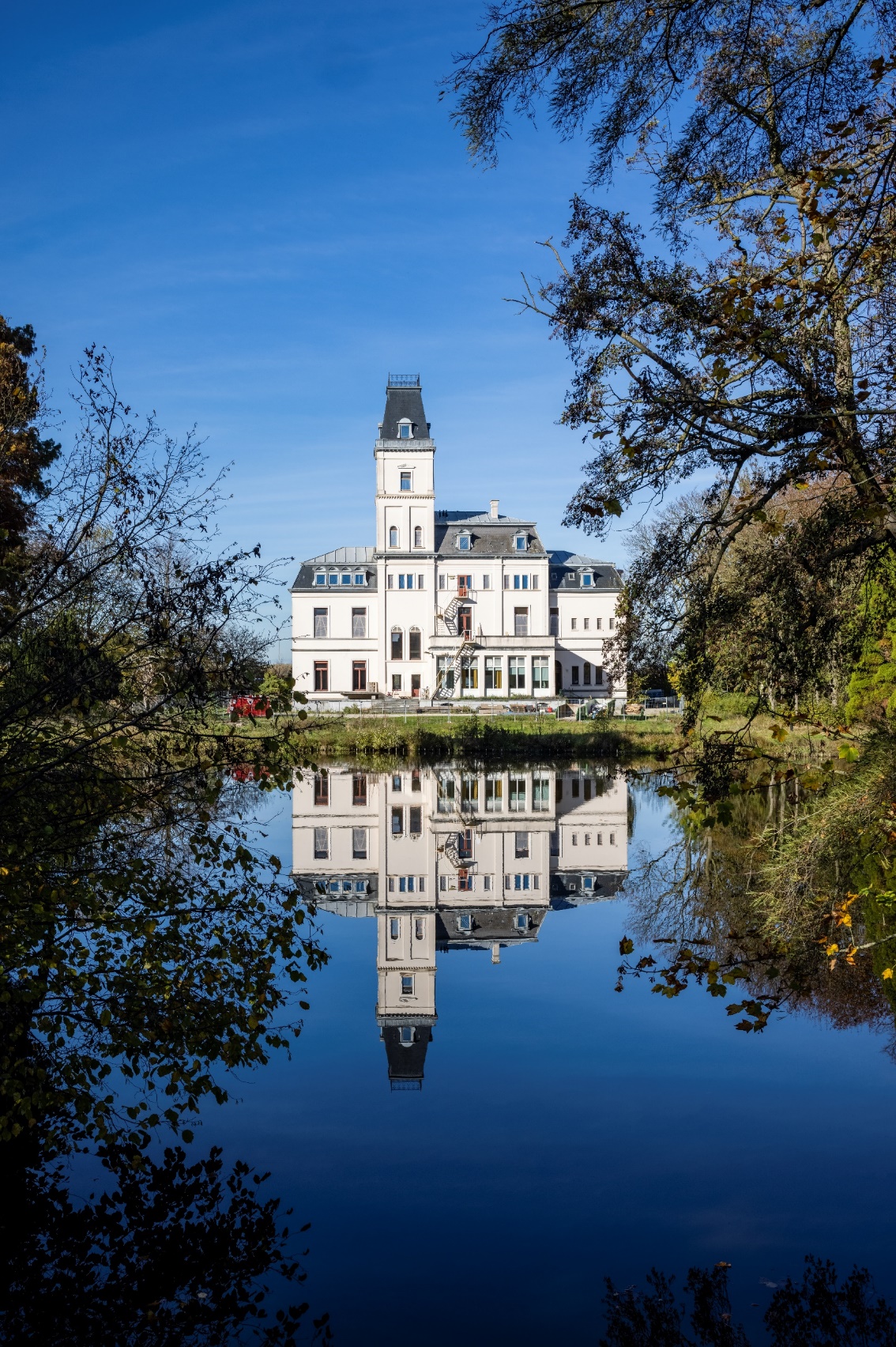 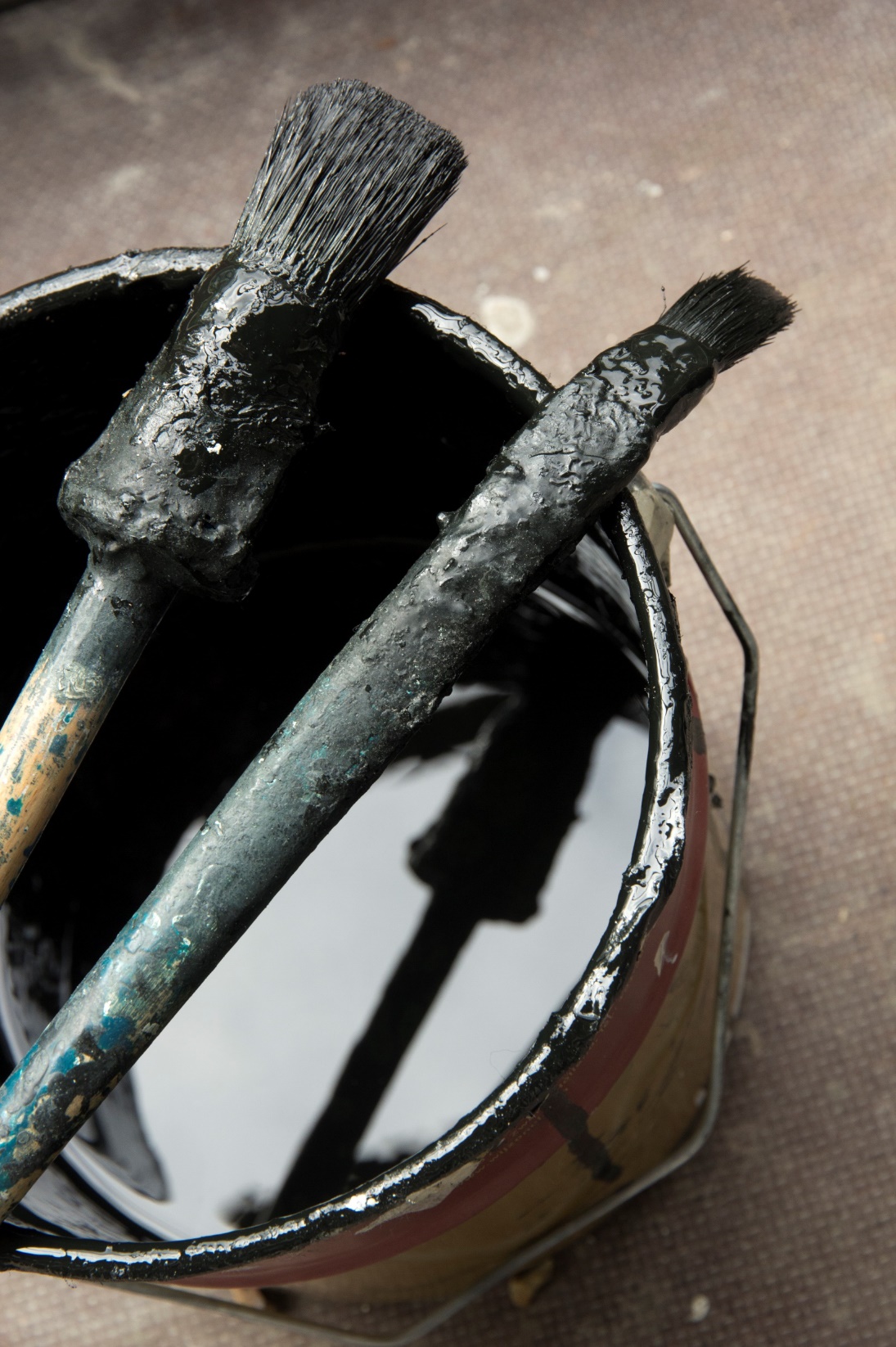 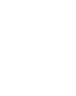 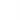 Kennis delen
Financieren
Subsidies uitbetalen
39
Springlevende Monumenten
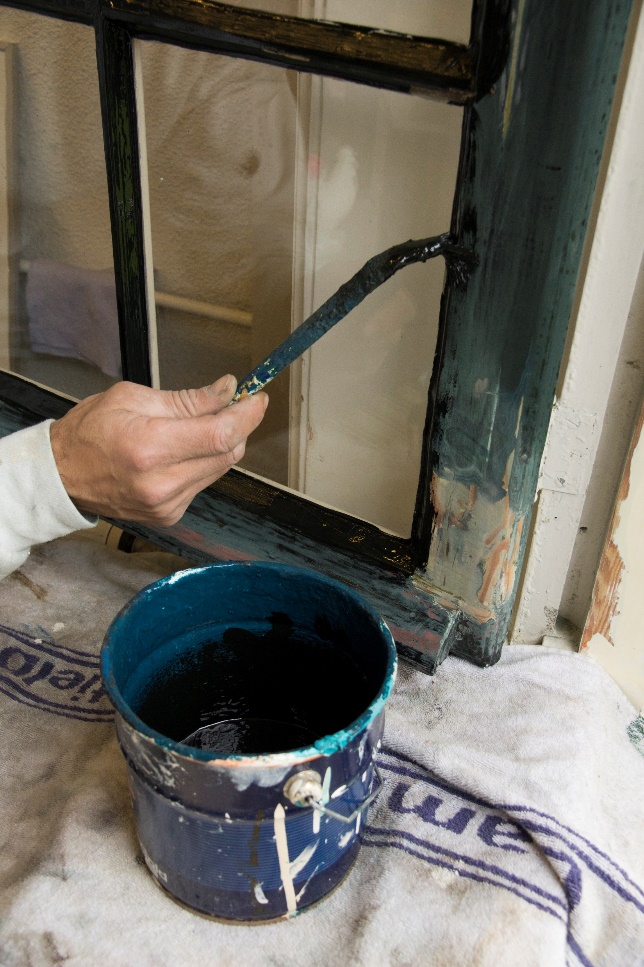 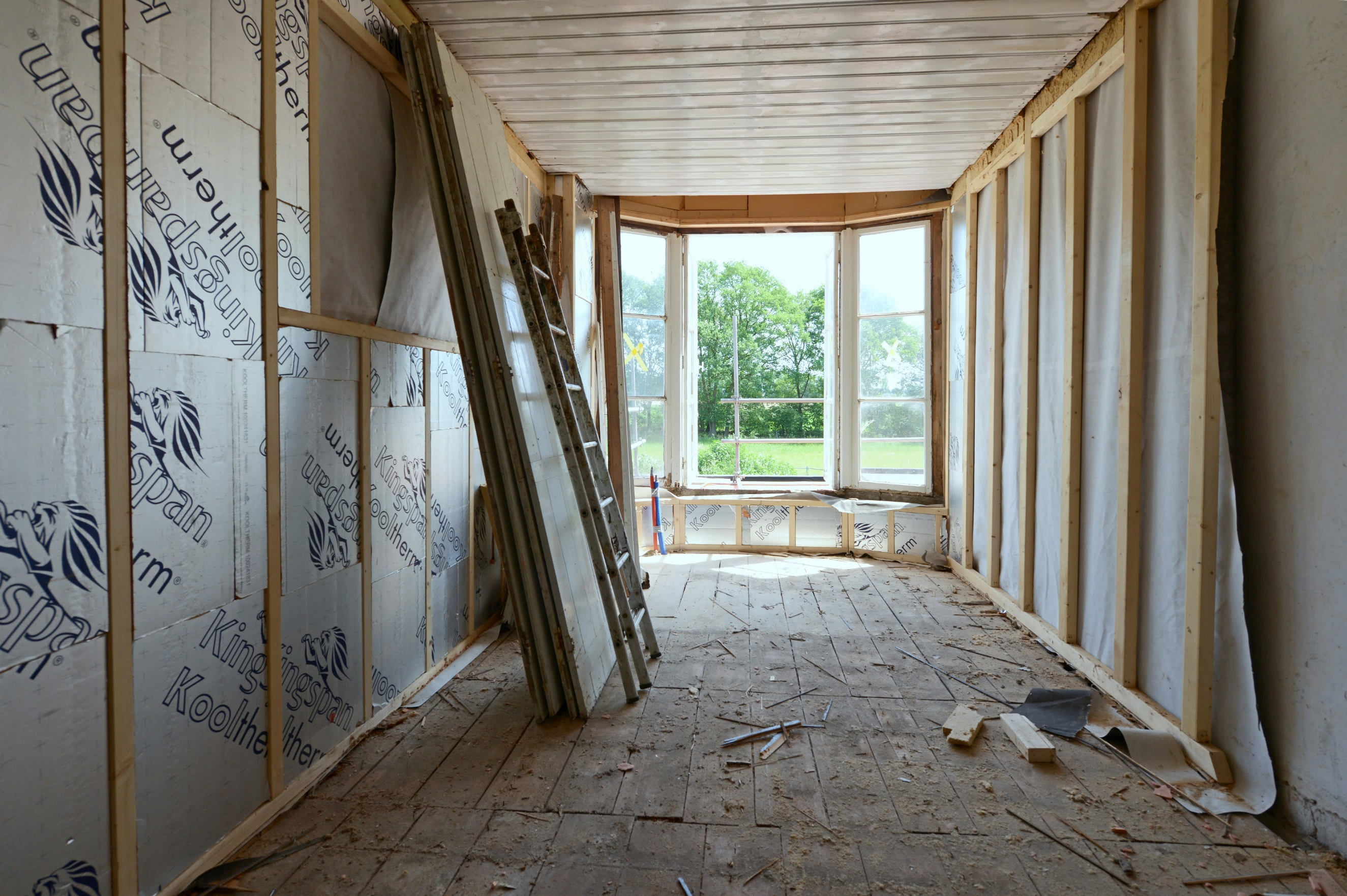 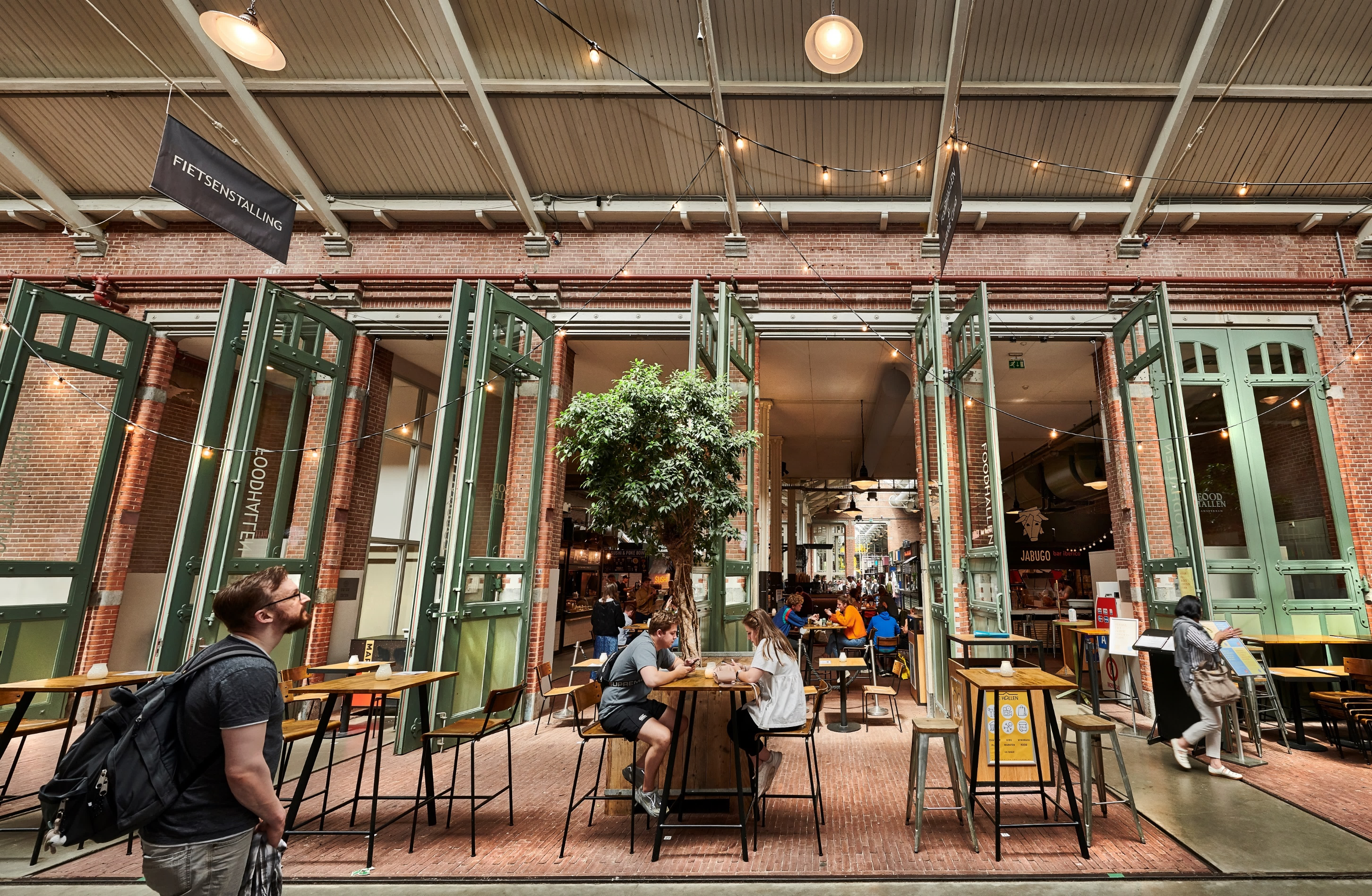 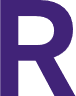 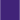 INSTANDHOUDEN & RESTAUREREN
HERBESTEMMEN
VERDUURZAMEN
40
Springlevende Monumenten
[Speaker Notes: Deze onderwerpen in het algemeen. Vragen waar de makelaars zelf het meeste mee te maken krijgen (type klant / monument)]
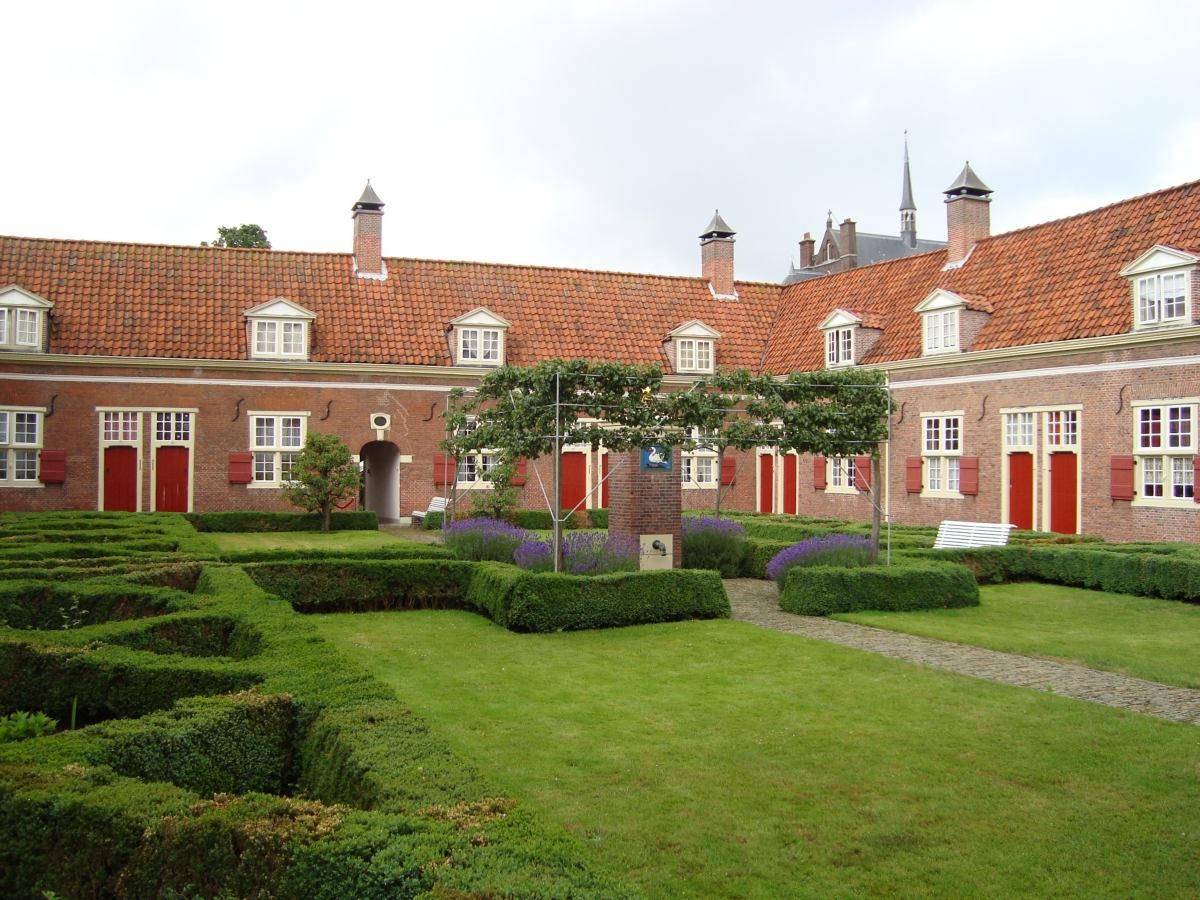 “
Mogelijkheden voor rijksmonumentale woonhuizen
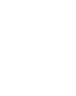 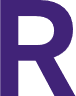 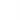 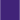 ”
41
Springlevende Monumenten
[Speaker Notes: Foto: Hofje van Wouw in Den Haag]
Restauratiekosten 

 Verduurzamingskosten
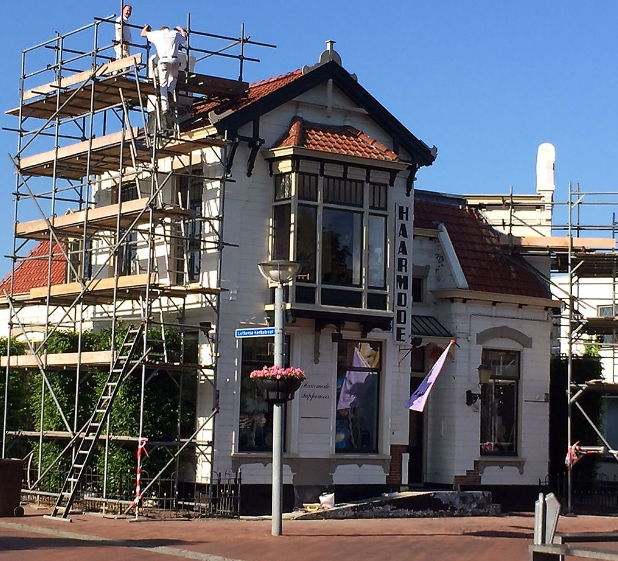 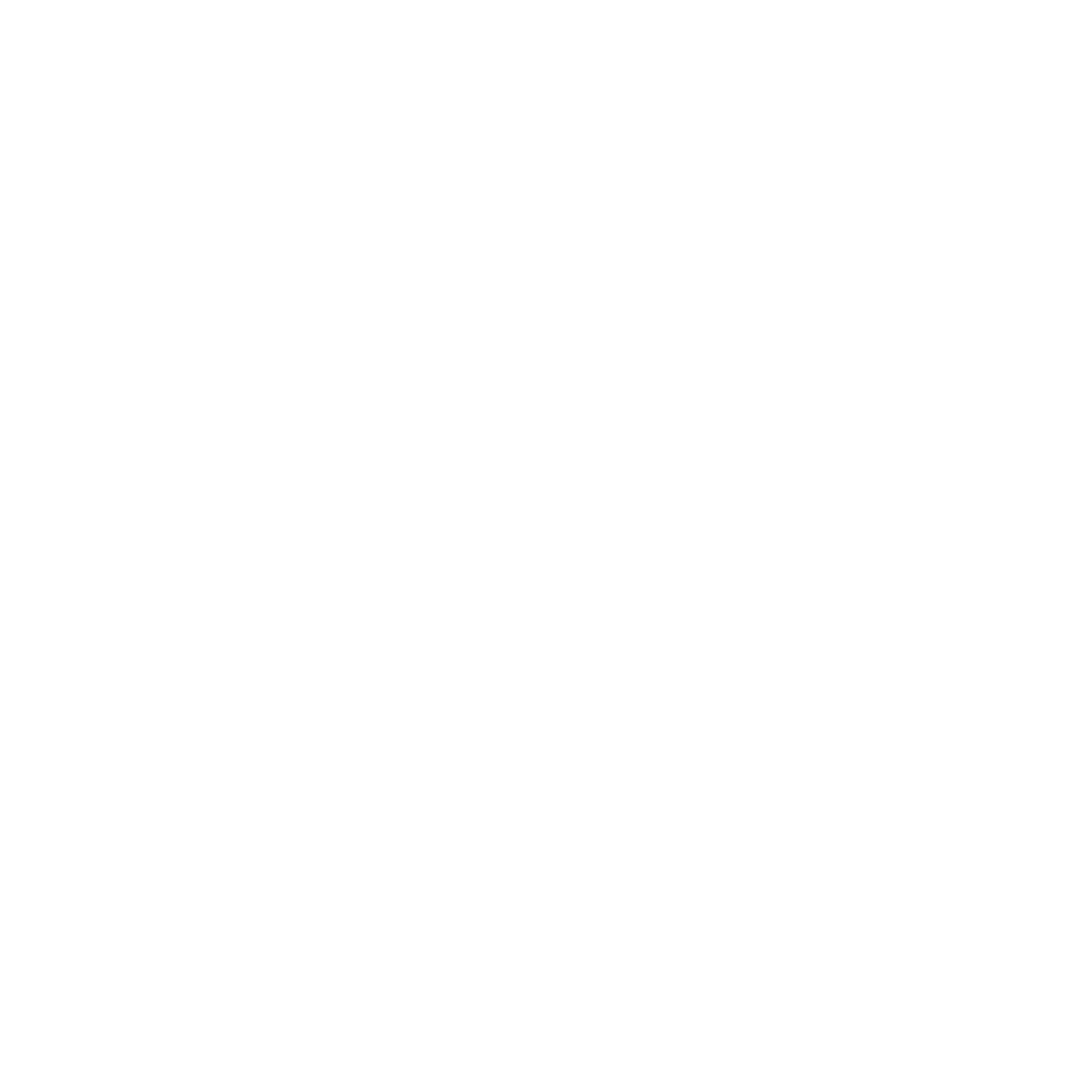 Laagrentende hypotheken voor
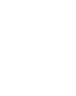 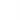 42
Springlevende Monumenten
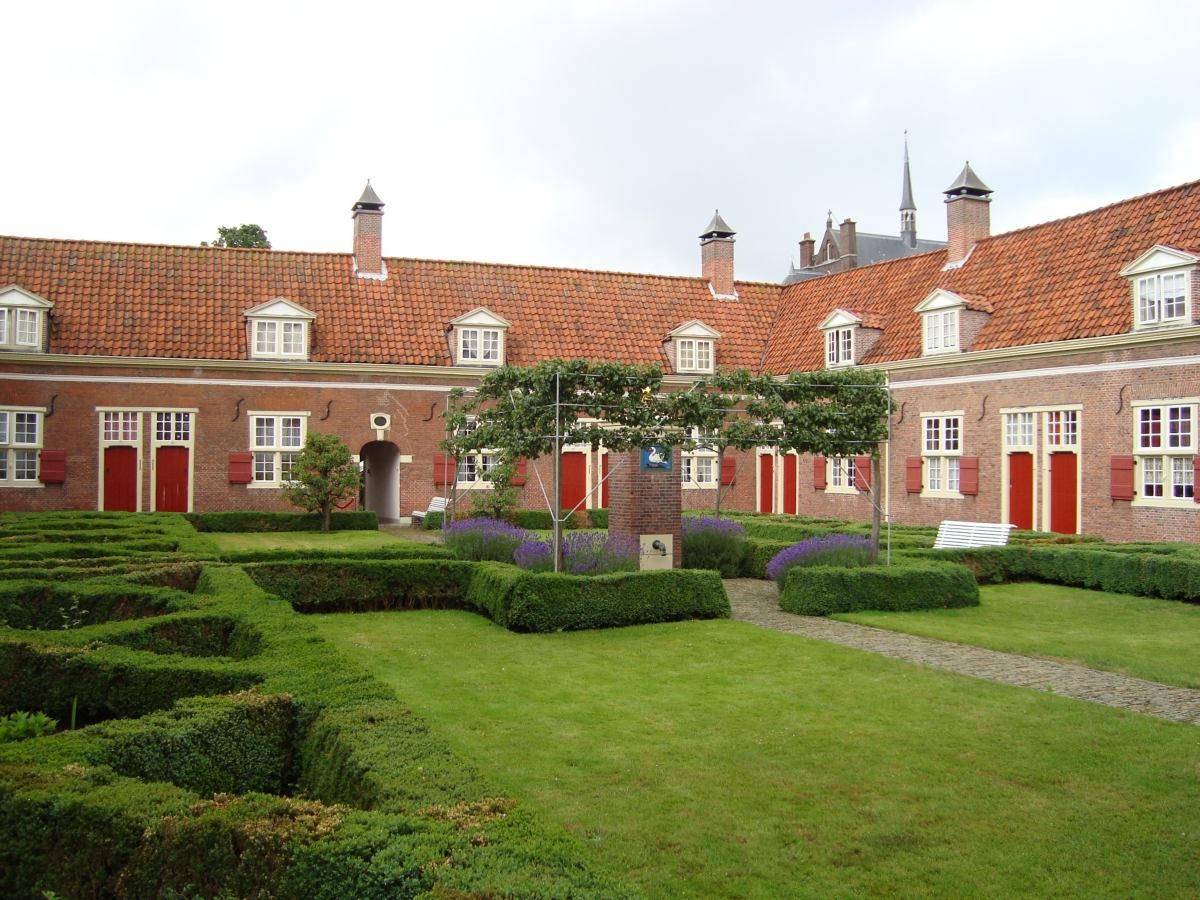 “
Duurzame Monumenten Lening
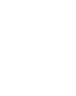 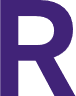 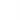 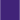 ”
43
Springlevende Monumenten
[Speaker Notes: Foto: Hofje van Wouw in Den Haag]
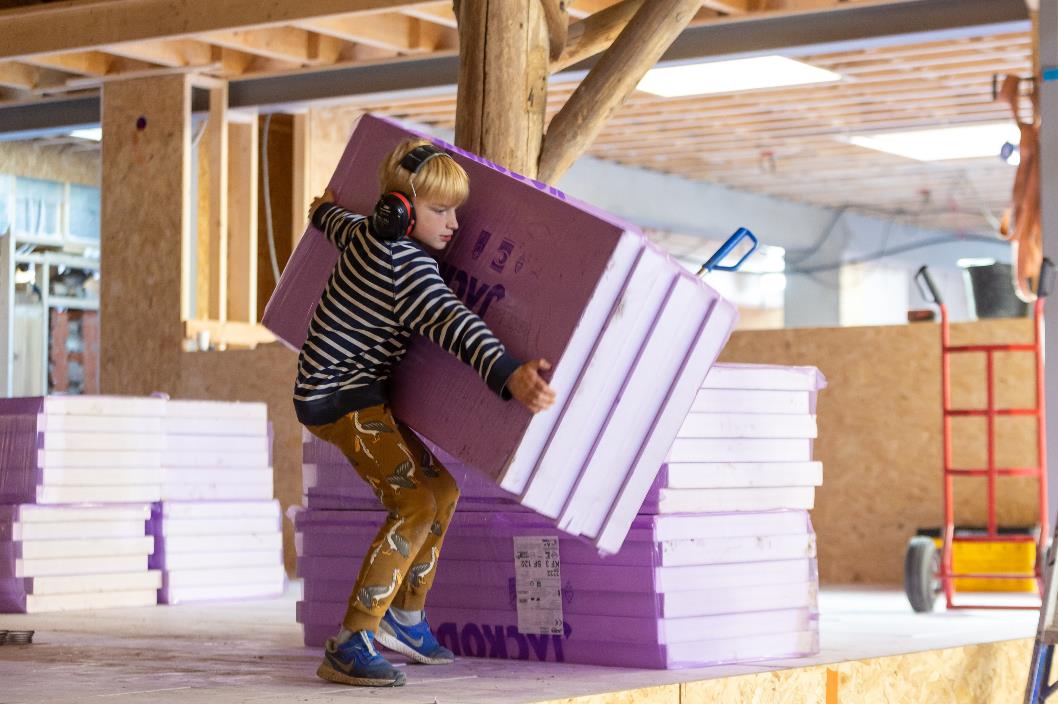 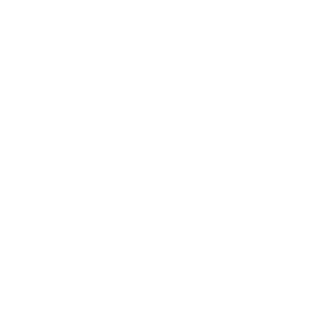 Voor wie?
Wanneer aanvragen?
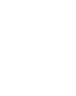 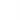 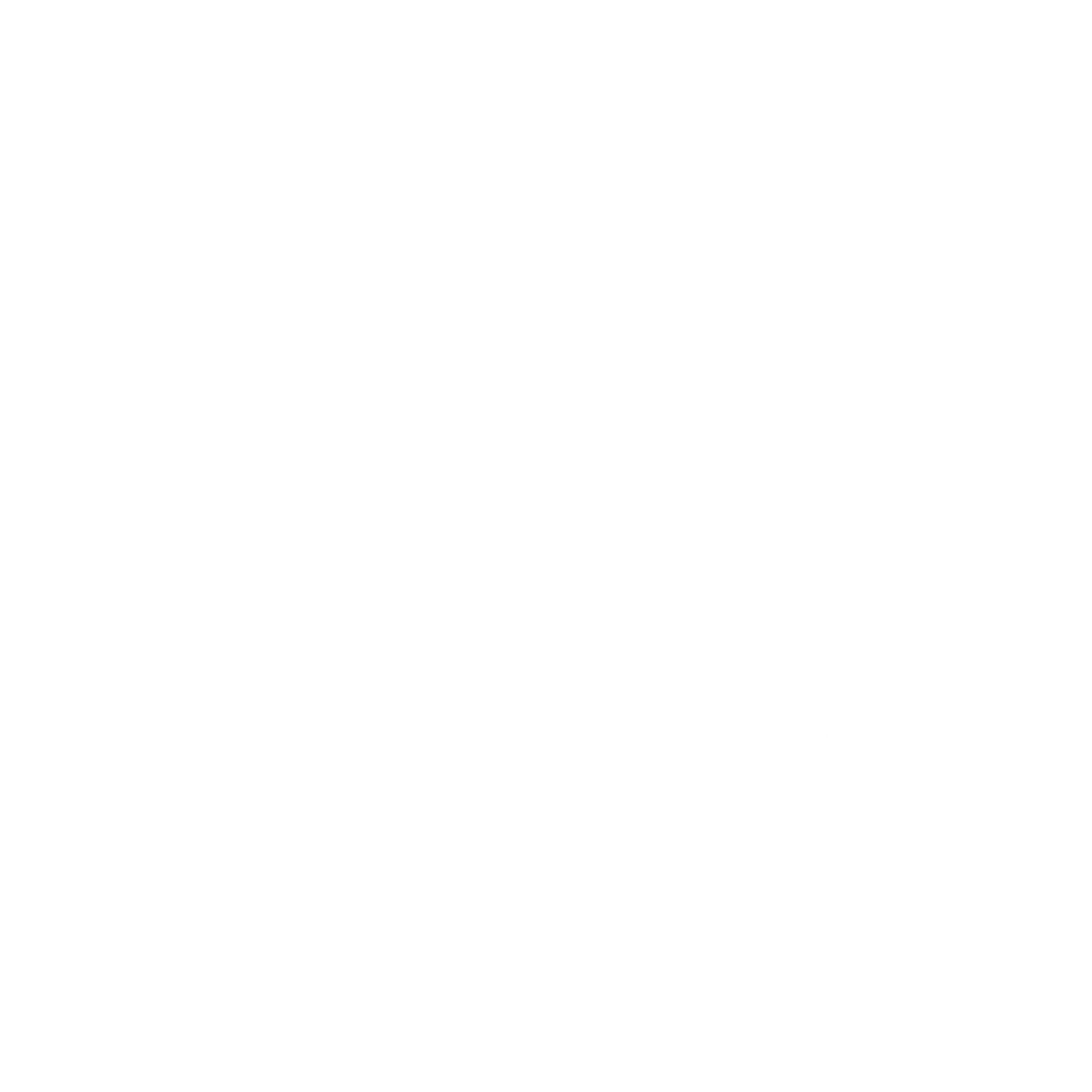 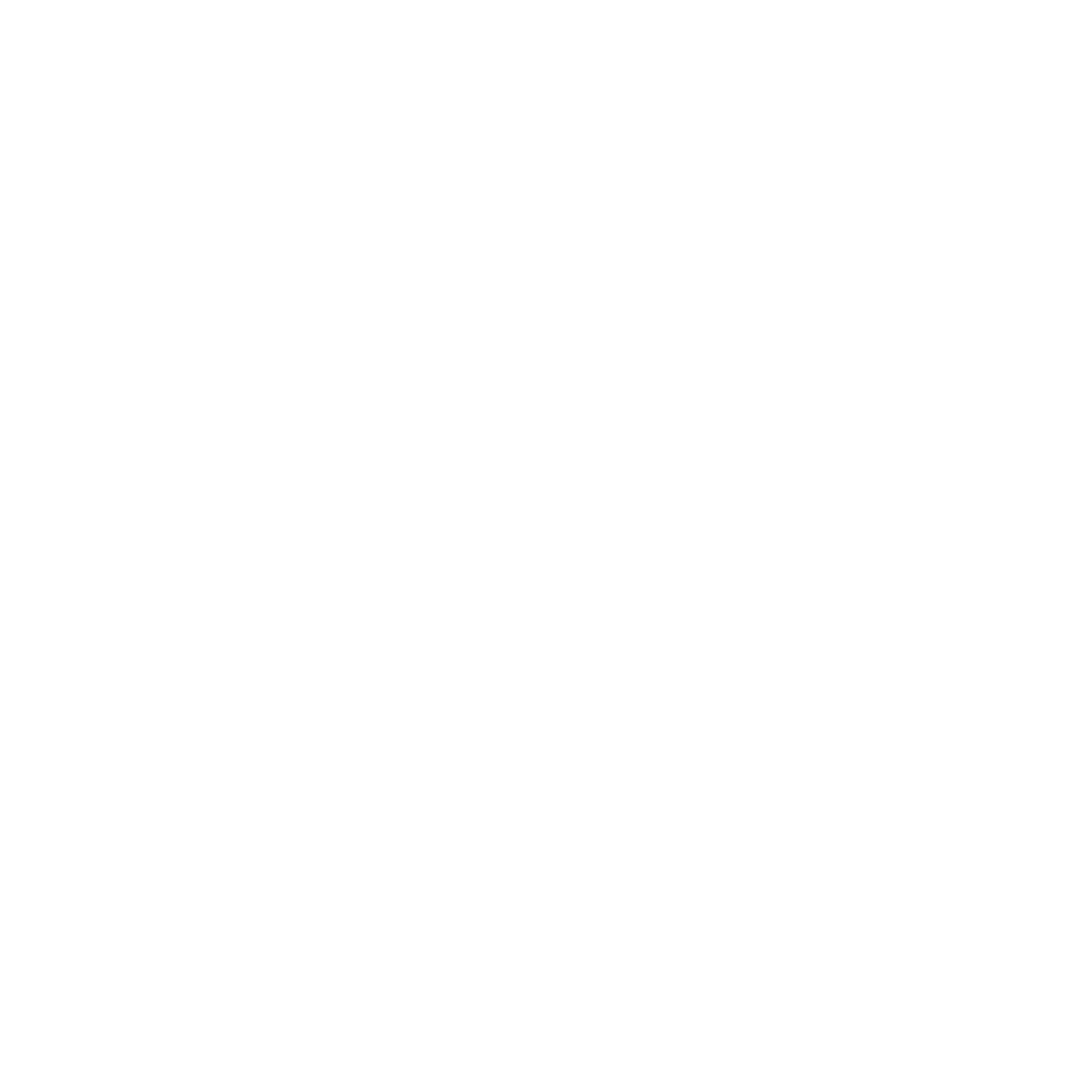 Waarvoor? Welke maatregelen?
Hoe aanvragen?
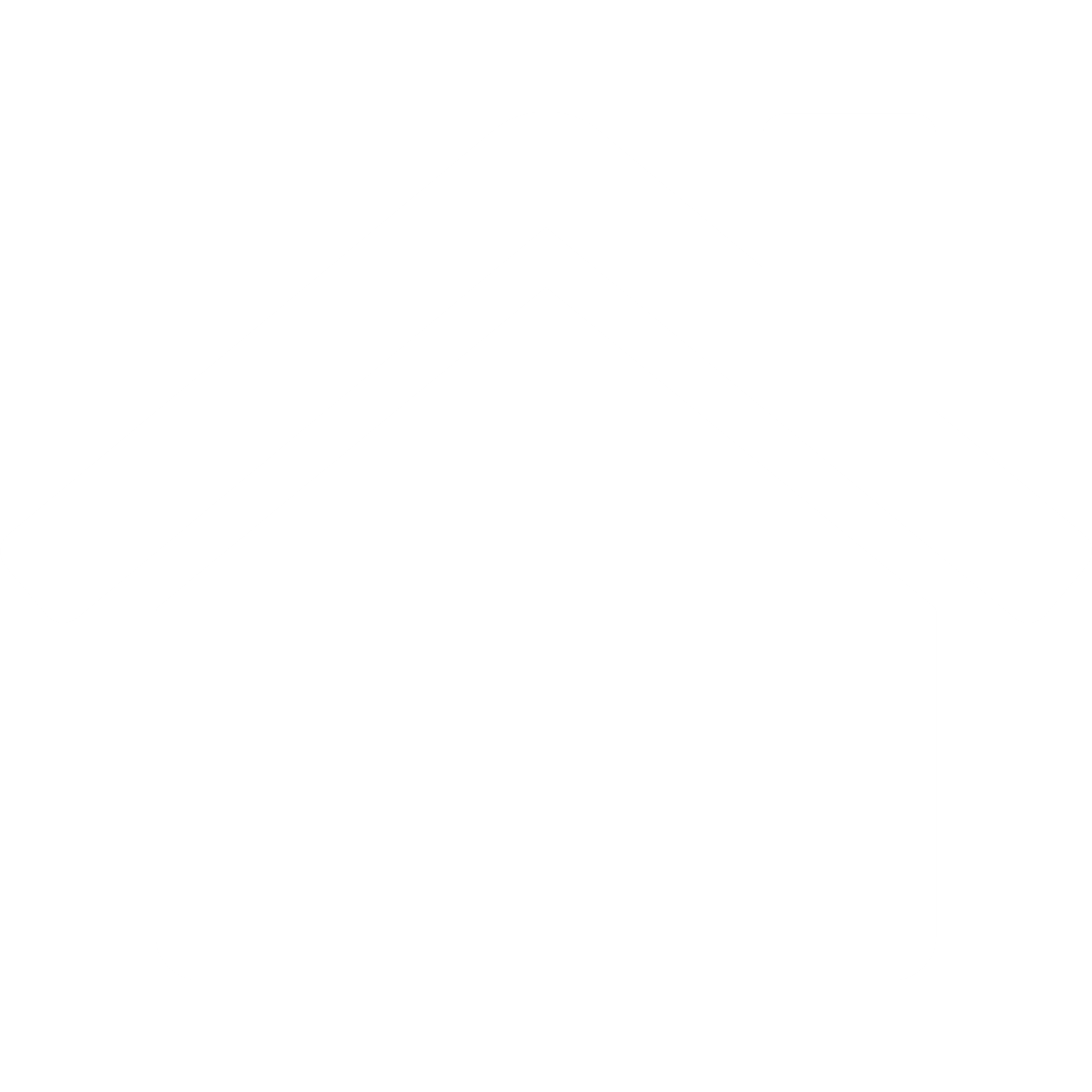 44
Springlevende Monumenten
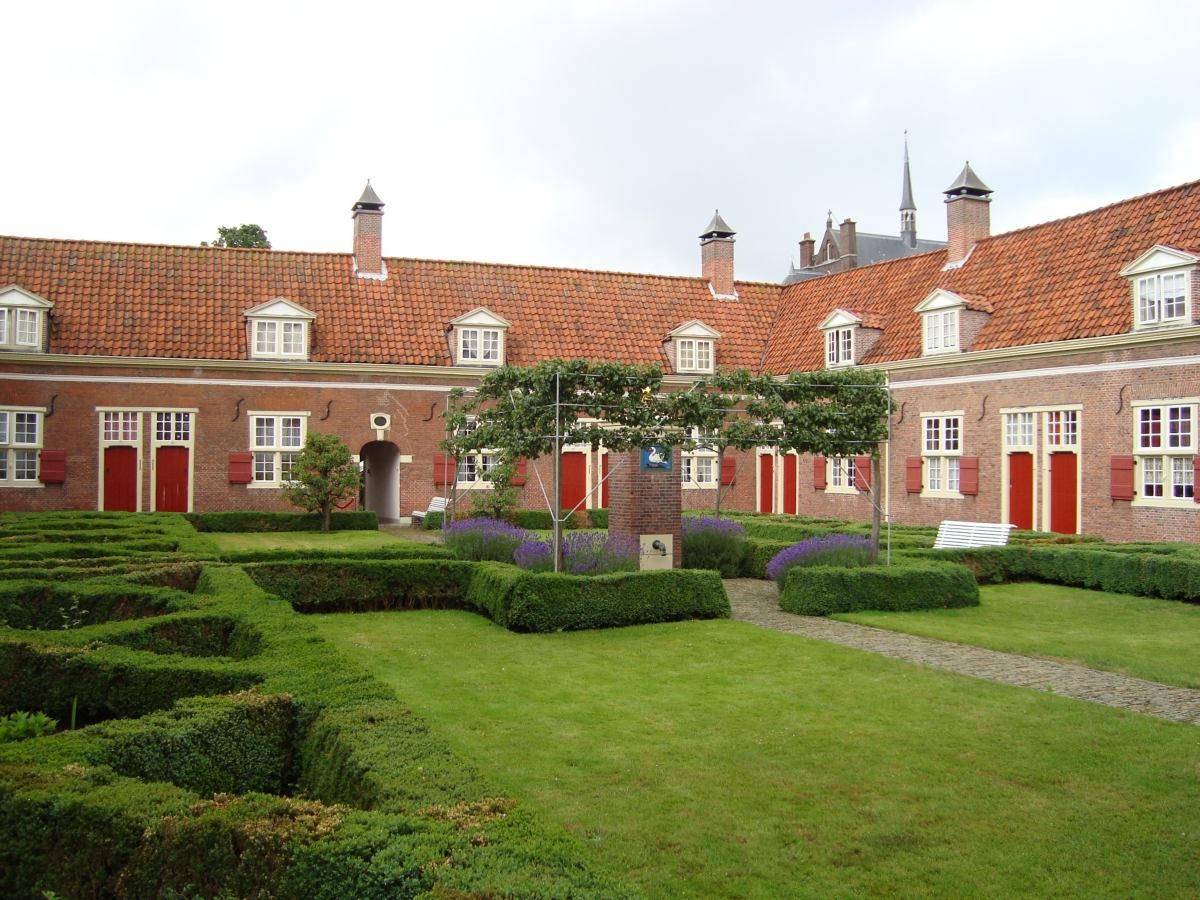 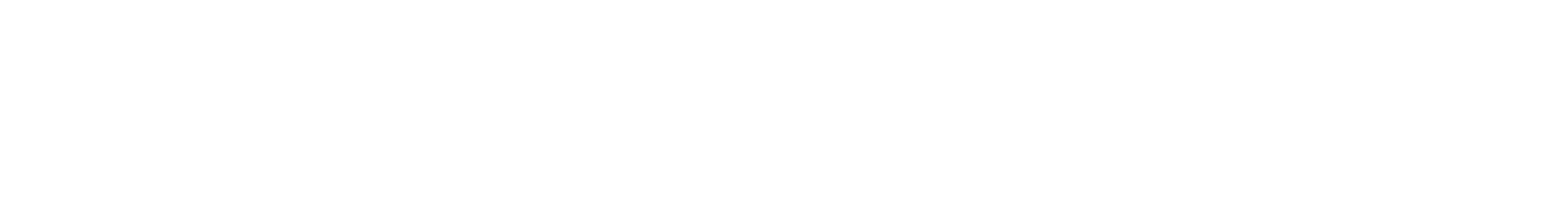 Duurzaamheidsmaatregelenhttps://www.restauratiefonds.nl/particulier/financieren/alle-financieringen/duurzame-monumenten-lening
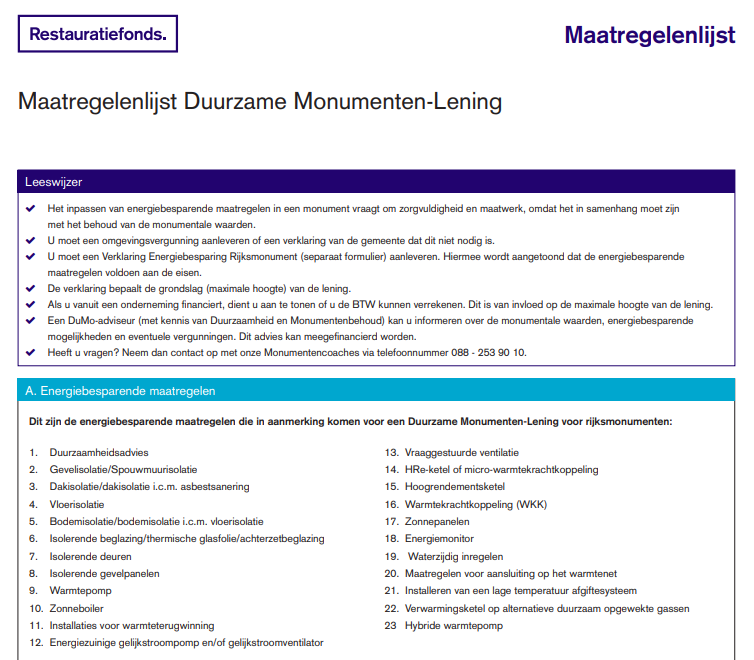 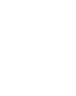 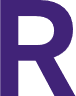 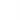 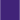 45
Springlevende Monumenten
[Speaker Notes: Foto: Hofje van Wouw in Den Haag]
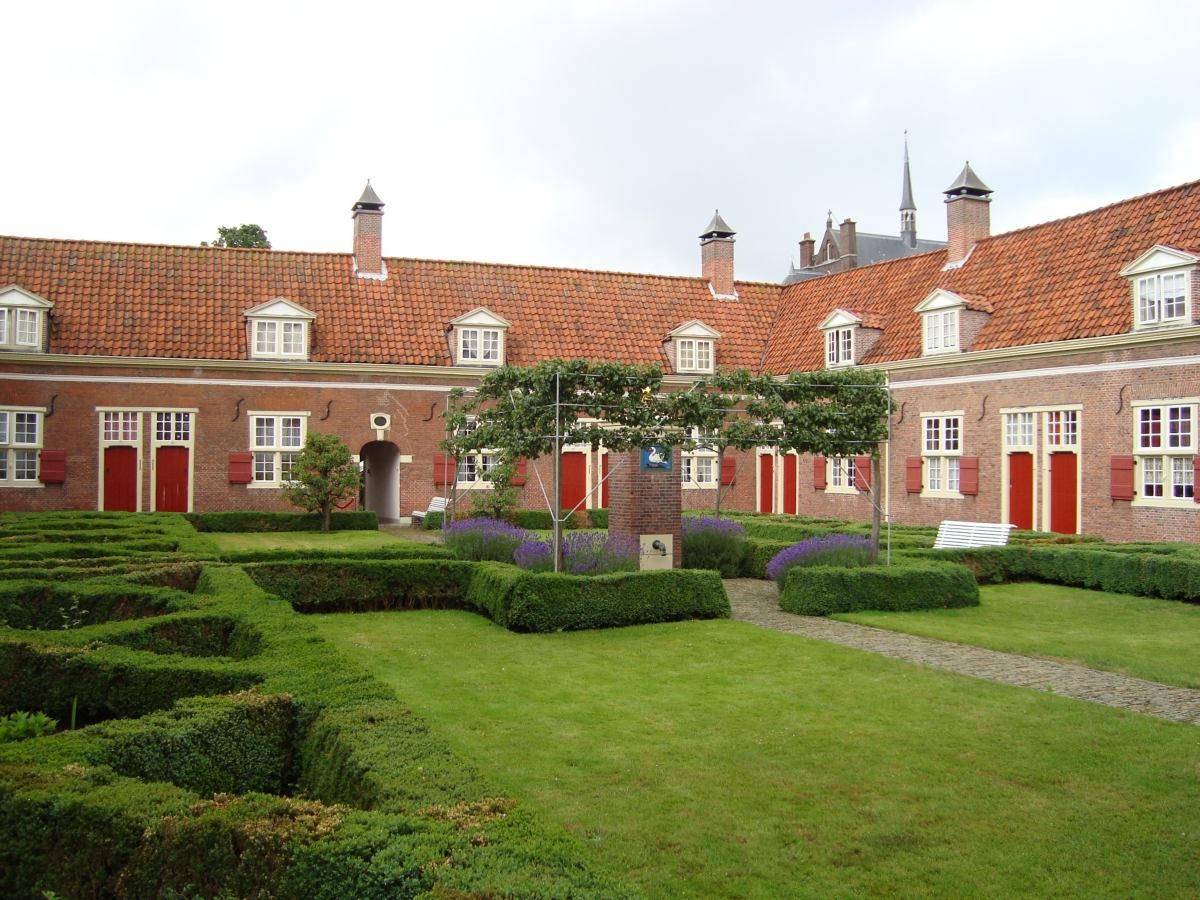 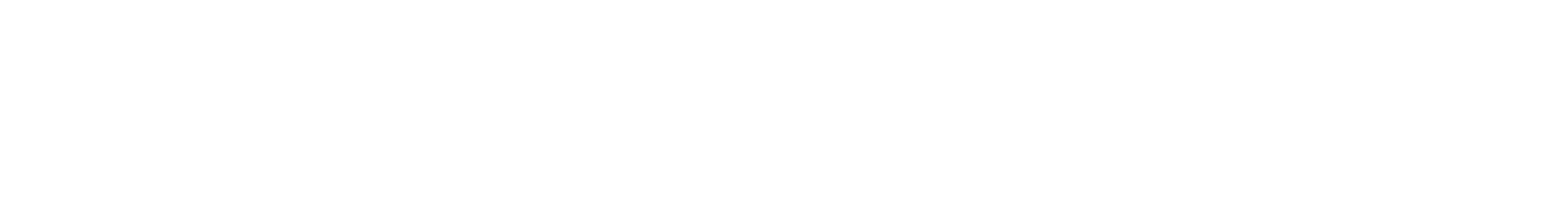 https://www.monumenten.nl/ontzorgingsprogramma
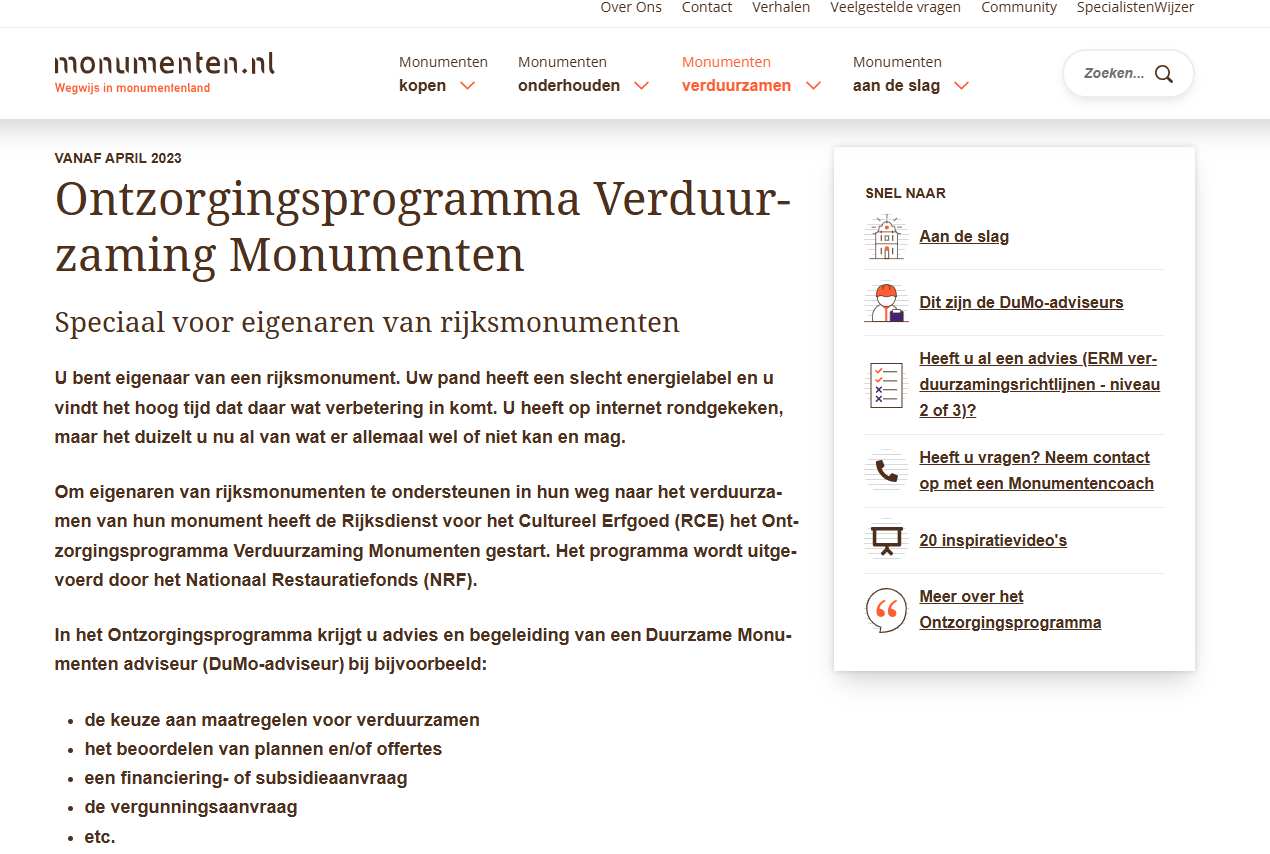 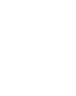 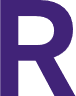 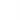 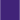 46
Springlevende Monumenten
[Speaker Notes: Foto: Hofje van Wouw in Den Haag]
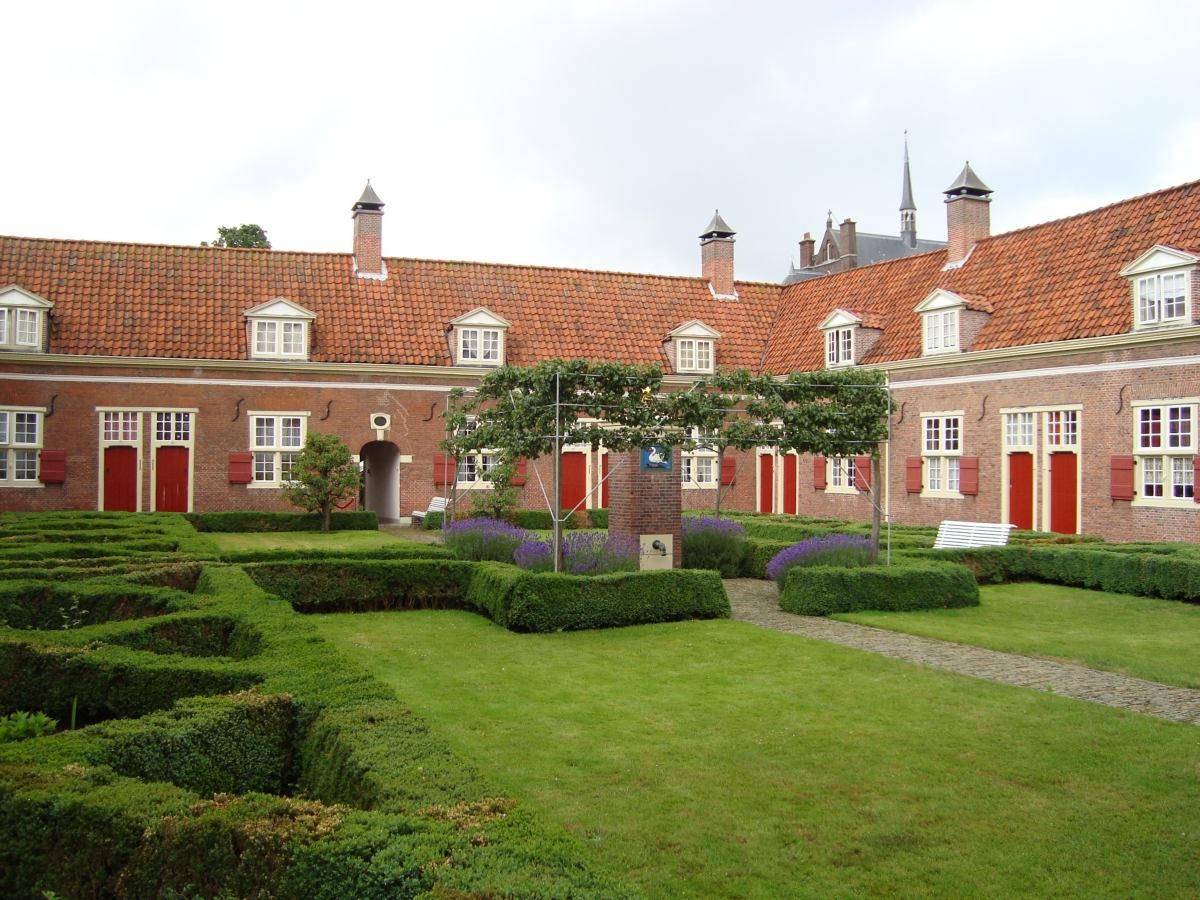 “
Mogelijkheden voor overig beschermde woonhuizen
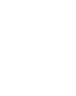 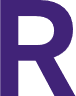 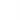 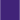 ”
47
Springlevende Monumenten
[Speaker Notes: Foto: Hofje van Wouw in Den Haag]
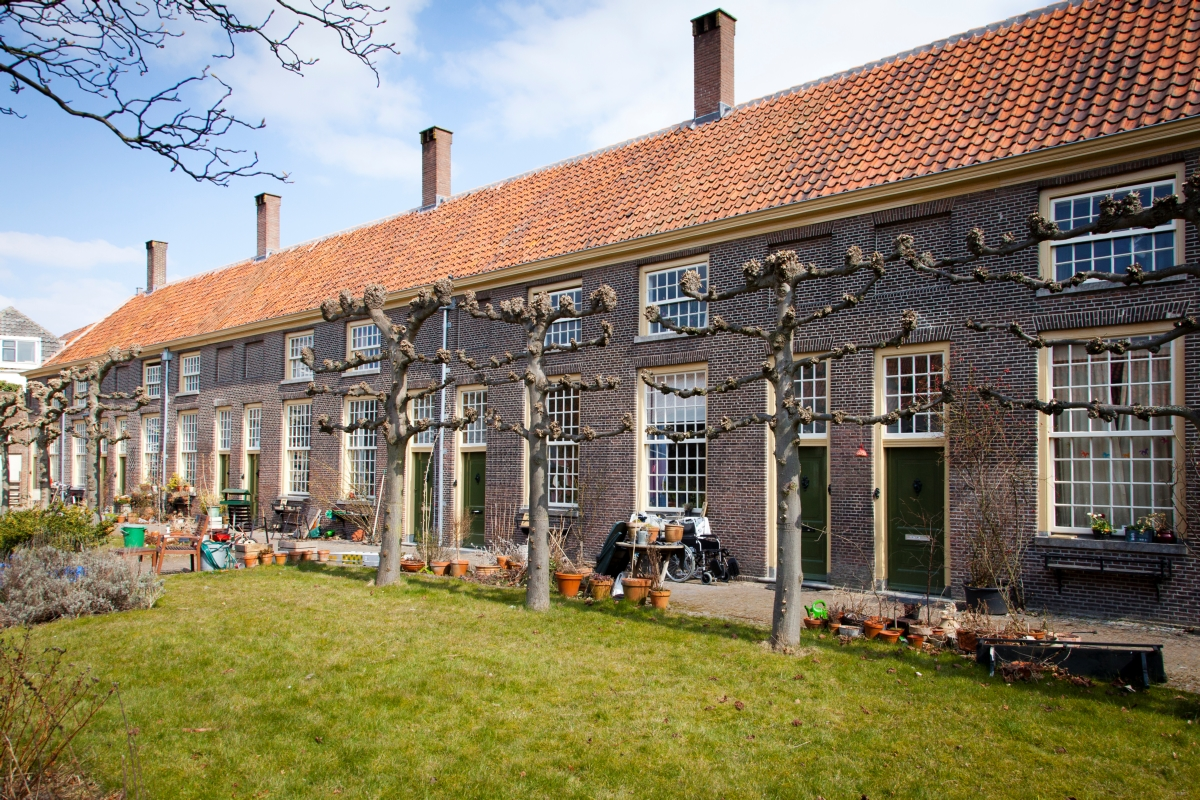 Cultuurfondshypotheek Overijssel

doelgroep: gemeentelijk, provinciaal, karakteristiek, beeldbepalend ​
​
laagrentende annuïteitenlening (minimum 1,5%)​
​
Belangrijke rol van de gemeente bij vaststelling van de kosten​
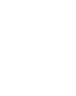 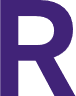 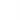 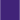 48
Springlevende Monumenten
[Speaker Notes: Foto: Hofje Leiden]
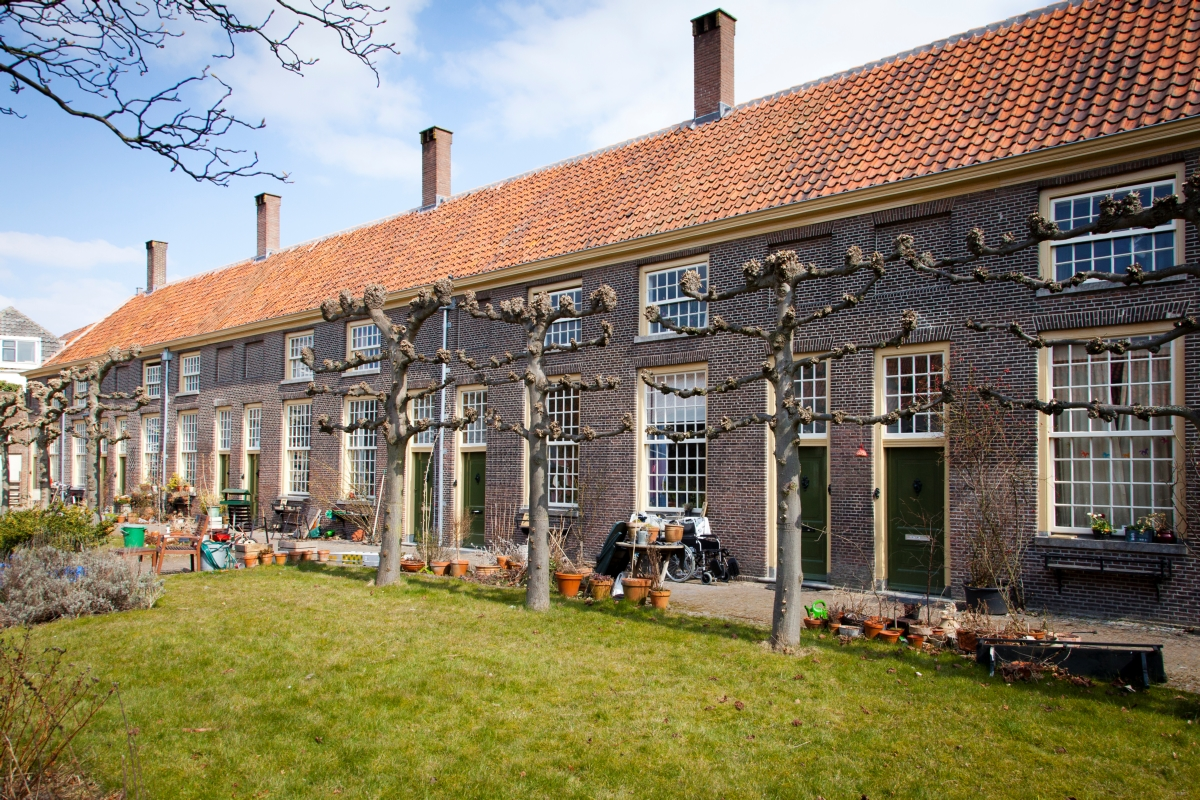 Het proces in stappen:
Bepalen type monument

Bepalen onderhoudsstaat van het pand
Onderzoeken verduurzamingsmogelijkheden
Welke kosten zijn gemoeid met bovenstaande?

Financierings-en/of subsidiemogelijkheden uitzoeken
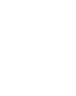 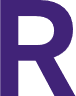 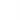 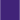 49
Springlevende Monumenten
[Speaker Notes: Foto: Hofje Leiden]
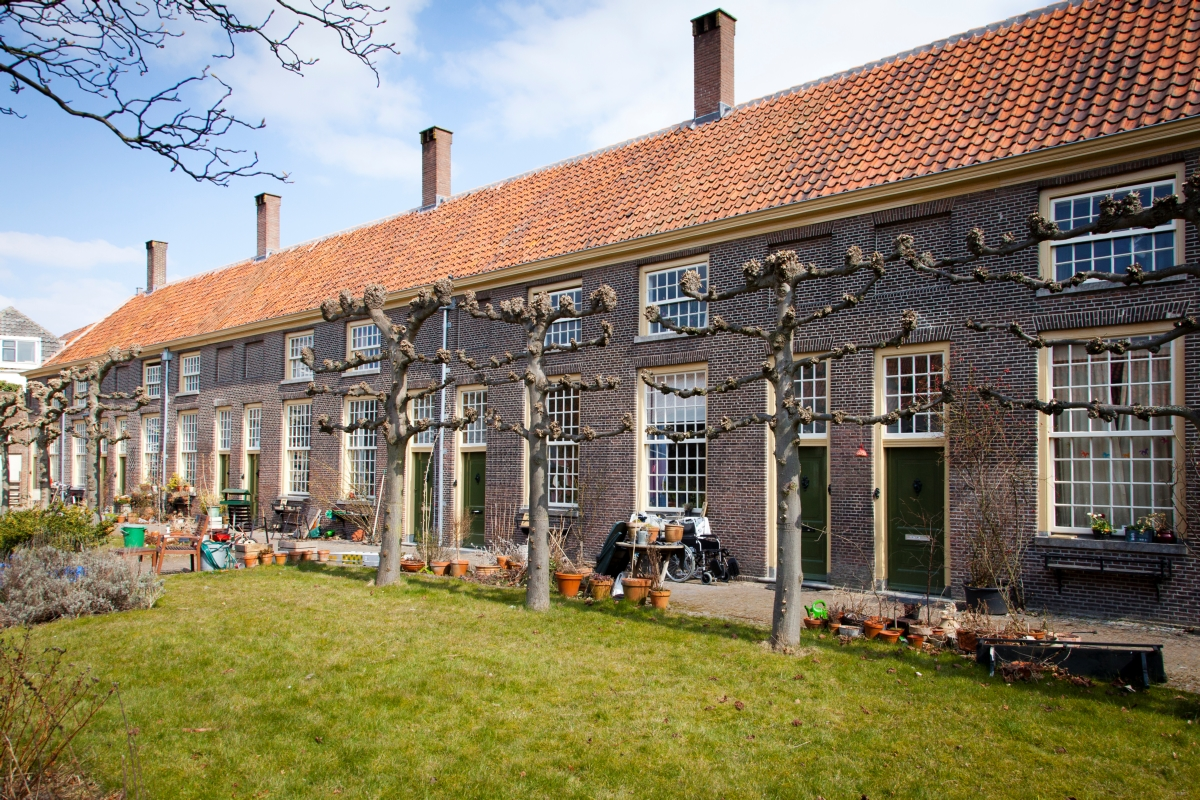 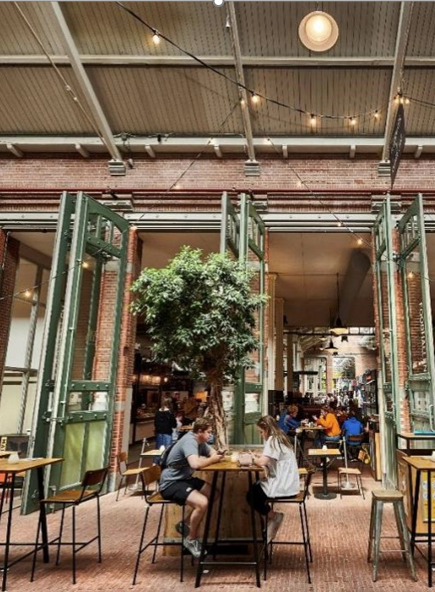 Een goede voorbereiding start op monumenten.nl​
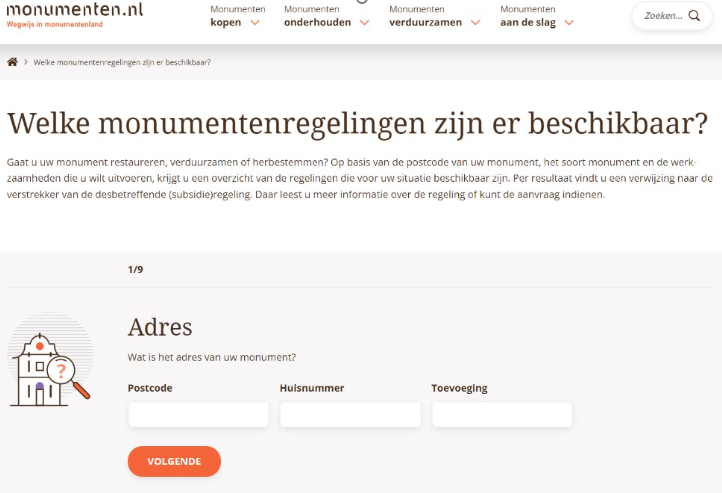 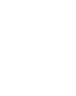 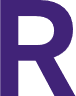 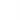 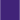 50
Springlevende Monumenten
[Speaker Notes: Foto: Hofje Leiden]
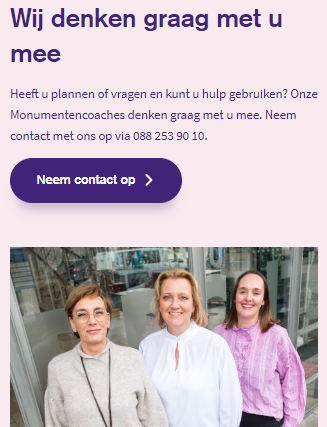 Onze Monumentencoaches
De Monumentencoach begeleidt (toekomstige) eigenaren van monumentale panden voor en tijdens de restauratie en verduurzaming op financieel en procedureel gebied. De dienstverlening van de Monumentencoach is gratis.

info@monumenten.nl / 088-2539010
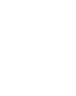 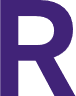 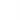 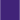 51
Springlevende Monumenten
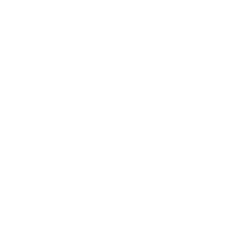 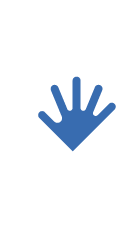 Verduurzamen is maatwerk

Hoe de Gemeente Zwolle betrokken is bij de verduurzaming van uw monument!
52
Verduurzamen monumenten
Vanuit het rijk routekaart verduurzamen erfgoedWe moeten dus samen in actie komen!
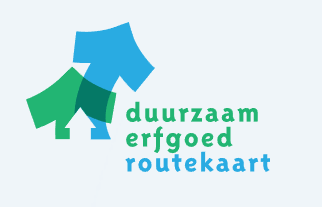 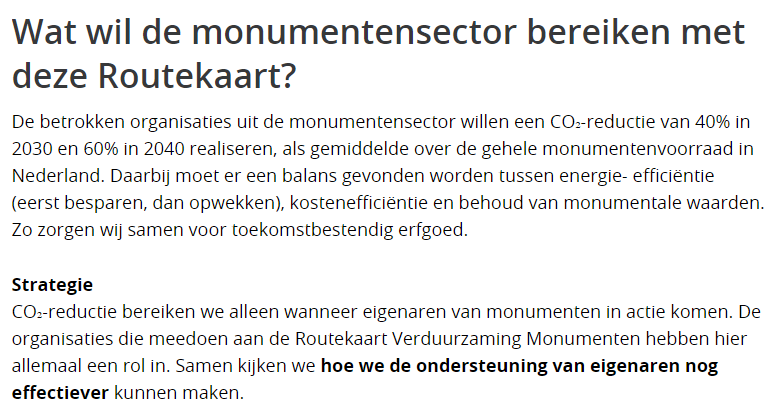 53
Verduurzamen monumenten
We willen graag als monumentenzorg Gemeente Zwolle betrokken zijn bij de plannen voor het verduurzamen van uw monument.Monumentenzorg heeft als taak: 	Het behoud van monumenten voor de toekomst
54
Verduurzamen monumenten
Bij aanpassingen aan monumenten is veelal een vergunning nodig maar mogelijk kunnen ook vaak werkzaamheden zonder vergunning.Afdeling monumentenzorg toetst de bouwplannen aan 	- de historische waarde van het pand (worden	  cultuurhistorisch waardevolle onderdelen niet	  verwijderd of aangetast	- of de aanpassingen passen binnen de	  cultuurhistorische context van het pand
55
Verduurzamen monumenten
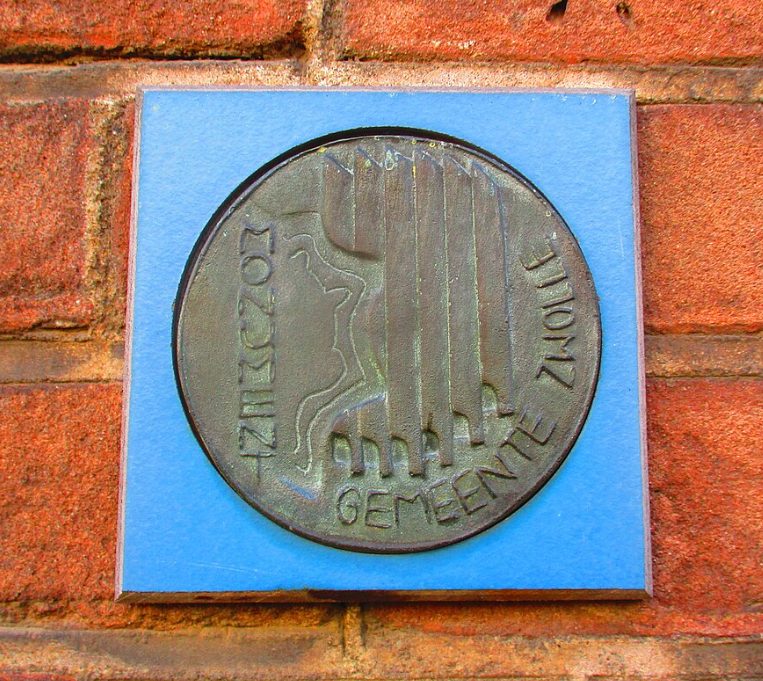 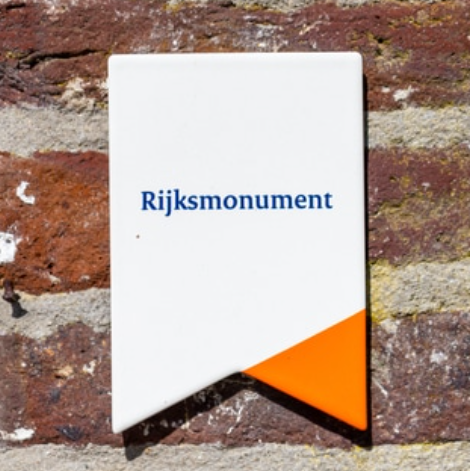 Rijksmonument

Bescherming ligt op gehele pand dus zowel de binnenzijde als de buitenzijde
Gemeentelijk Monument

Bescherming ligt op de buitenzijde en soms op de binnenzijde
56
Verduurzamen monumenten
Welke monumentenstatus heeft uw pand
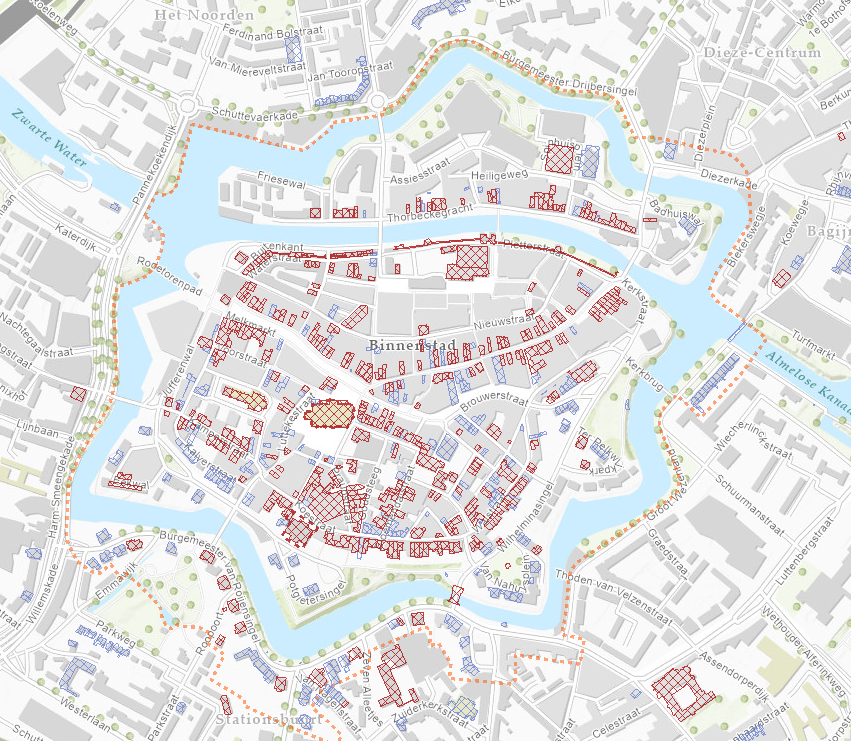 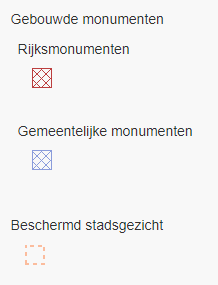 https://www.zwolle.nl/erfgoed/monumenten-in-zwolle
57
Verduurzamen monumenten
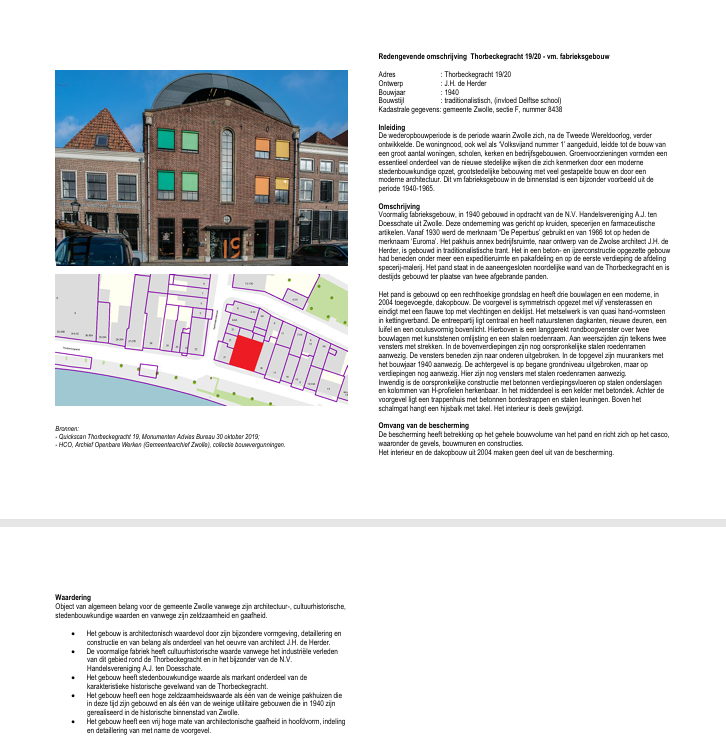 Bescherming van het pand staat in 
de redengevende omschrijving
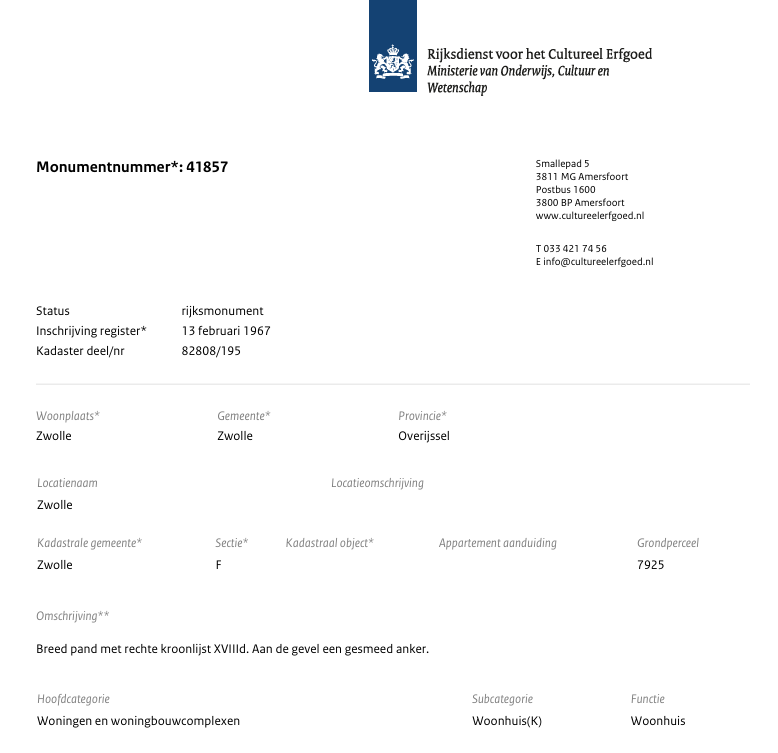 Bescherming
Waardering
Rijksmonument
Gemeentelijk monument
58
Verduurzamen monumenten
Algemeen vergunningsvrije werkzaamheden in het kader van verduurzaming:
Vergunningsvrij exterieur

Vervanging van verrot kozijn- en raam hout (d.m.v. aanlassen).
Vervanging van delen van dakbedekking (pannen, leien, bitumen).
Opstoppen van rieten daken.
Vervangen van kapotte ruiten (niet-historisch glas).
Uitnemen en plaatselijk herstellen van glas-in-loodramen.
Aanbrengen van dun isolatieglas in de bestaande roeden en profilering,
	ter vervanging van niet-historisch glas.

Vergunningsvrij interieur

Verwijderen van hard- en zachtboard betimmeringen en gipsplaten.
Volledige lijst met vergunningsvrije werkzaamheden:
https://lokaleregelgeving.overheid.nl/CVDR153298/1
59
Verduurzamen monumenten
We kunnen heel veel voorbeelden geven van toegestane werkzaamheden maar….Elk monument is unieken dus is afstemmen van wat kan en mag MAATWERK
60
Elk monument is uniek
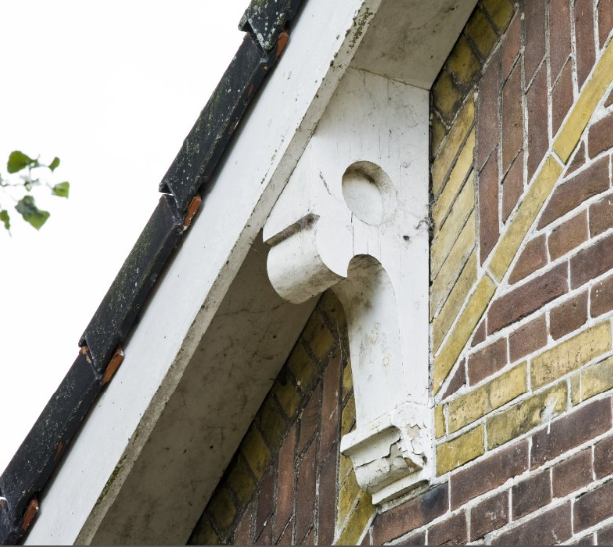 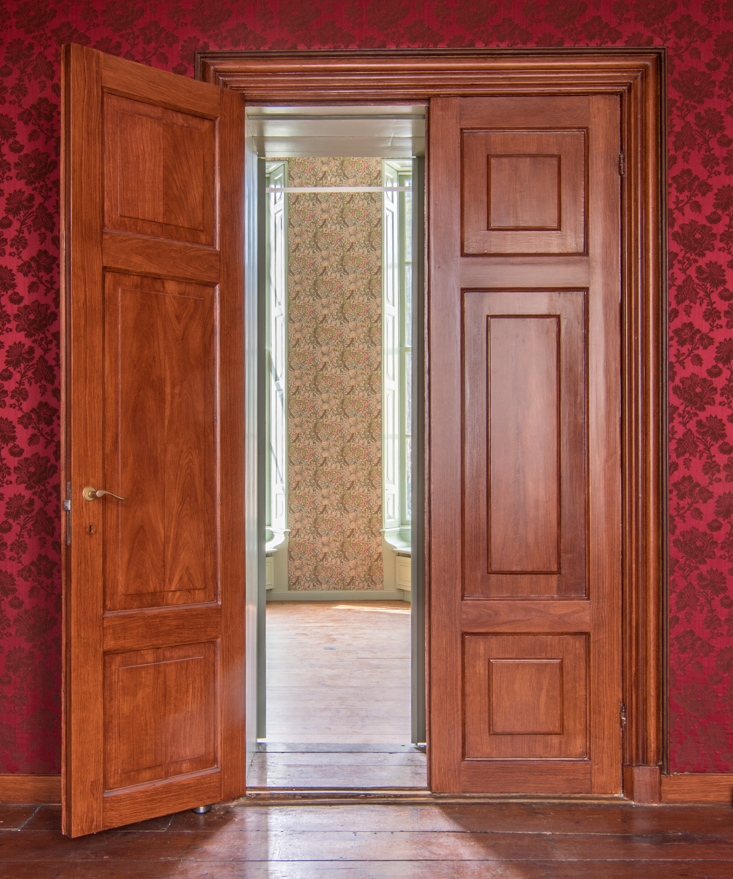 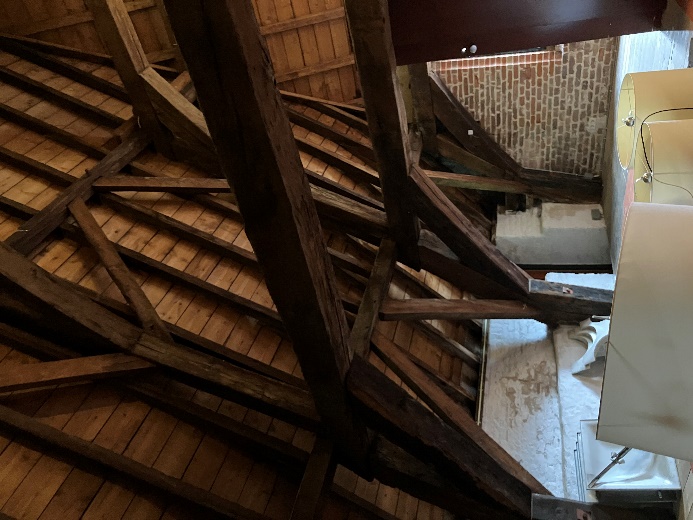 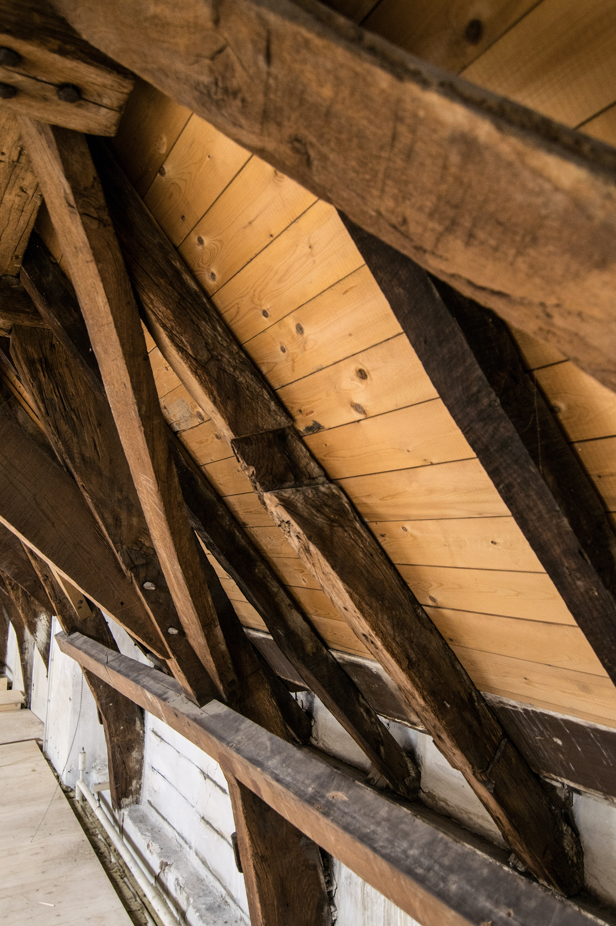 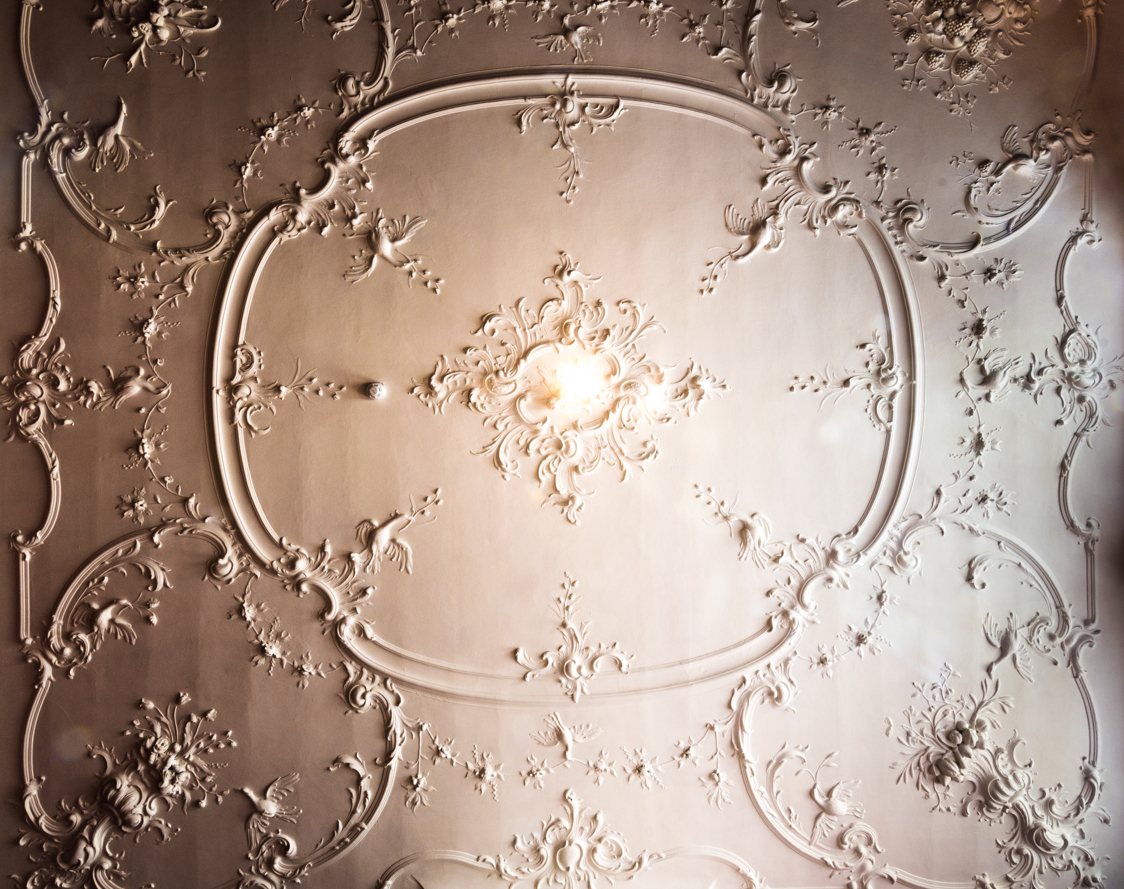 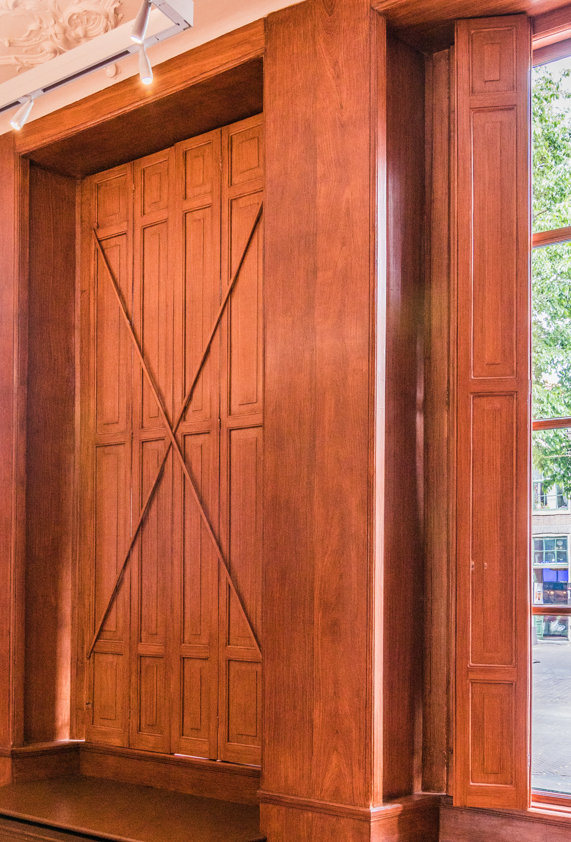 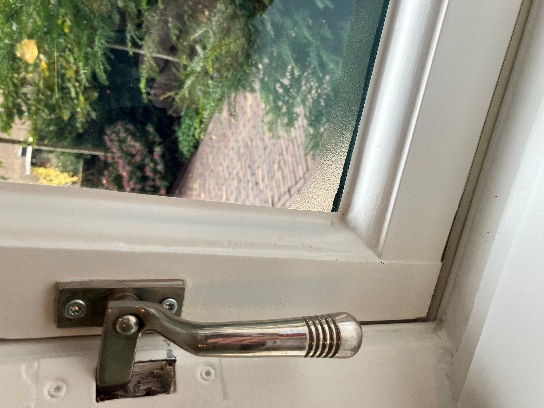 61
Verduurzamen monumenten
….maar we willen u wel graag helpen om uw verduurzamingsplannen te realiseren binnen de kaders waarbij we met elkaar het behoud van het monument voor ogen hebben.
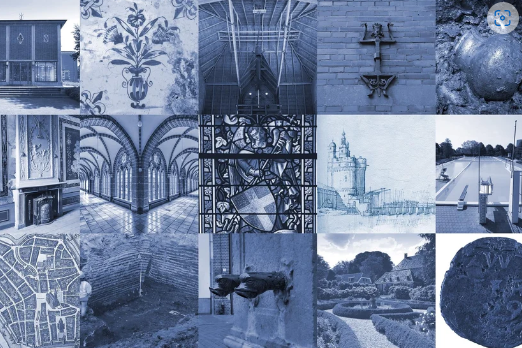 62
Verduurzamen monumenten
Vanuit Rijk heeft de RCE een hulpmiddel gemaakt om u in de planvorming te helpen met keuzes en mogelijkhedenAfwegingskader voor vergunningverlening:
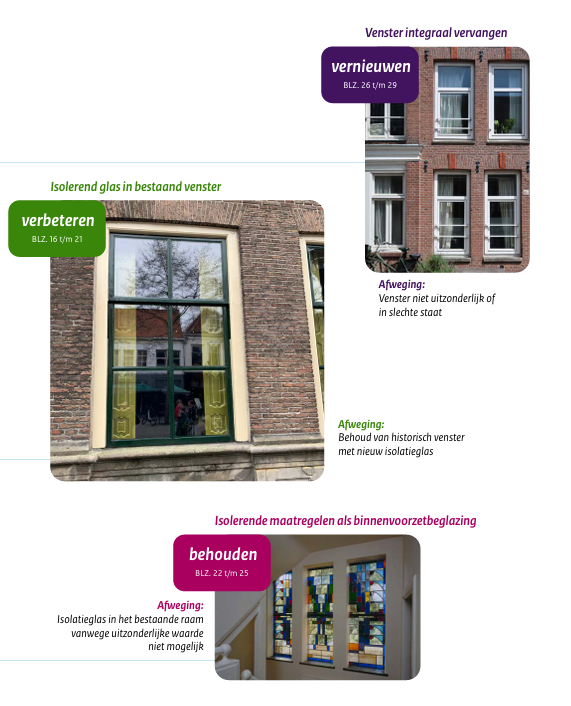 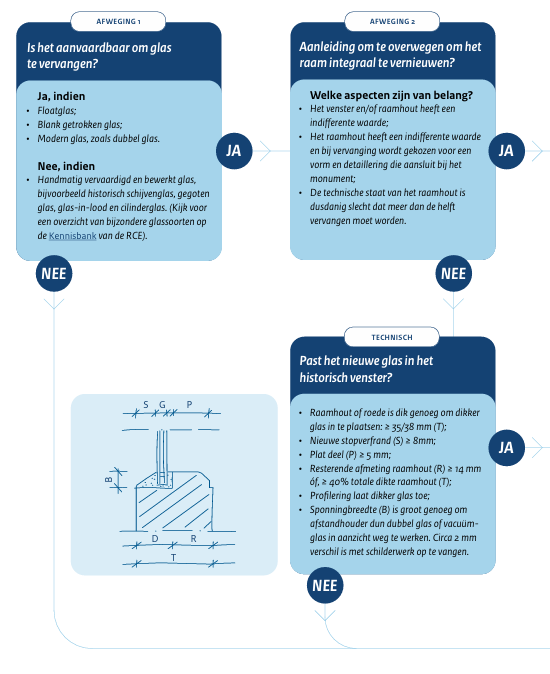 https://www.cultureelerfgoed.nl/publicaties/publicaties/2023/01/01/afwegingskader-verduurzamen-monumenten
63
Groene menukaart
Hulp bij planvorming is de Groene Menukaartmet tips en ideeën en mogelijkheden
https://www.degroenemenukaart.nl/nl/zwolle
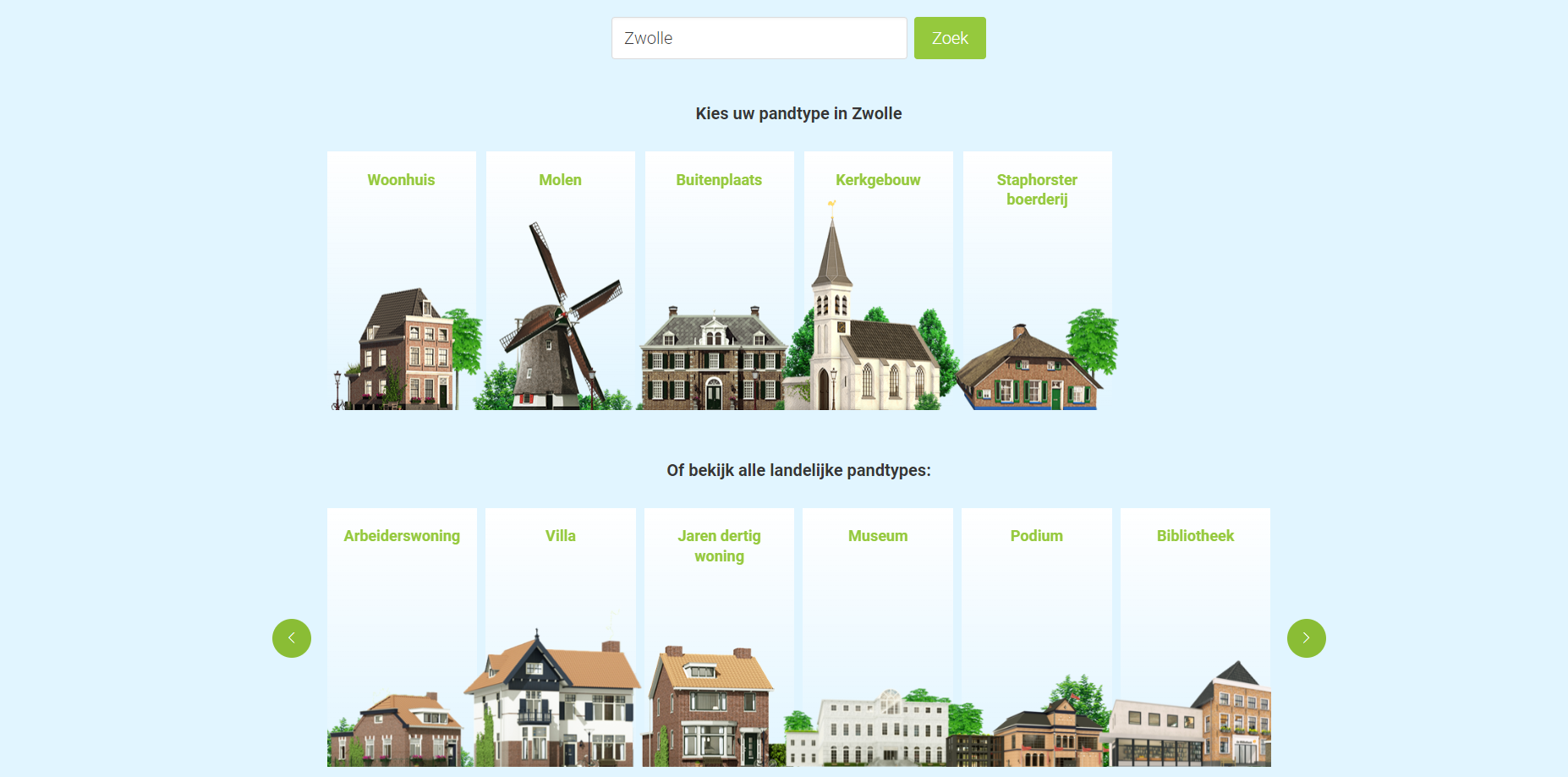 64
Groene menukaart
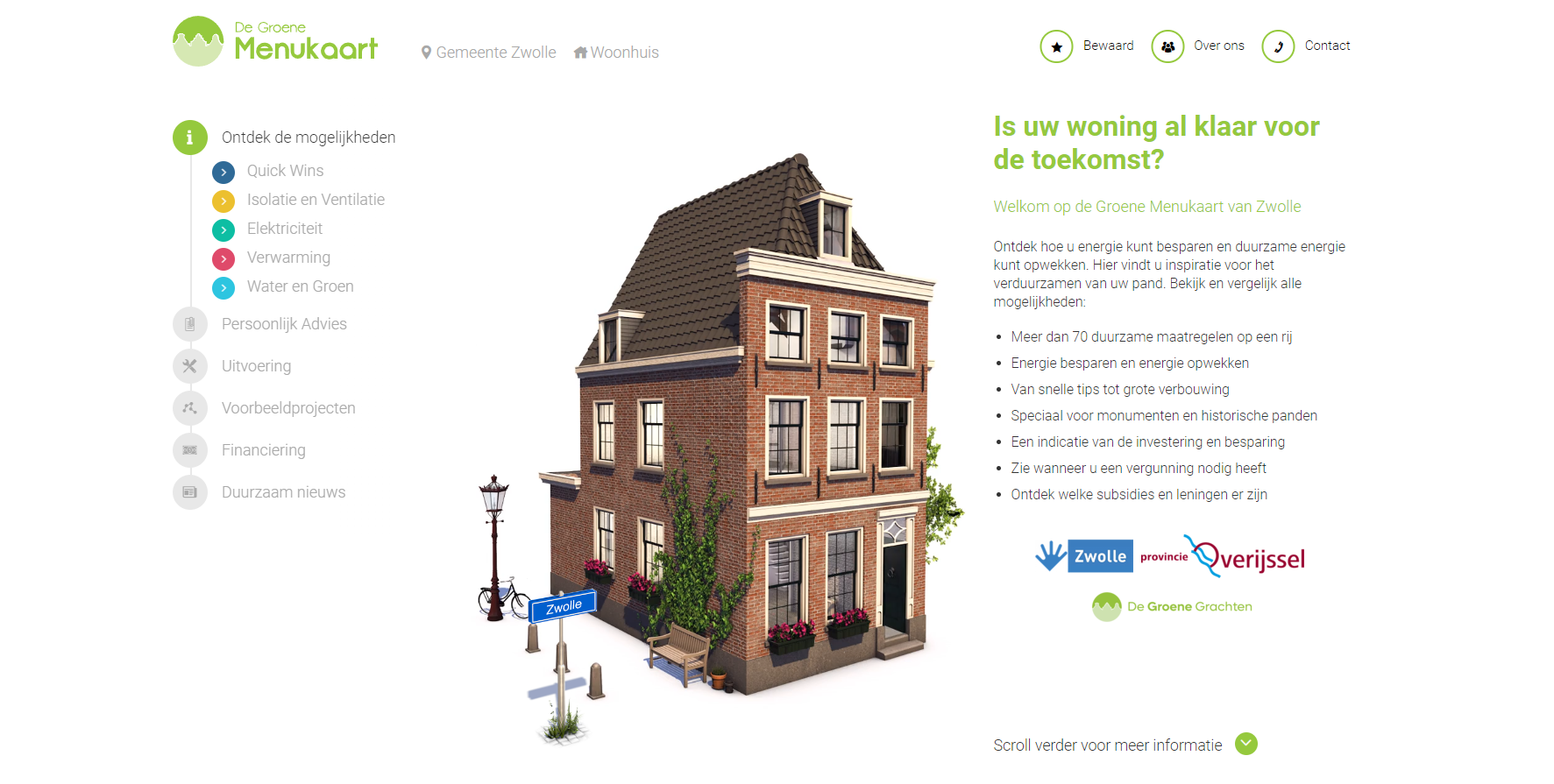 65
Groene Menukaart
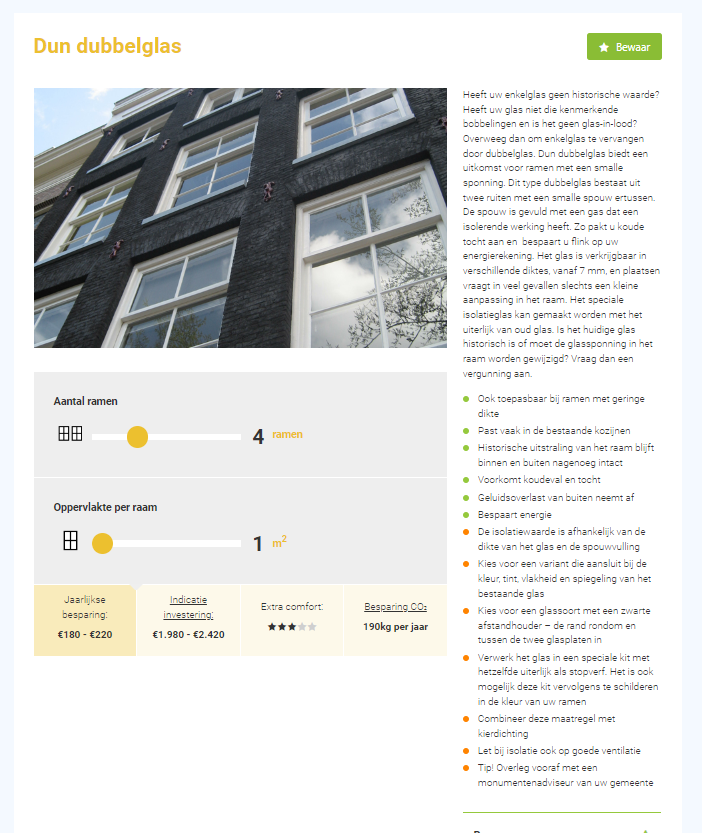 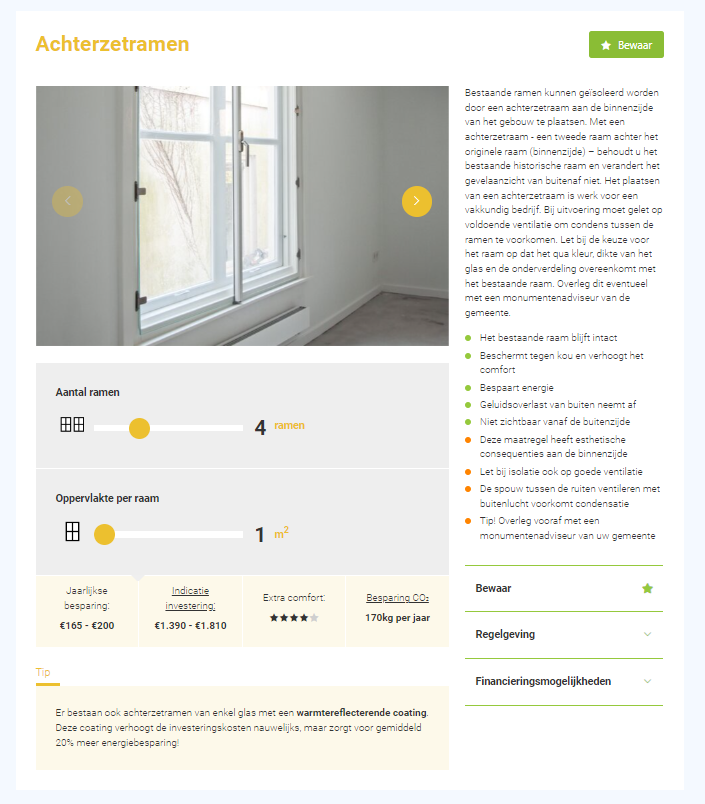 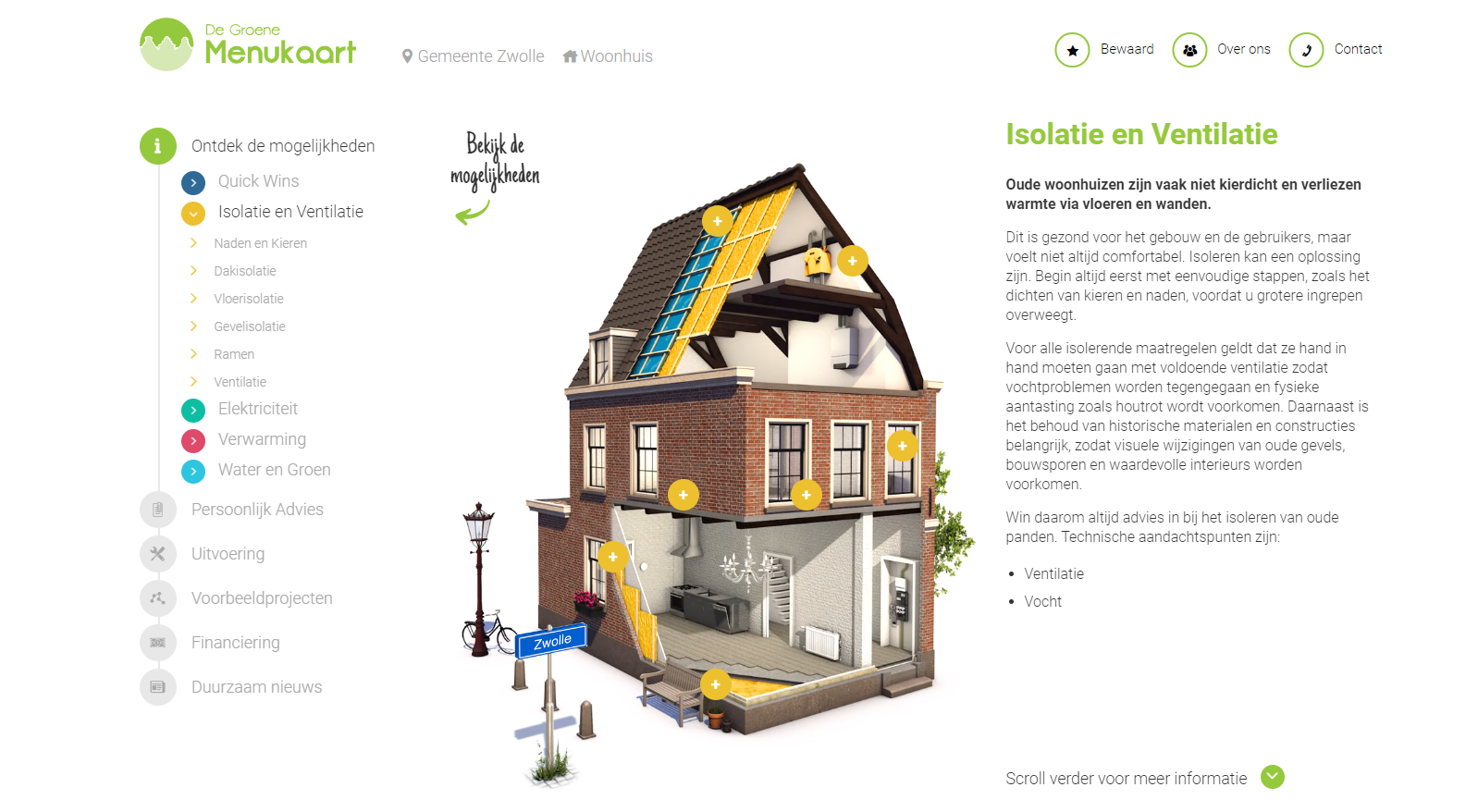 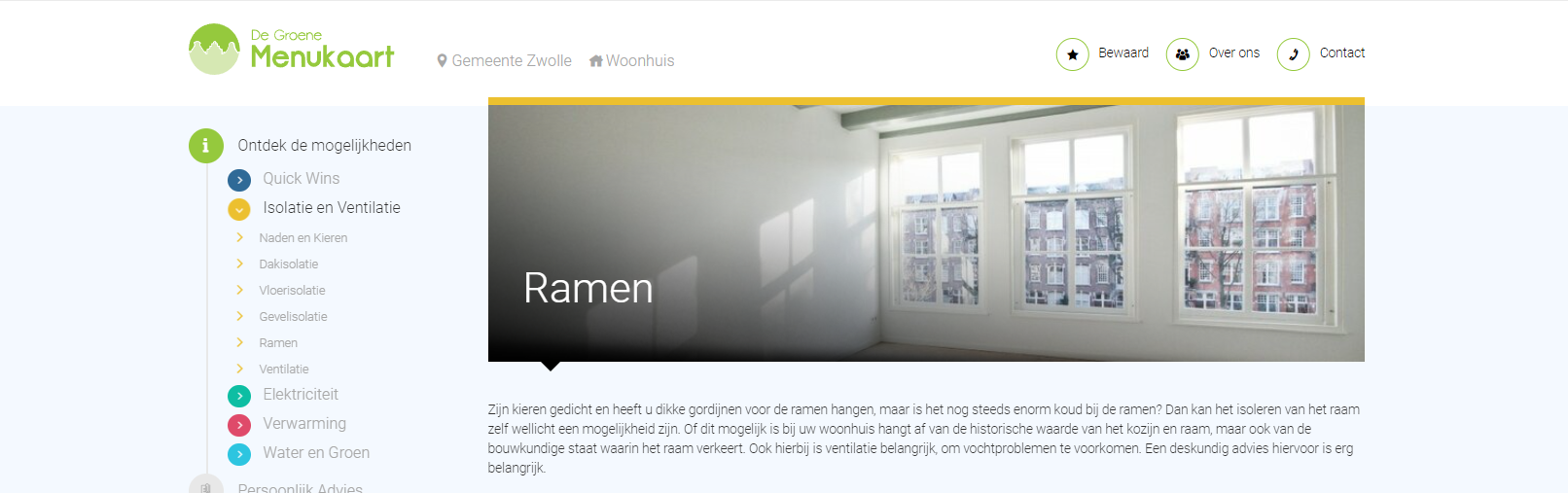 66
Handreiking
Specifiek voor de Krekenbuurt is een handreiking gemaakt voor onderhoud en wijziging van de woningen in de Krekenbuurt
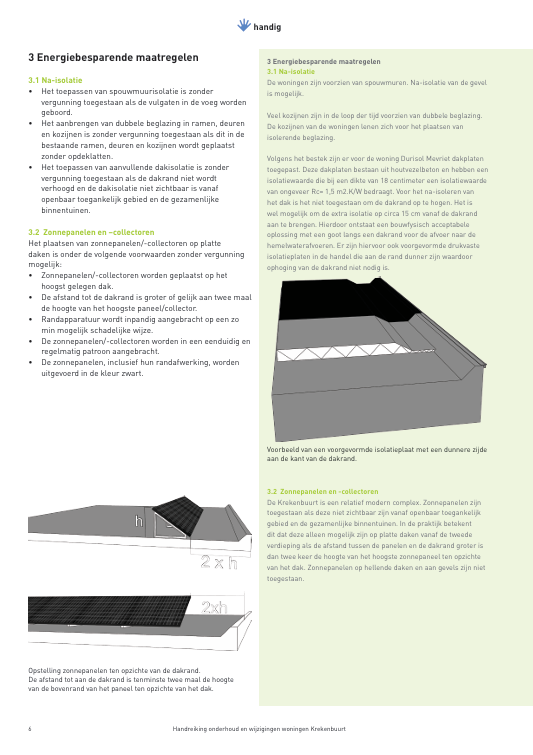 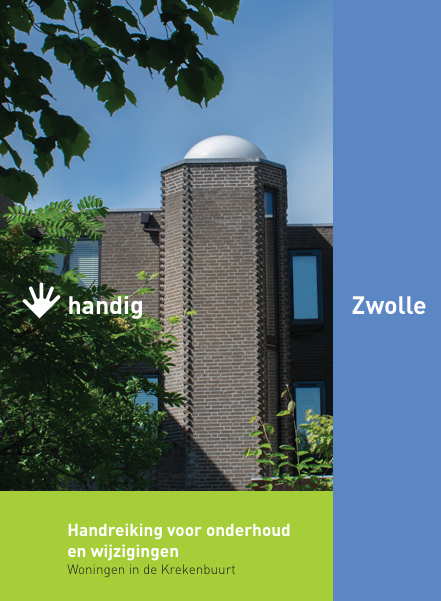 67
Uitvoeringsrichtlijnen
Uitvoeringsvoorschriften voor onderhoud en herstel van beschermde monumenten gemeente Zwolle
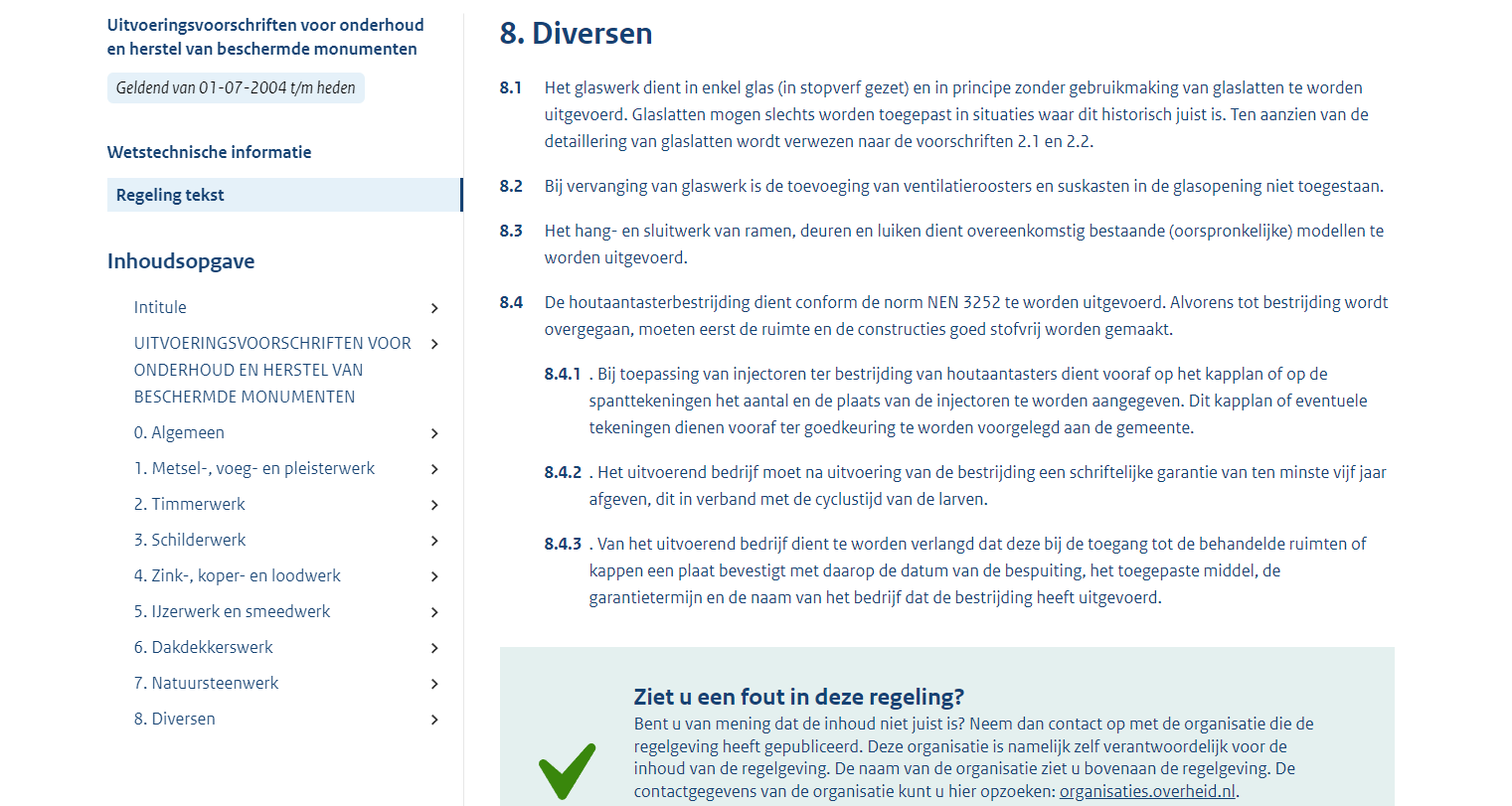 https://lokaleregelgeving.overheid.nl/CVDR34945/1
68
Verduurzamen
Beglazing
Bij rijksmonumenten en gemeentelijke monumenten is de 1e toets het bestaande glas. Als er bestaand historisch getrokken glas aanwezig is altijd nadere opname nodig.

Belangrijk geen aantasting van de oorspronkelijke uitstraling zowel voor glasvlakken als glas-in-lood

Belangrijk geen aantasting van de oorspronkelijke detaillering van de ramen
69
Verduurzamen
.
Beglazing
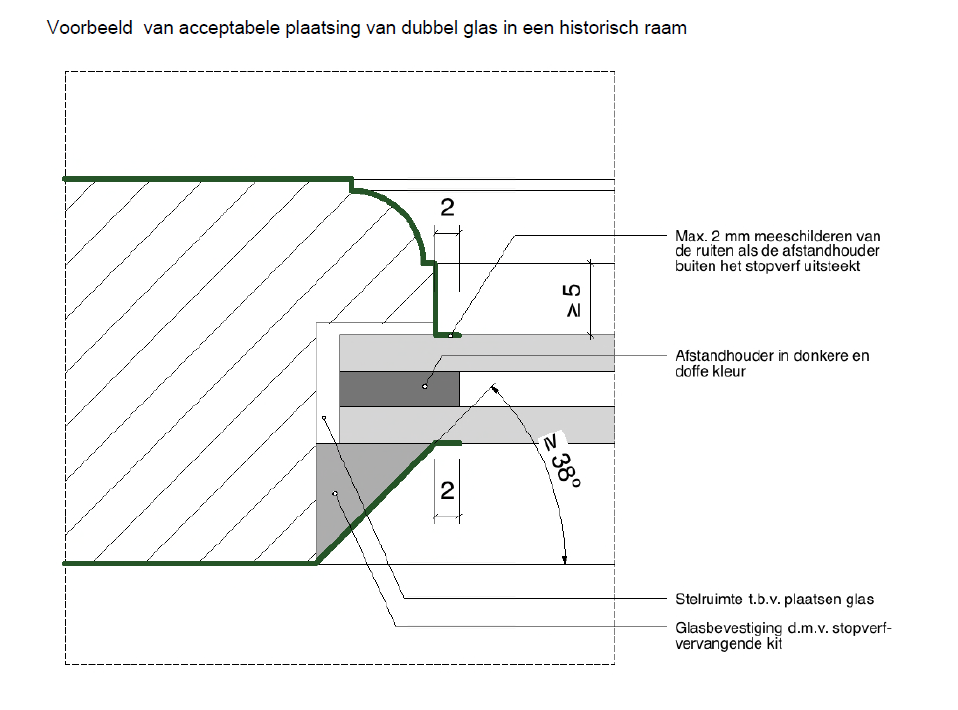 70
Verduurzamen
Zonnepanelen
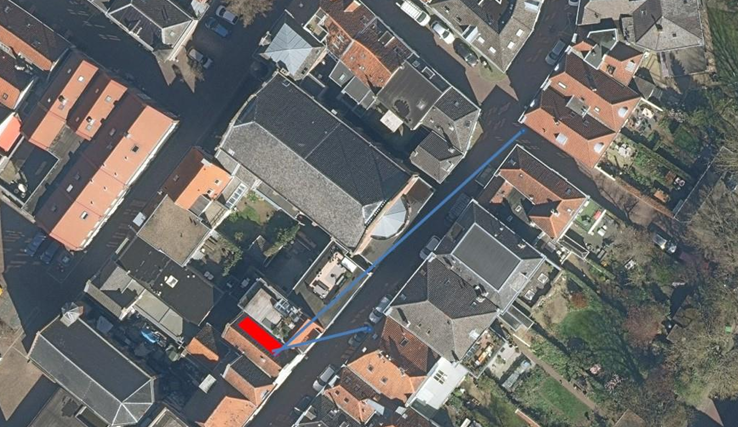 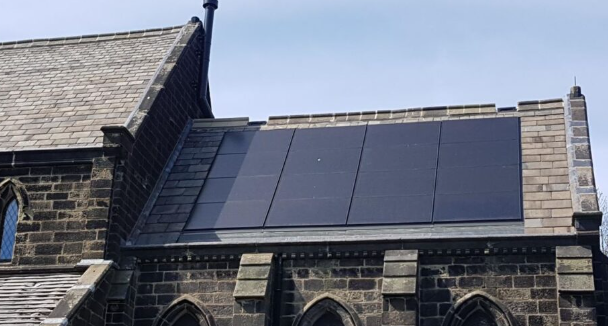 Belangrijk:
Ligt het pand binnen beschermd stadsgezicht of niet
Is het pand een monument of niet.

Zichtbaarheid vanaf openbaar toegankelijk gebied.
71
Verduurzamen
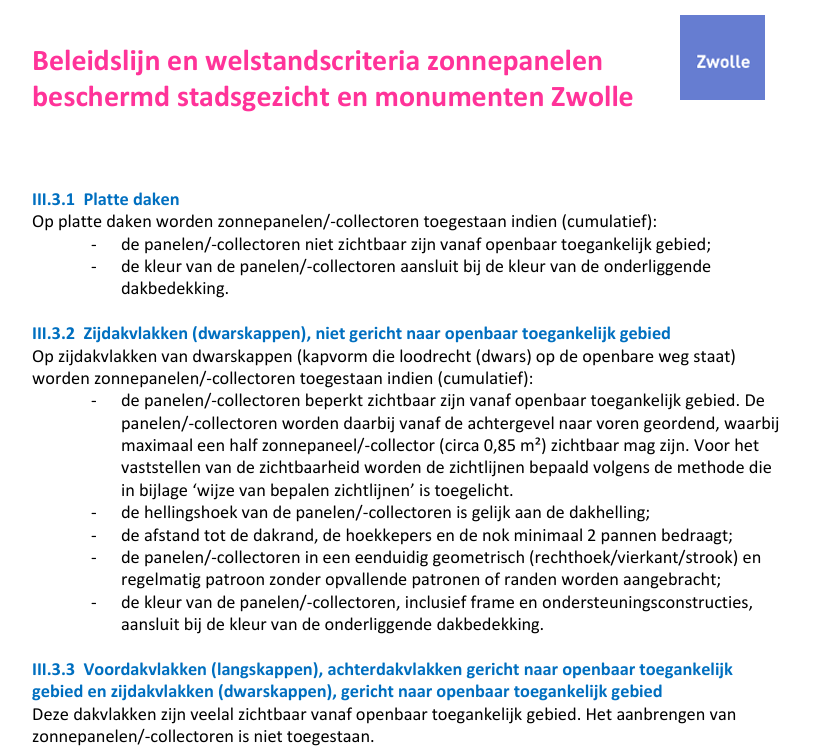 72
Verduurzamen
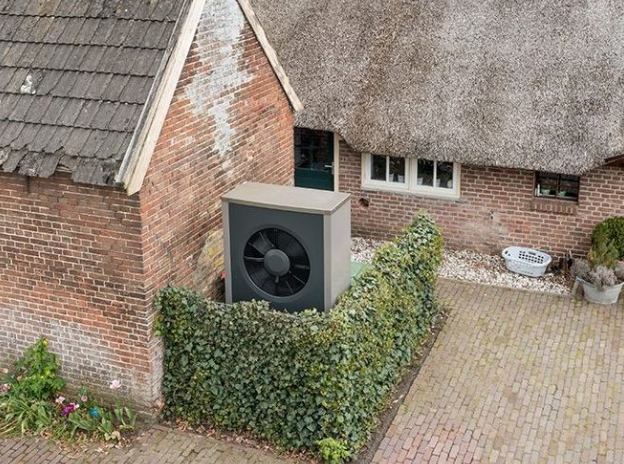 Warmtepompen
Belangrijk:
Geen schade aan het pand toebrengen.
Zichtbaarheid vanaf openbaar toegankelijk gebied.
Geen zichtbare leidingen over muren!

Mogelijk omtimmerde warmtepomp in de tuin of niet zichtbare plek.
73
Maatwerk
Vergunnen is maatwerk

We komen graag van te voren langs om plannen door te nemen om teleurstelling in het werk of een onnodige aanvraag te voorkomen.
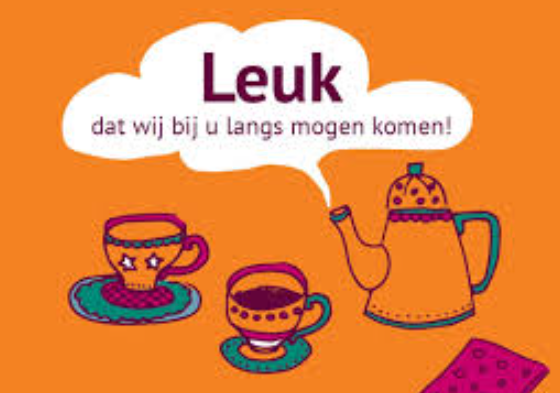 74
BewonersinitiatiefMonumenten
Binnenstad Zwolle
Bewonersinitiatieven in Zwolle
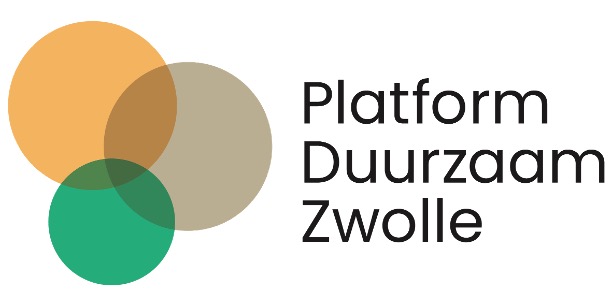 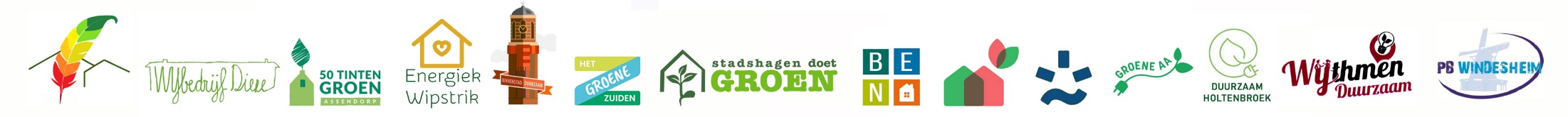 Ondersteund door
Participatiecoalitie
Landelijke coalitie van, door, voor bewoners.
Procesgelden vanuit RVO
Gemeente Zwolle
Basisfinanciering wijkinitiatieven
Financiering Platform Duurzaam Zwolle
Provincie Overijssel
Gelden voor Lokale Energie initiatieven

Vrijwilligers, betaalde vrijwilligers, betaalde krachten uit de wijk
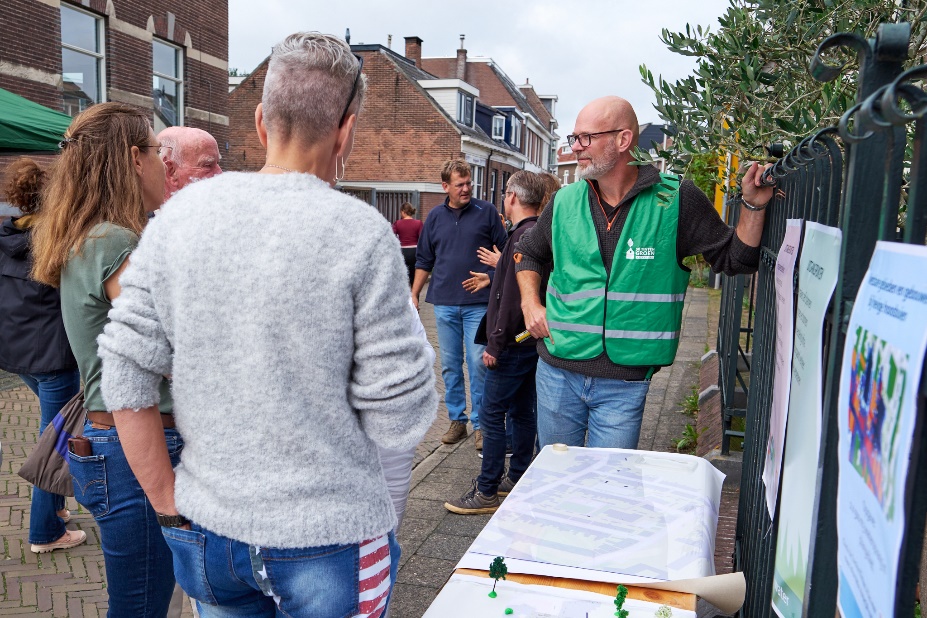 Eigenaarschap in de transitie
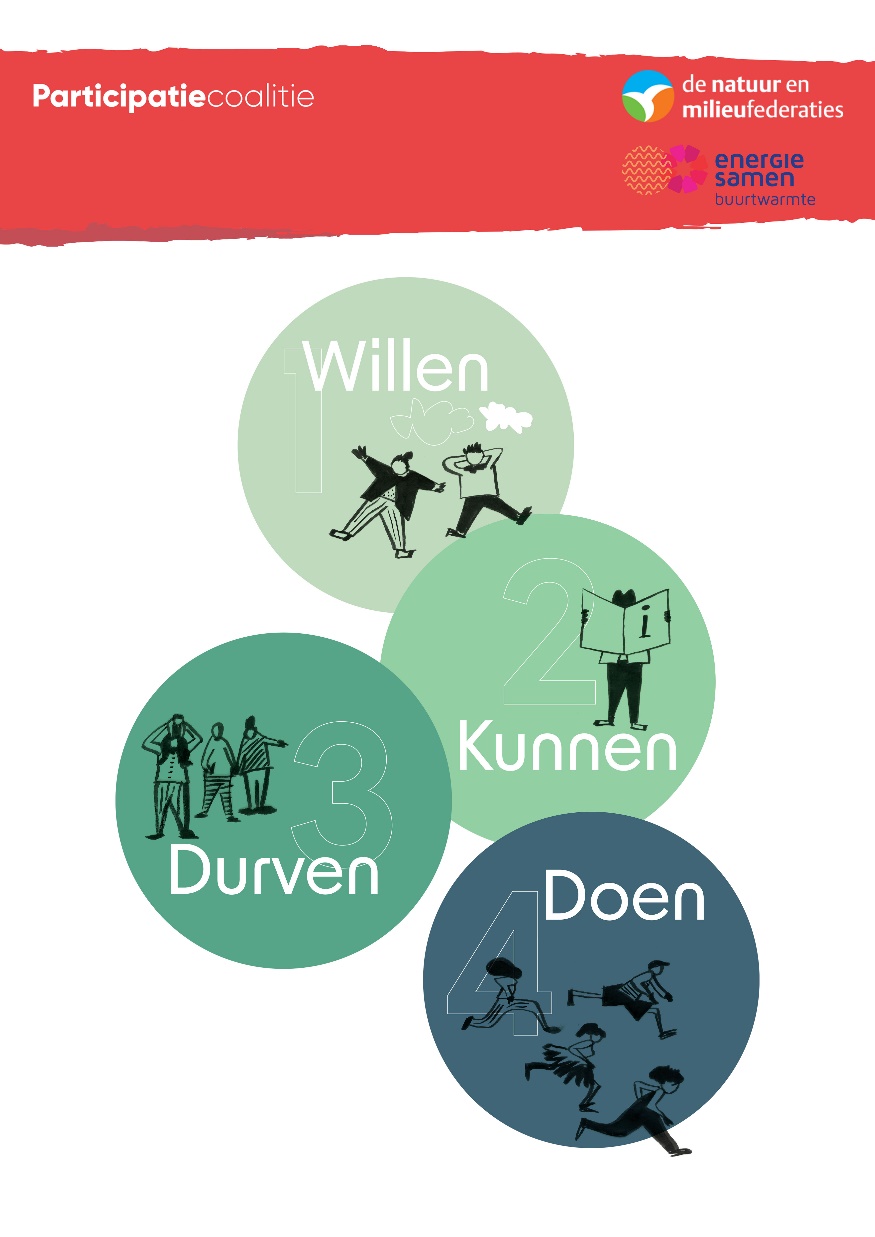 Verduurzamen eigen bezit
Toekomstige warmtebronnen
Invulling bewonersparticipatie (ook huurders)
Gelijkwaardig aan tafel
Bewonersperspectief

Samen leren; bewoners en gemeente
Elkaar helpen en inspireren
Elkaar vasthouden
Gezamenlijke inkoopactie
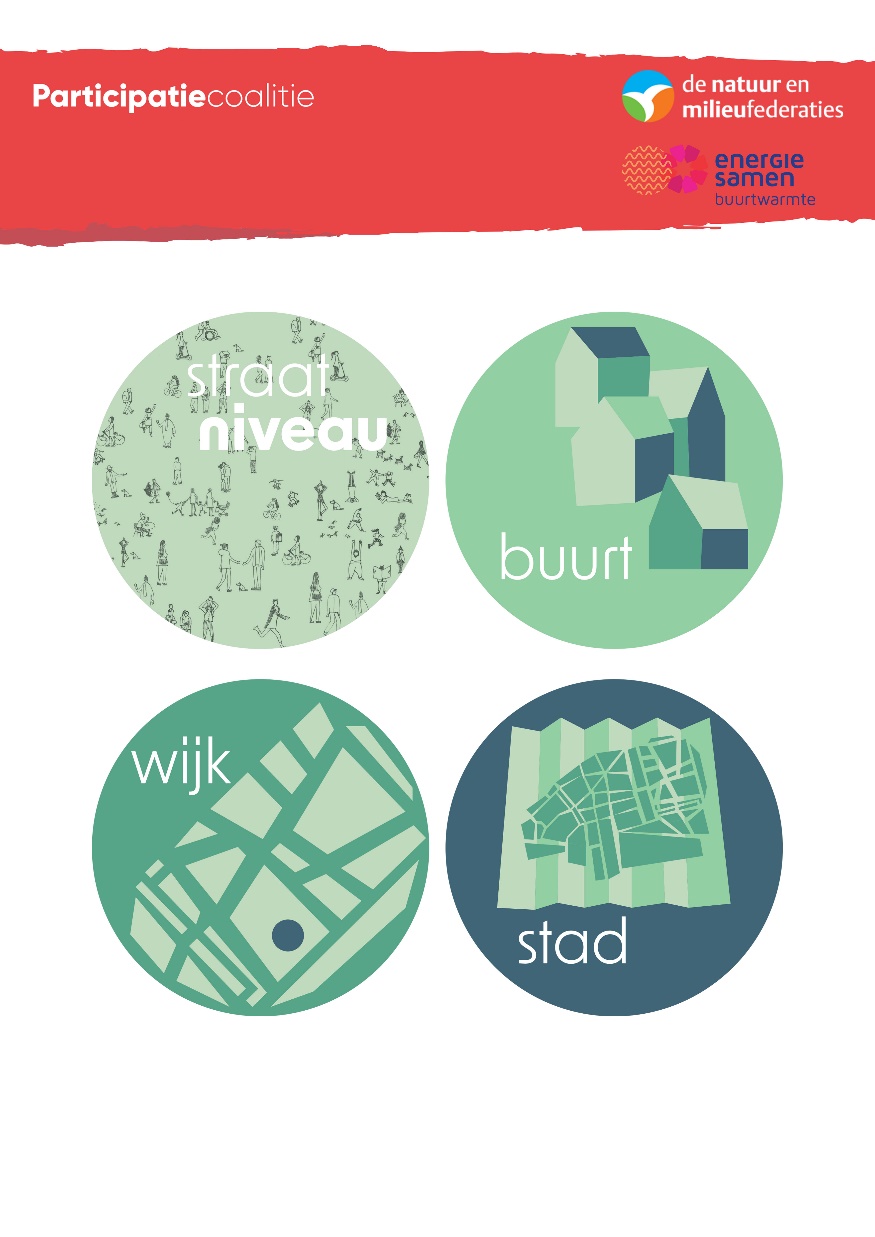 Leren organiseren
Ervaringen delen
Kennis ophalen
Elkaar helpen
Eigenaarschap
Versnellen verduurzaming
In 5 stappen van het (aard)gas af
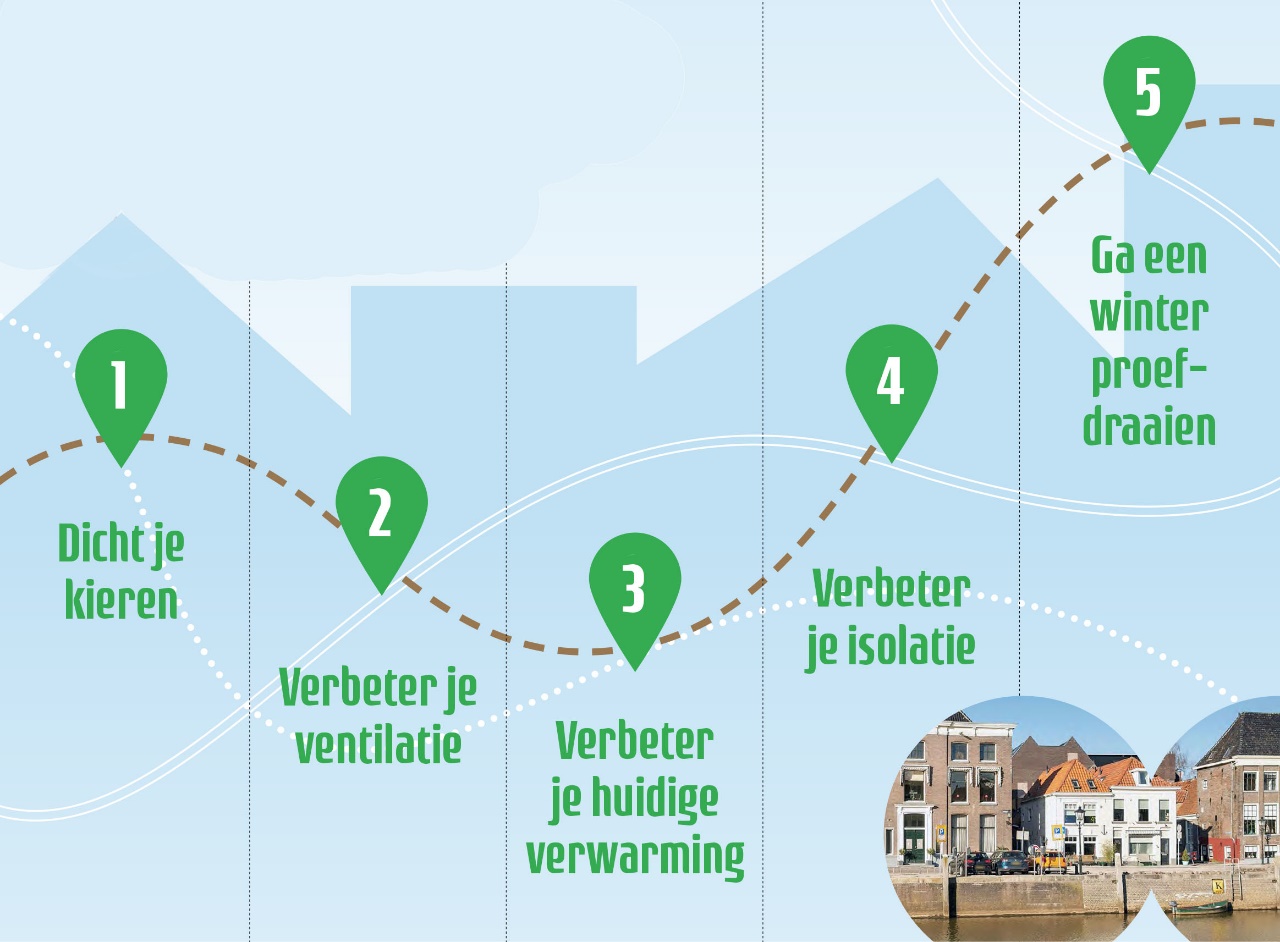 Sneak preview..
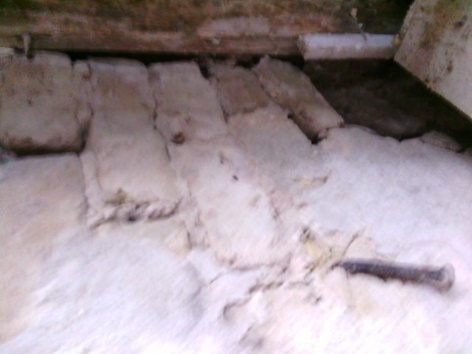 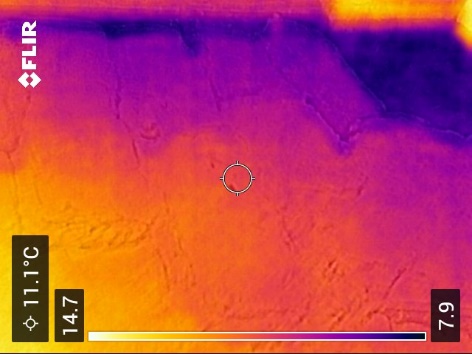 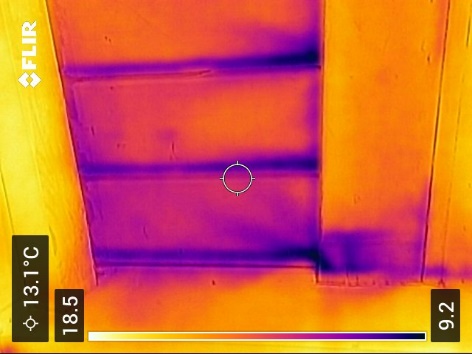 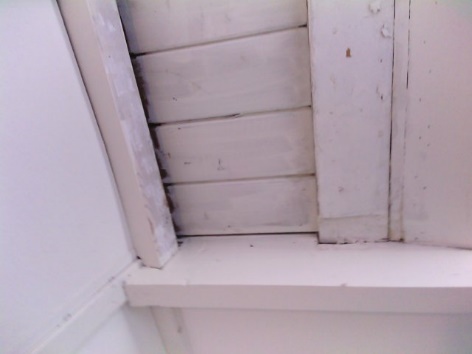 20 november 19:30 – 21:30 De StaatsmanMONUMENTALE KIEREN
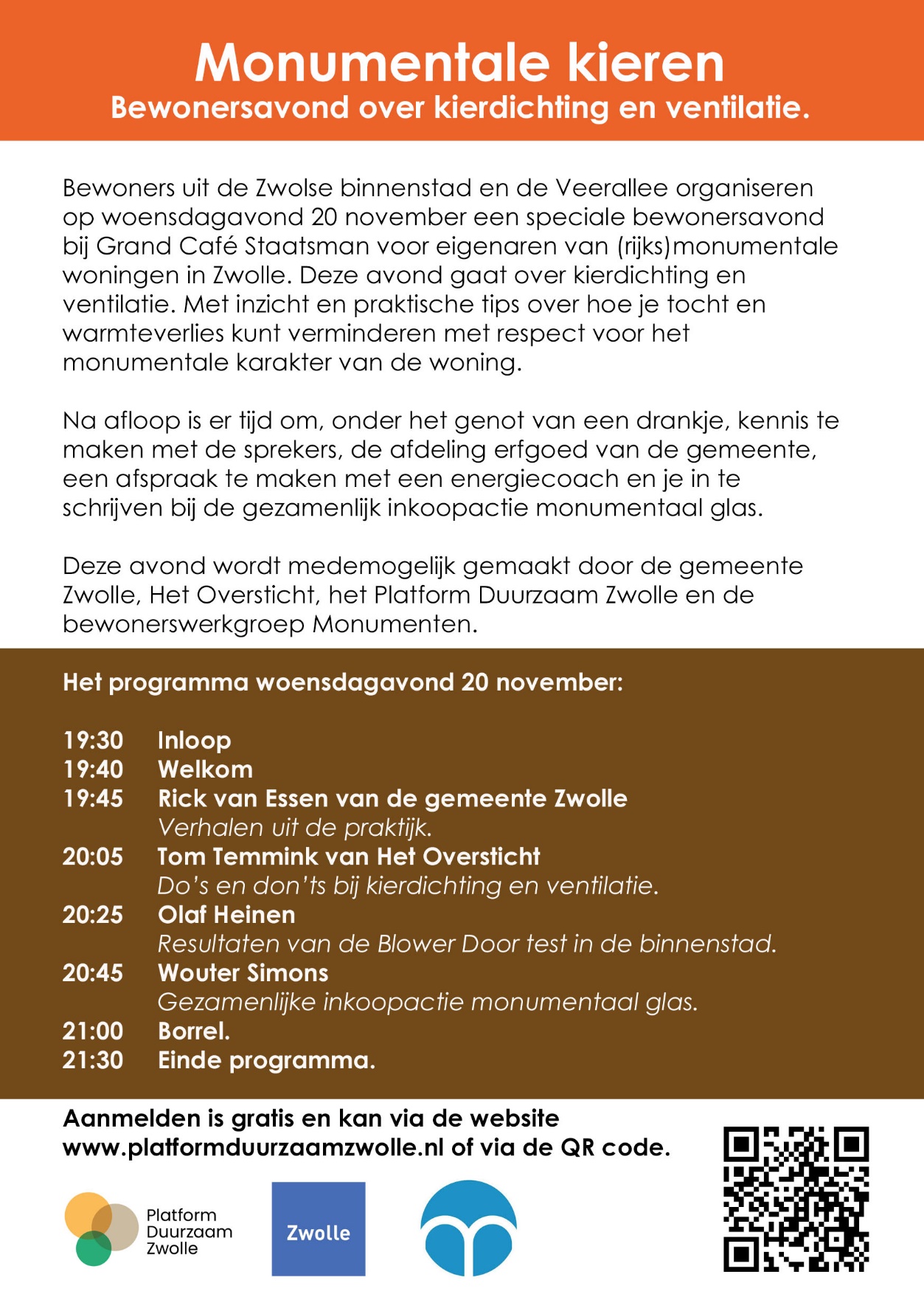 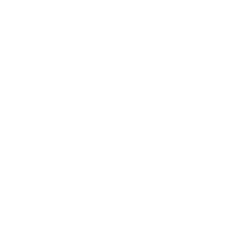 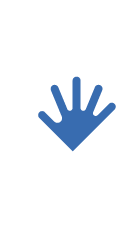 Meer informatie 


In de hal waar alle sprekers uw vragen kunnen beantwoorden
83
Basistraining
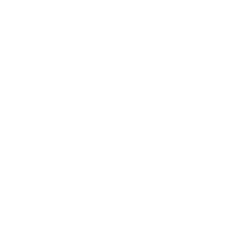 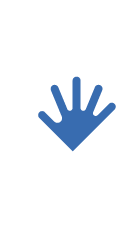 Tot slot

Heeft u nog vragen of wilt u meer informatie:

Mail naar: erfgoed@zwolle.nl
84